PROF
ESIONALIZAREA
CARIEREI DIDACTICE
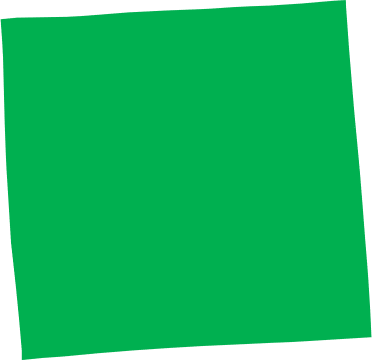 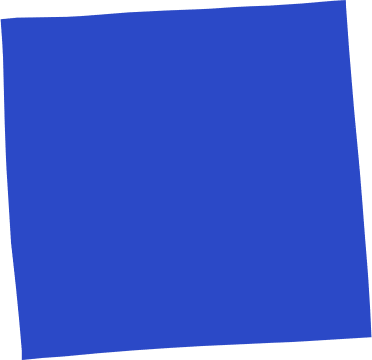 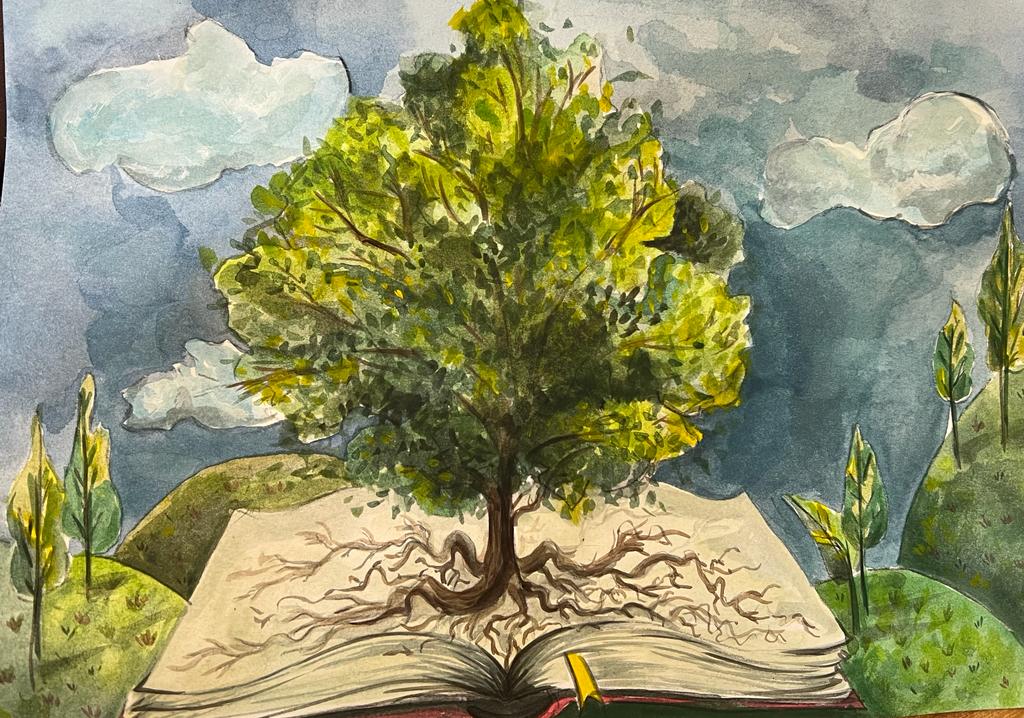 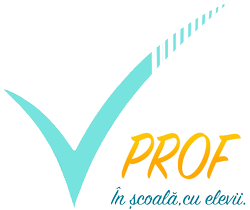 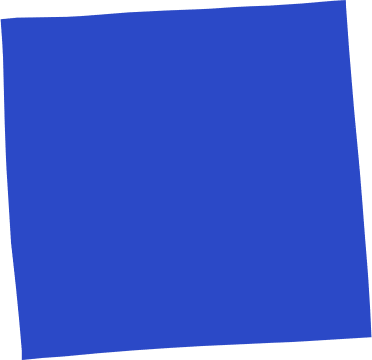 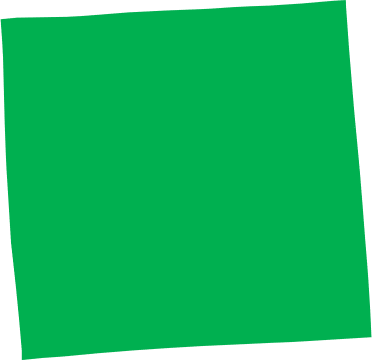 PROF
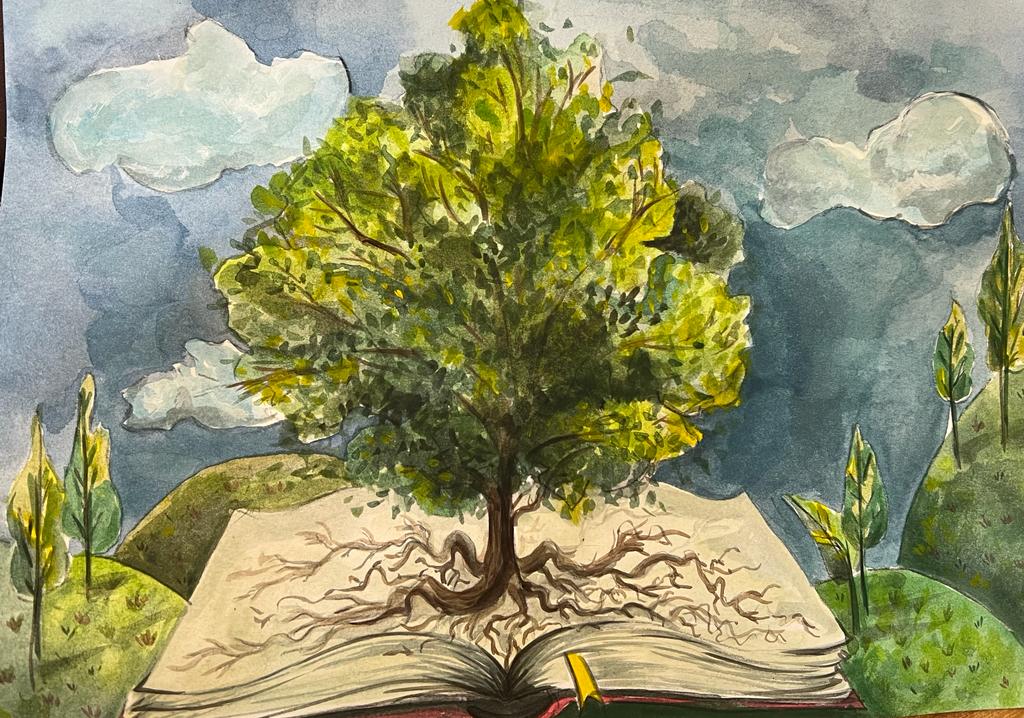 ESIONALIZAREA
CARIEREI DIDACTICE
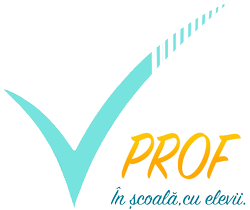 CARTEA DE VIZITA
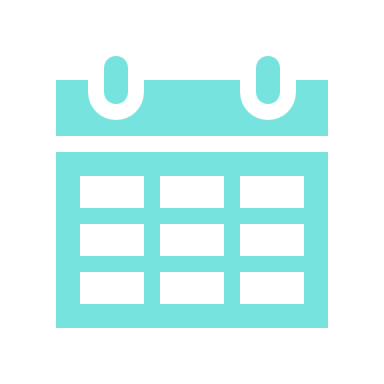 Durata proiectului: 2 ani si 9 luni (31 martie 2021 – 31 decembrie 2023)
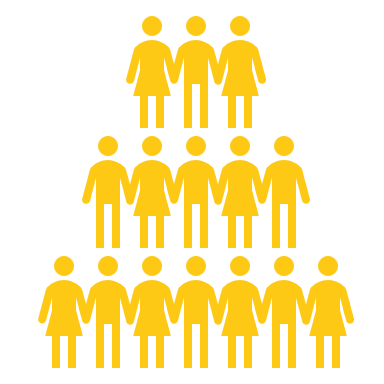 Grupul tinta: 28.211 persoane
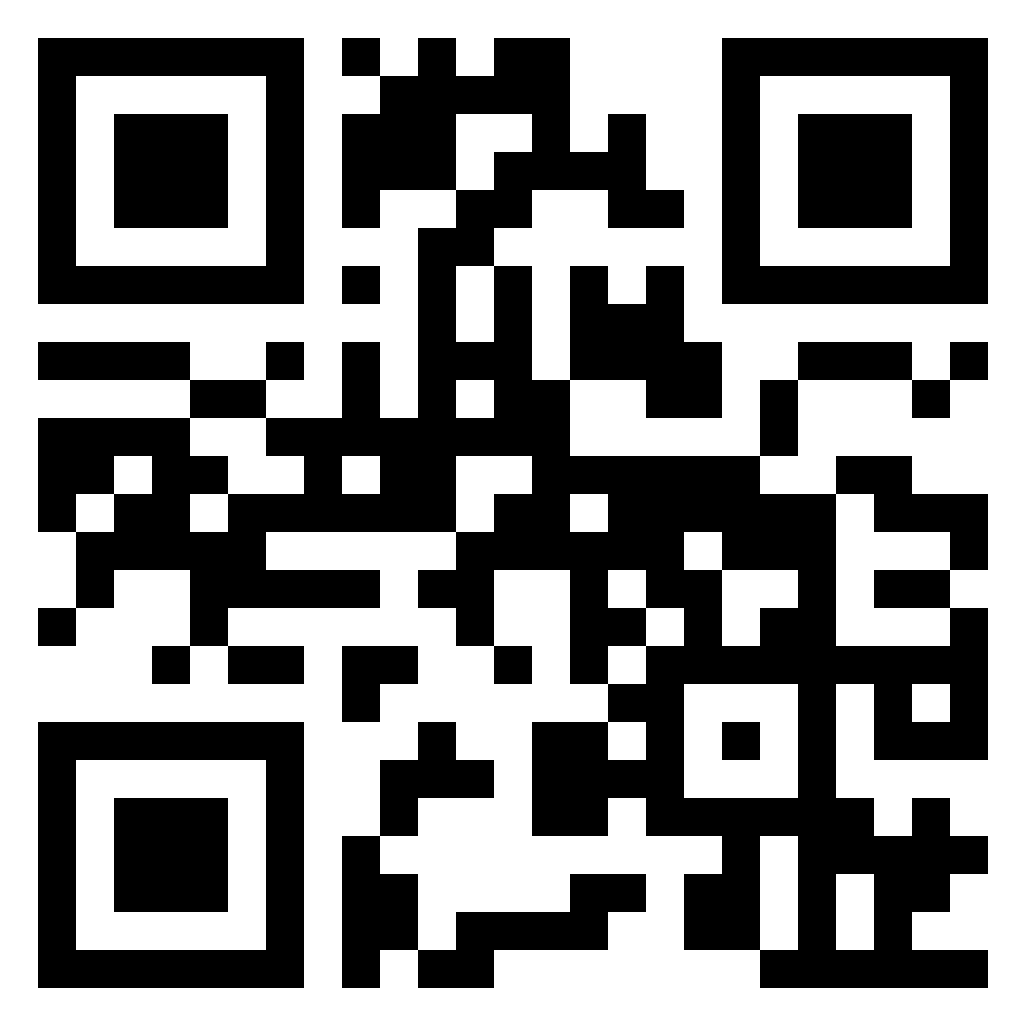 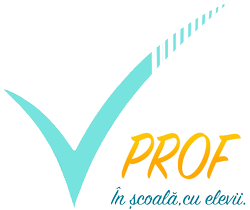 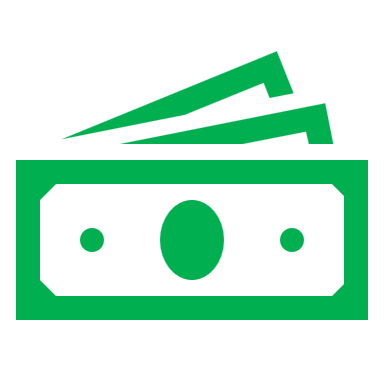 Buget: 28 mil. EURO
CARTEA DE VIZITA
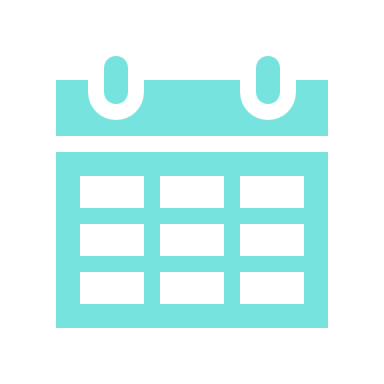 Durata proiectului: 2 ani si 9 luni (31 martie 2021 – 31 decembrie 2023)
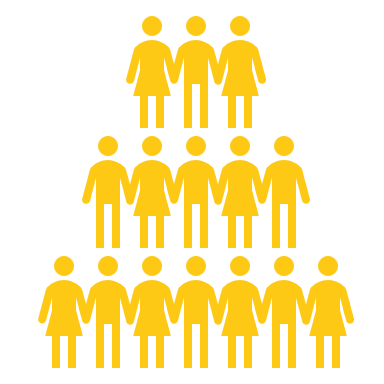 Grupul tinta: 28.211 persoane
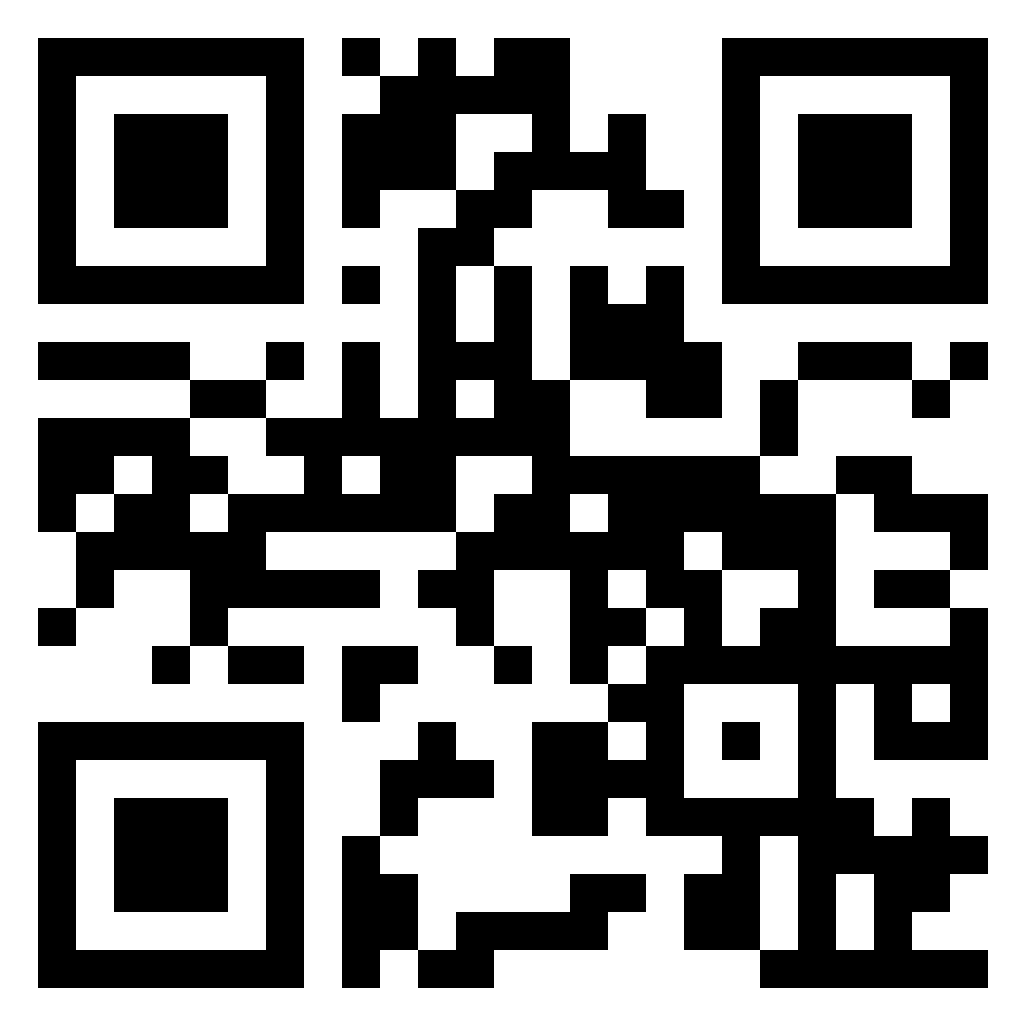 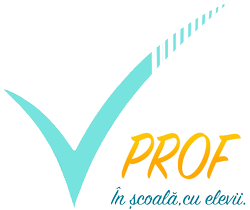 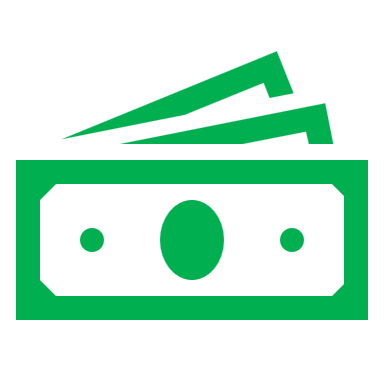 Buget: 28 mil. EURO
STRUCTURA PARTENERIATULUI
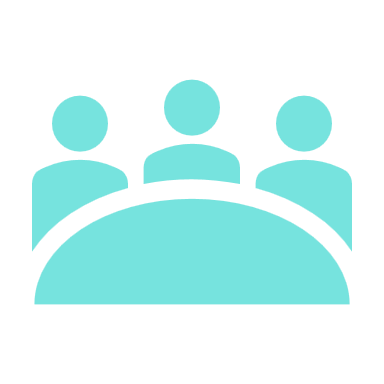 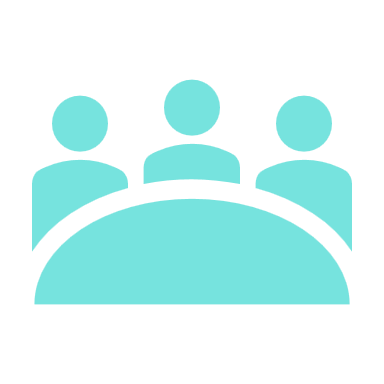 STRUCTURA PARTENERIATULUI
LIDER DE PARTENERIAT
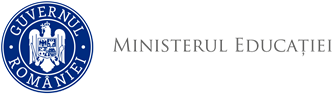 CARTEA DE VIZITA
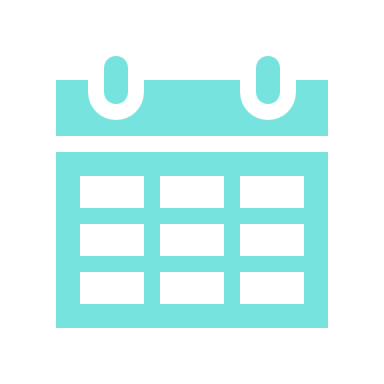 Durata proiectului: 2 ani si 9 luni (31 martie 2021 – 31 decembrie 2023)
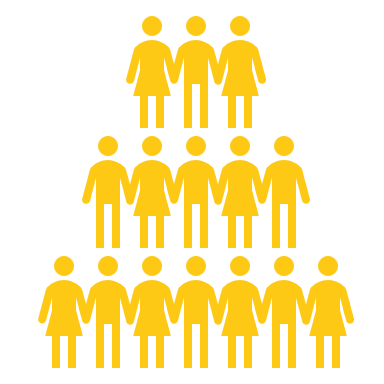 Grupul tinta: 28.211 persoane
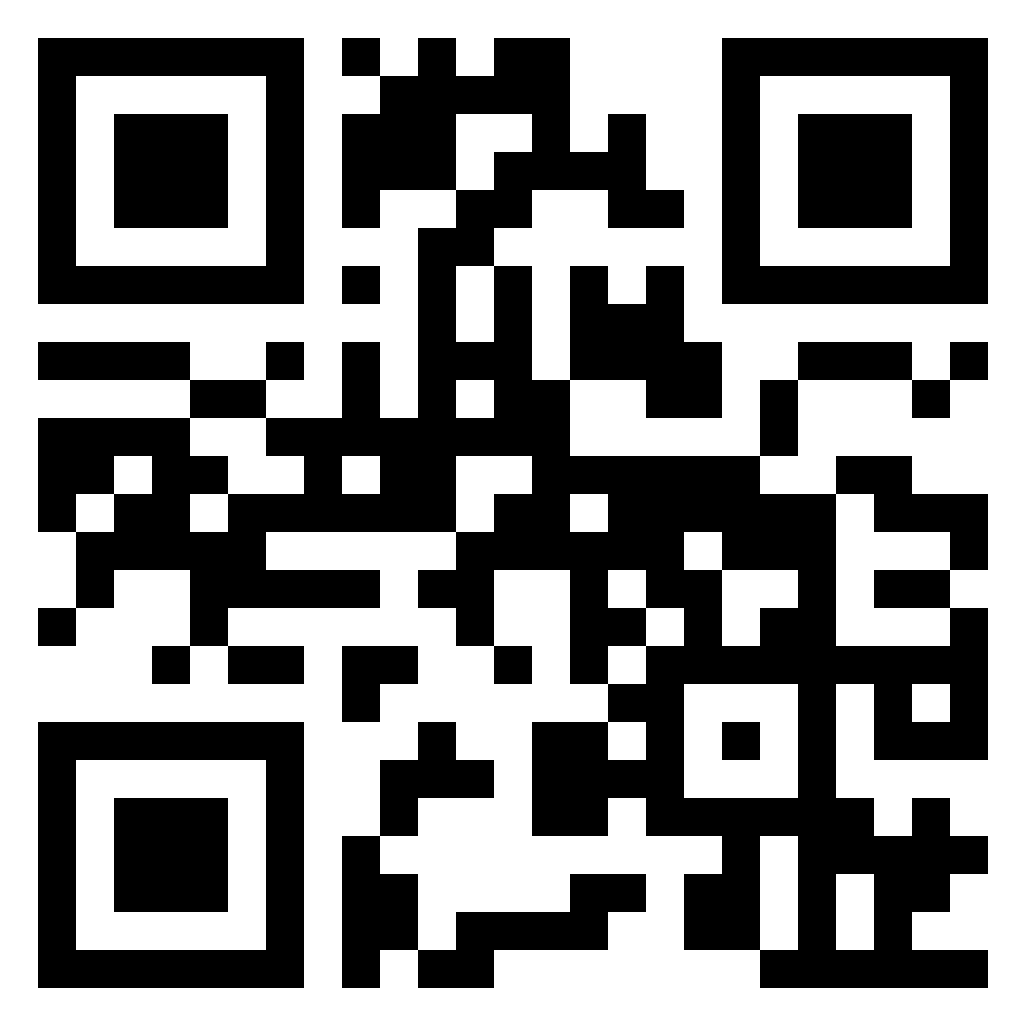 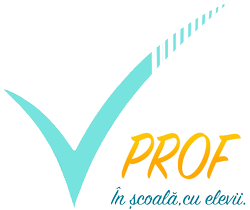 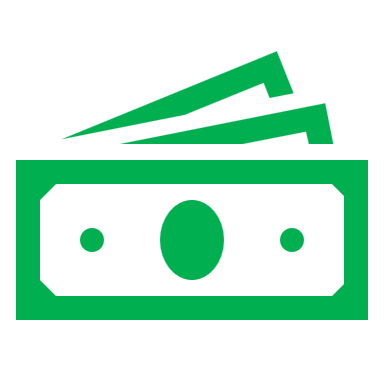 Buget: 28 mil. EURO
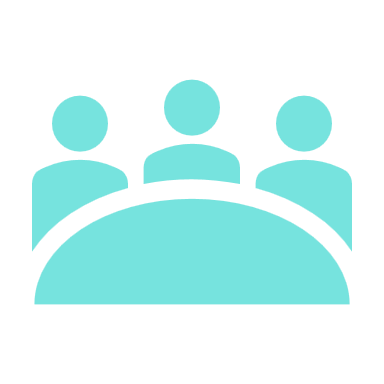 STRUCTURA PARTENERIATULUI
PARTENER 1
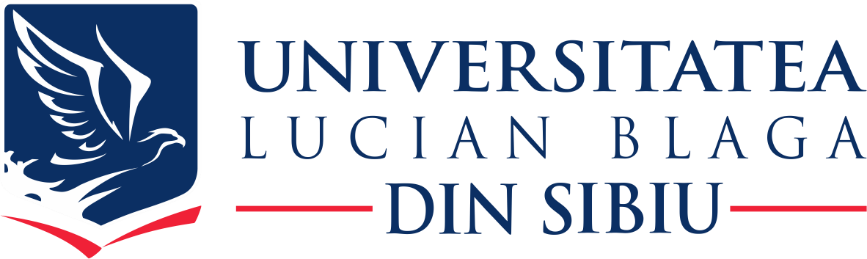 CARTEA DE VIZITA
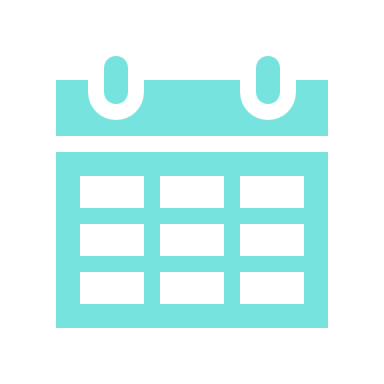 Durata proiectului: 2 ani si 9 luni (31 martie 2021 – 31 decembrie 2023)
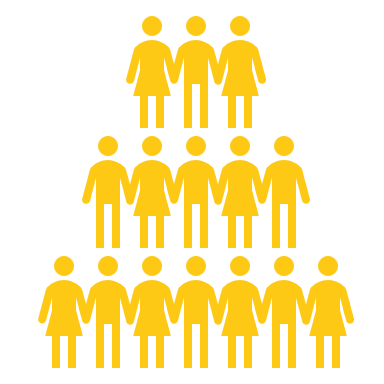 Grupul tinta: 28.211 persoane
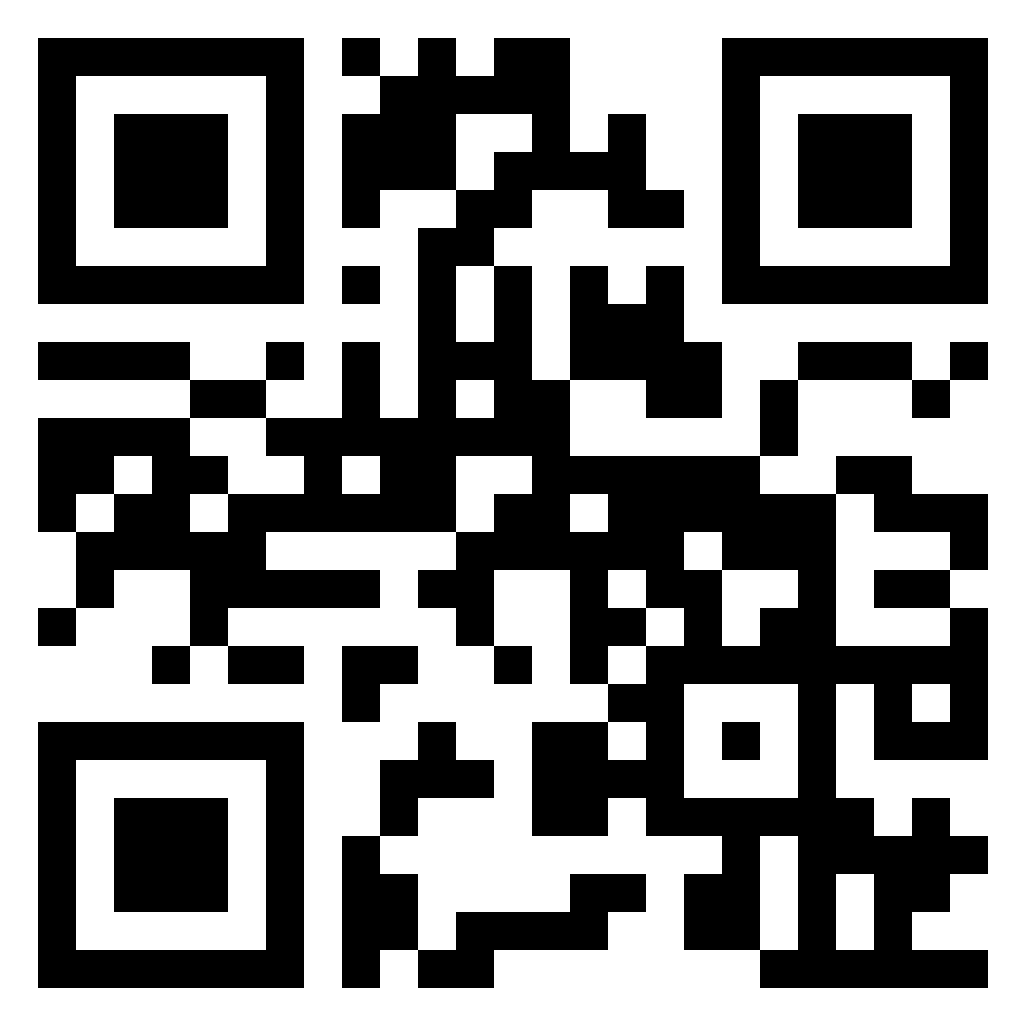 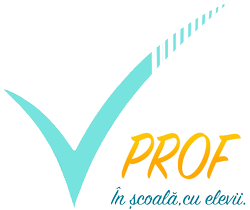 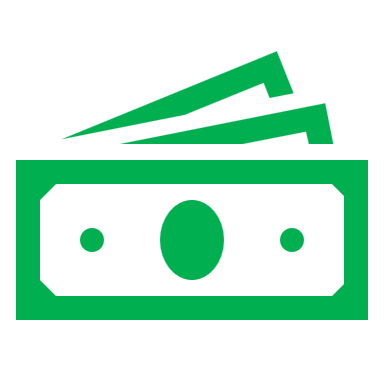 Buget: 28 mil. EURO
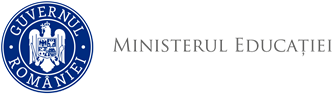 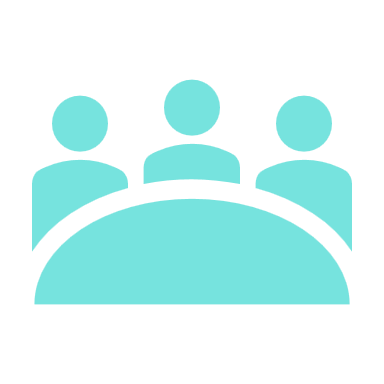 STRUCTURA PARTENERIATULUI
PARTENER 2
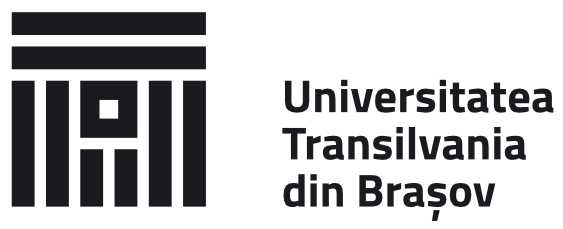 CARTEA DE VIZITA
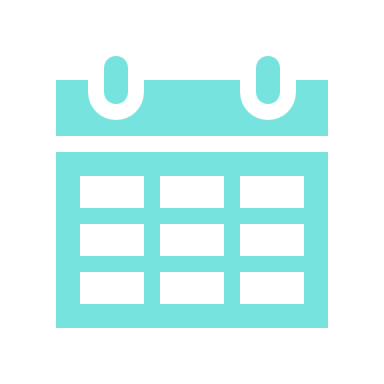 Durata proiectului: 2 ani si 9 luni (31 martie 2021 – 31 decembrie 2023)
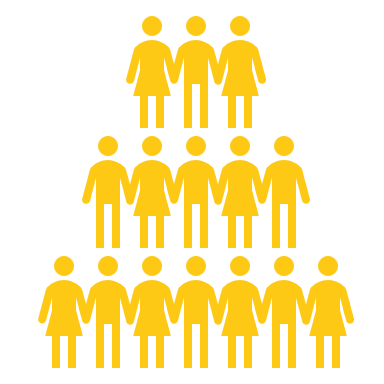 Grupul tinta: 28.211 persoane
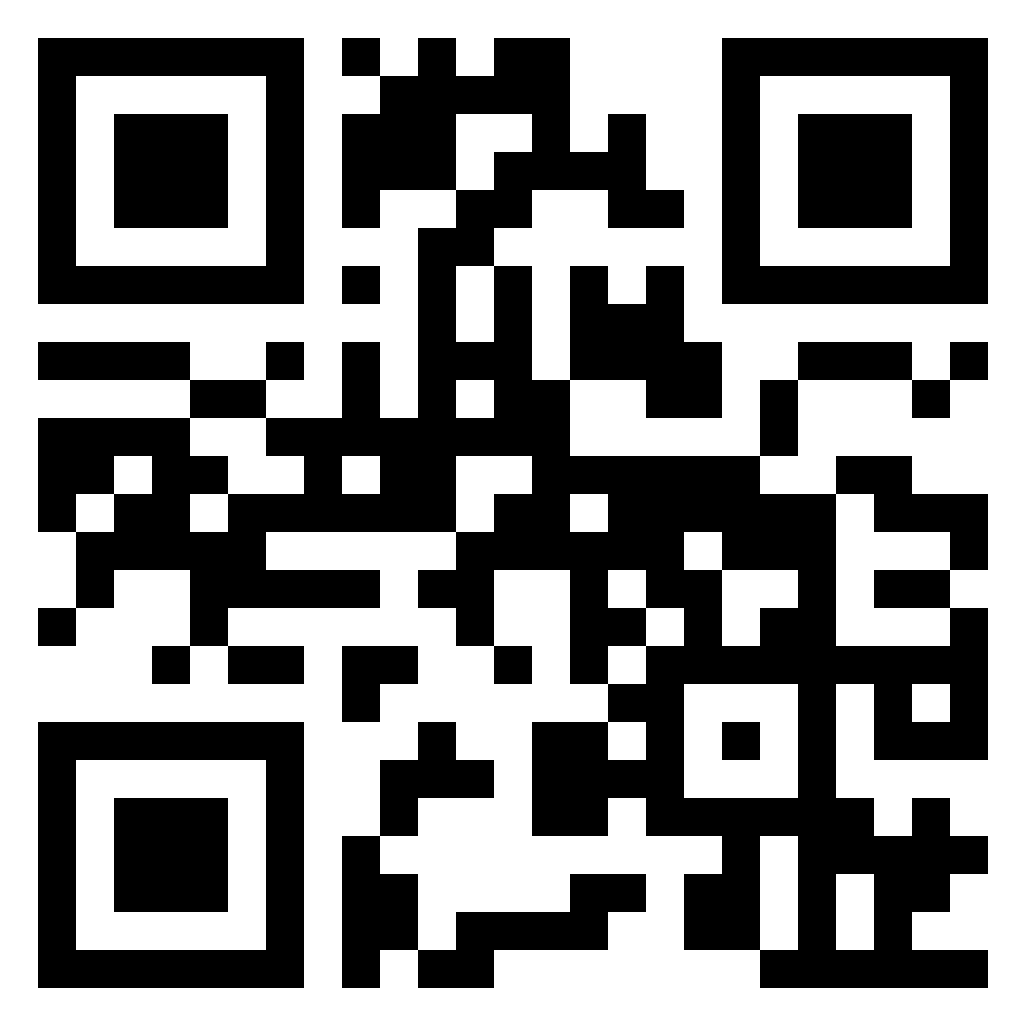 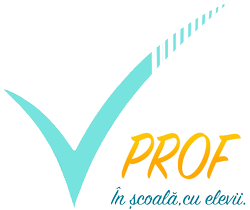 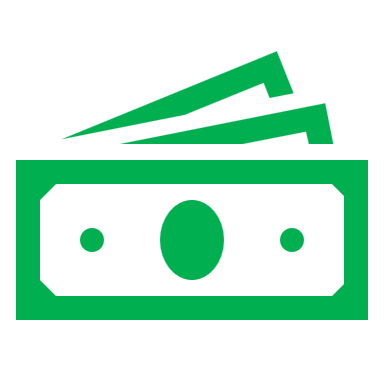 Buget: 28 mil. EURO
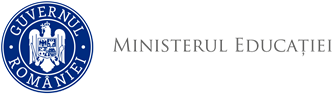 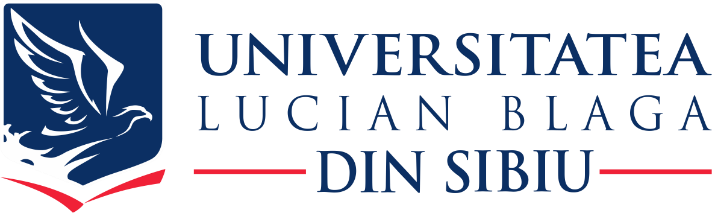 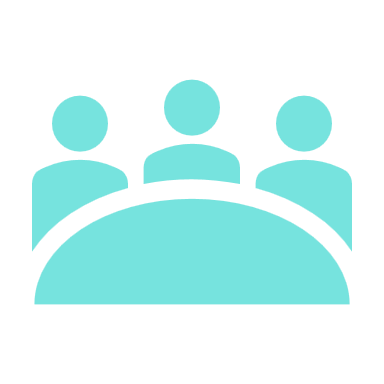 STRUCTURA PARTENERIATULUI
PARTENER 3
CARTEA DE VIZITA
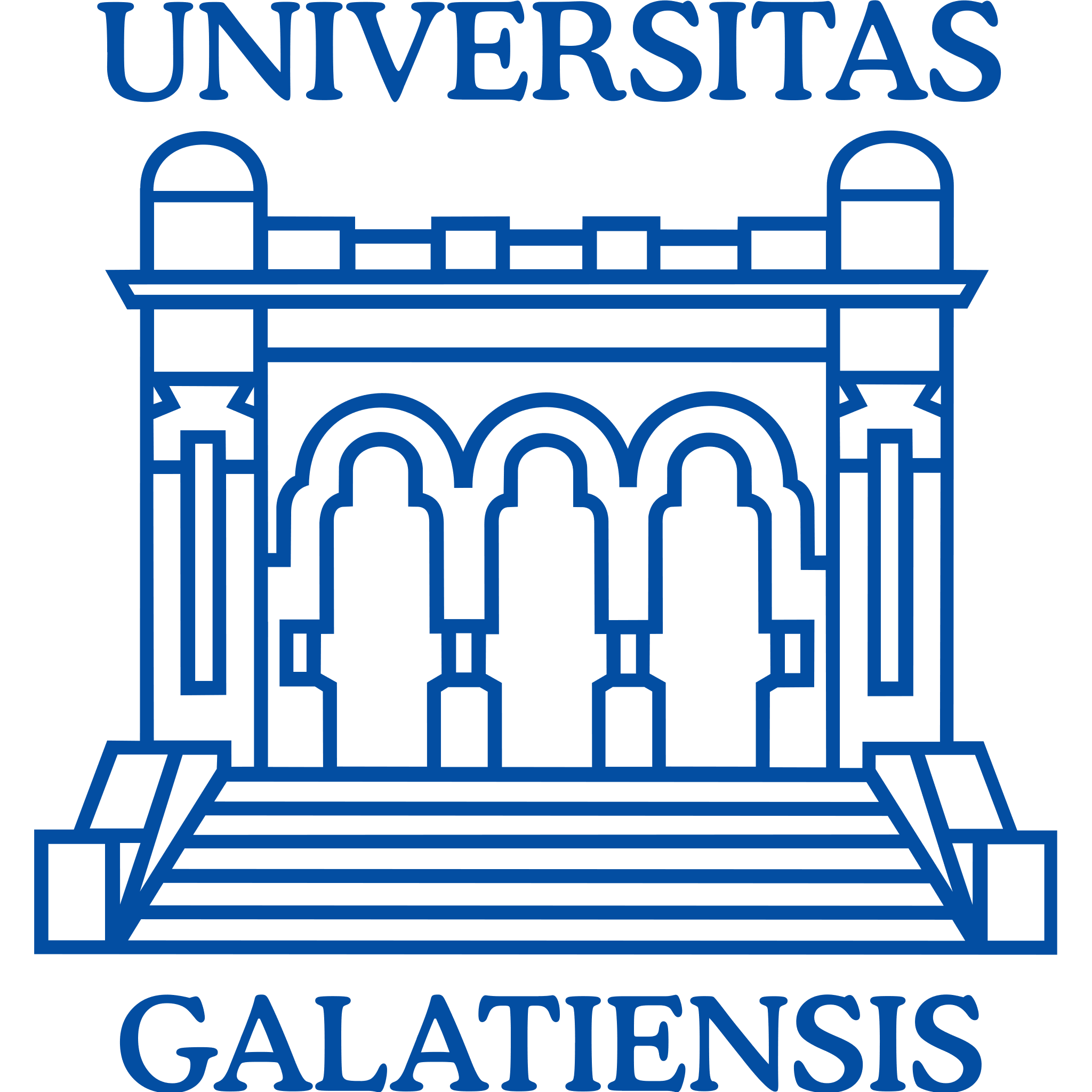 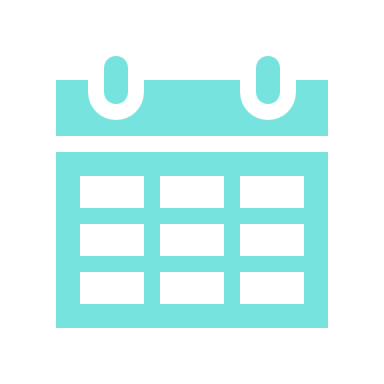 Durata proiectului: 2 ani si 9 luni (31 martie 2021 – 31 decembrie 2023)
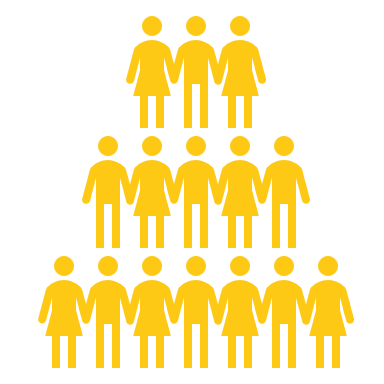 Grupul tinta: 28.211 persoane
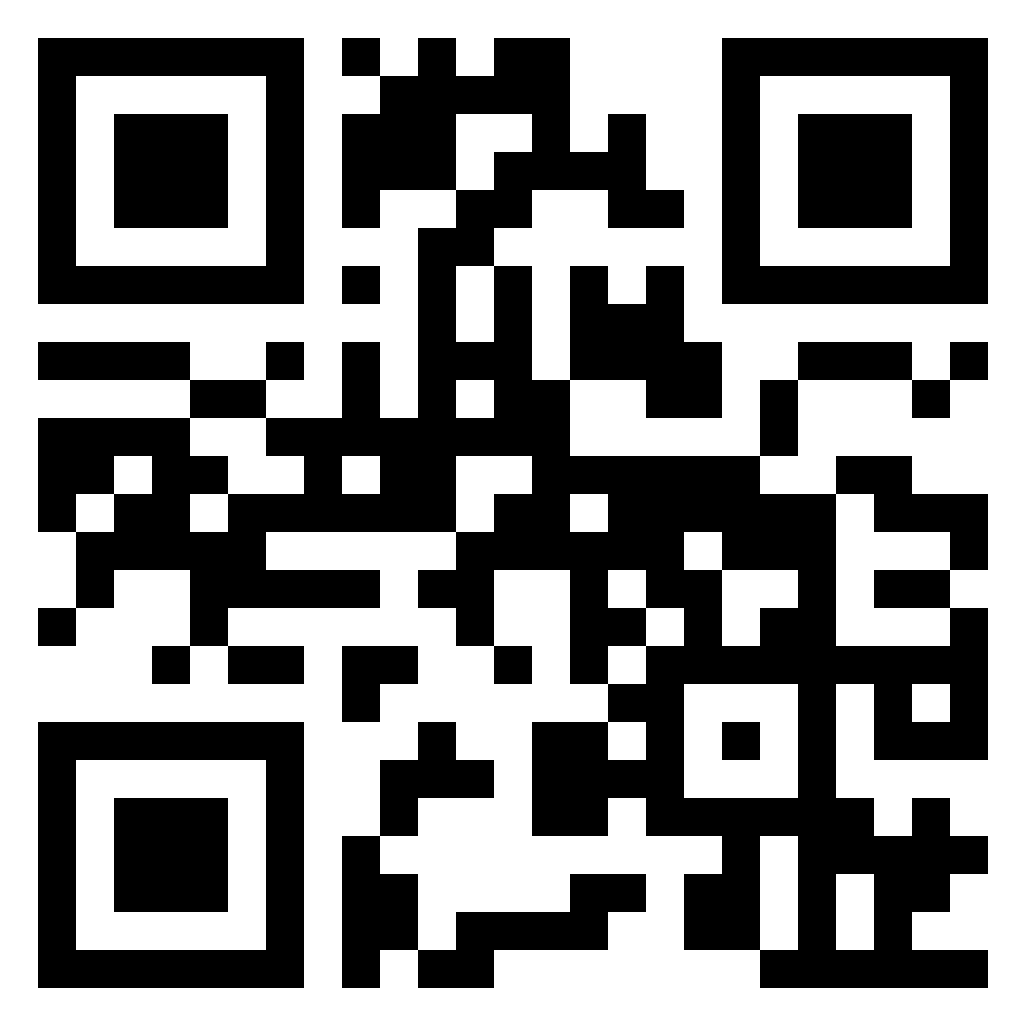 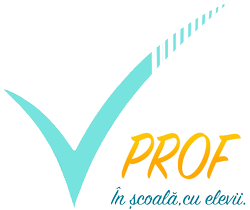 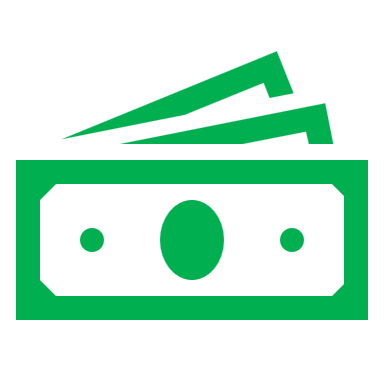 Buget: 28 mil. EURO
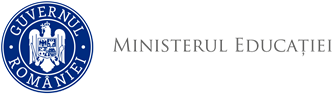 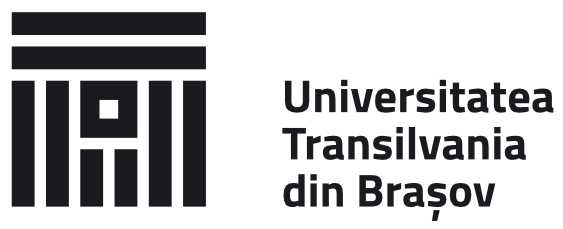 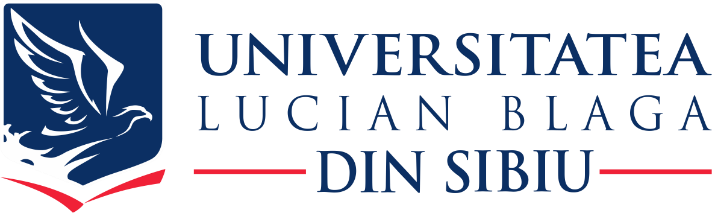 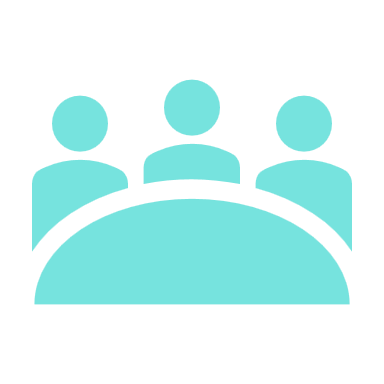 STRUCTURA PARTENERIATULUI
PARTENER 4
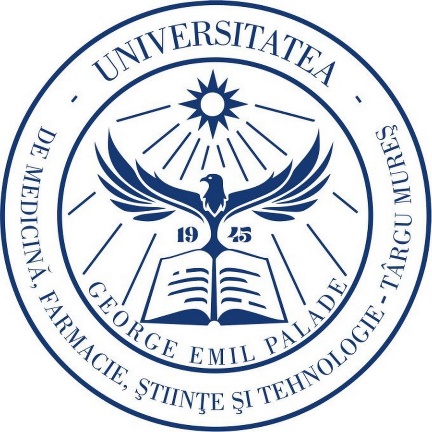 CARTEA DE VIZITA
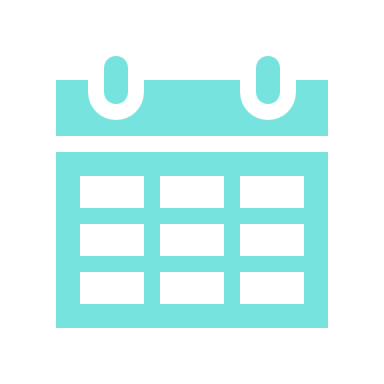 Durata proiectului: 2 ani si 9 luni (31 martie 2021 – 31 decembrie 2023)
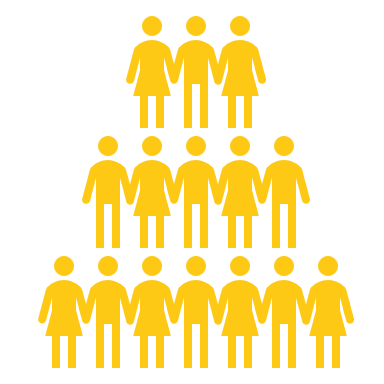 Grupul tinta: 28.211 persoane
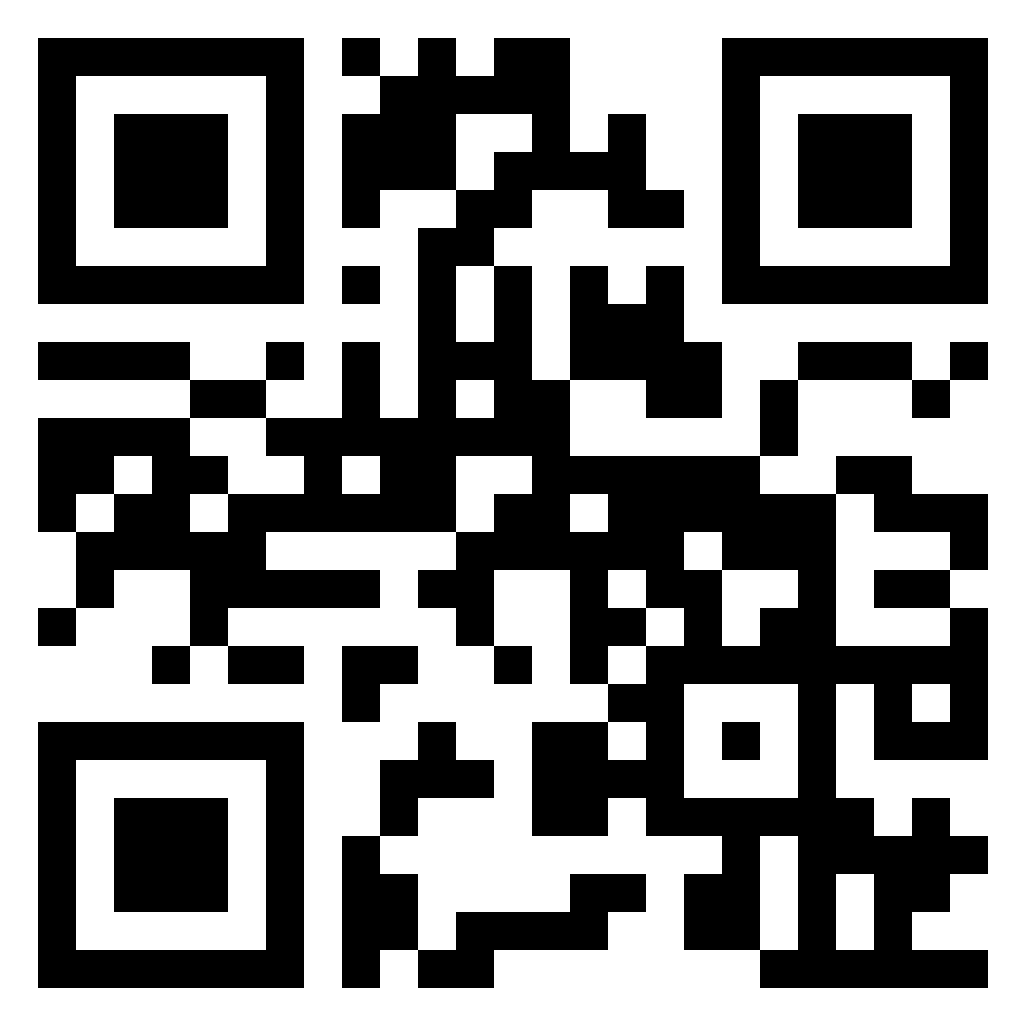 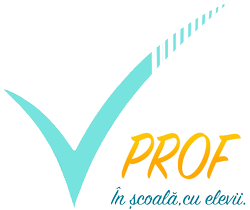 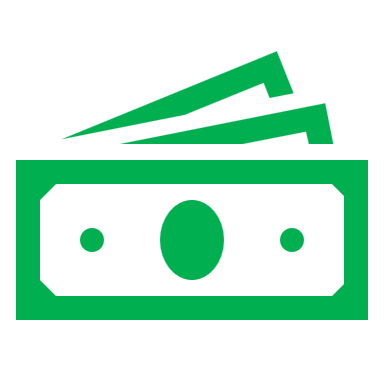 Buget: 28 mil. EURO
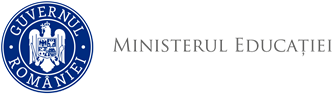 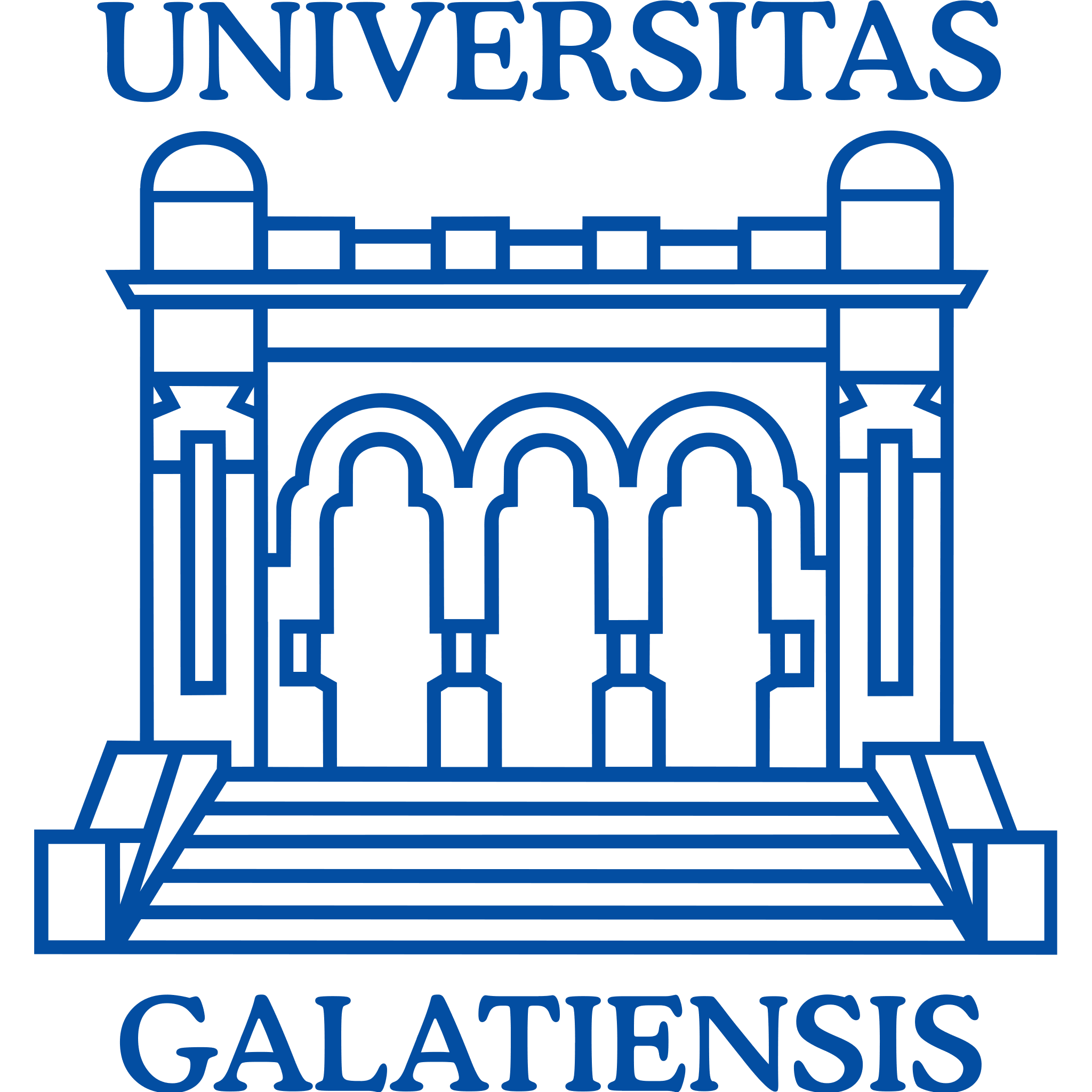 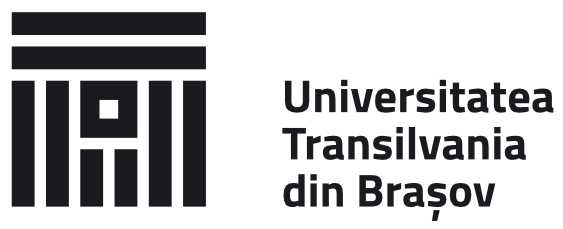 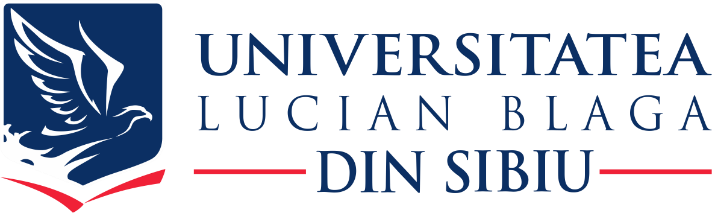 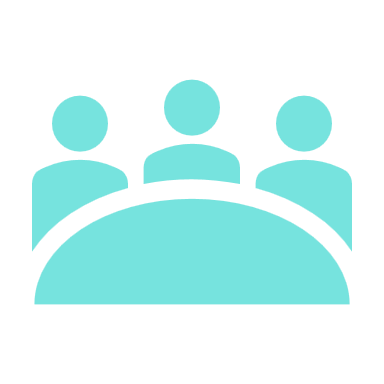 STRUCTURA PARTENERIATULUI
PARTENER 5
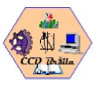 CARTEA DE VIZITA
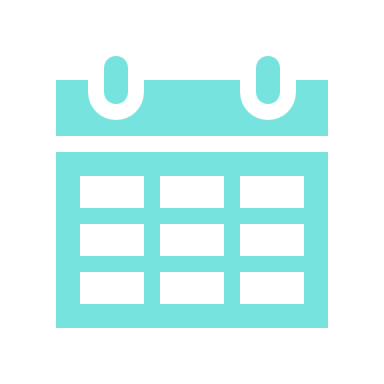 Durata proiectului: 2 ani si 9 luni (31 martie 2021 – 31 decembrie 2023)
Casa Corpului Didactic Braila
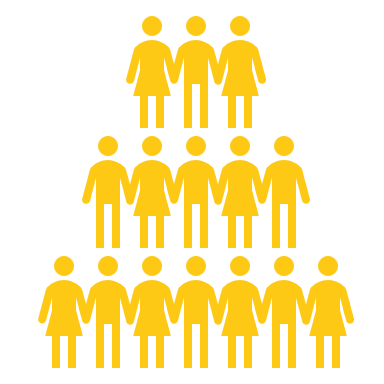 Grupul tinta: 28.211 persoane
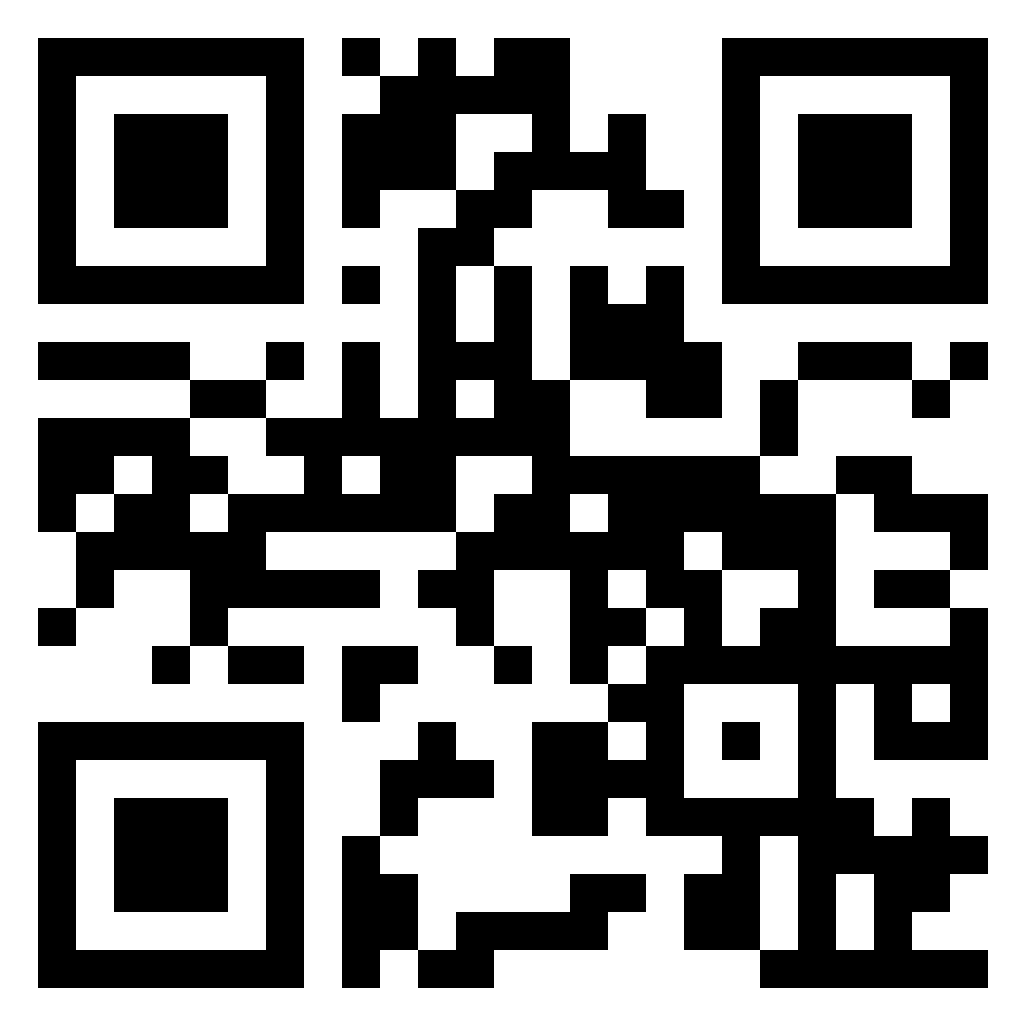 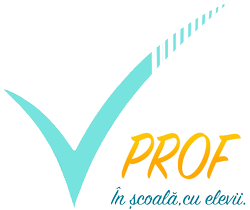 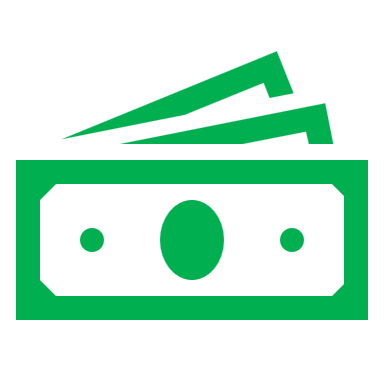 Buget: 28 mil. EURO
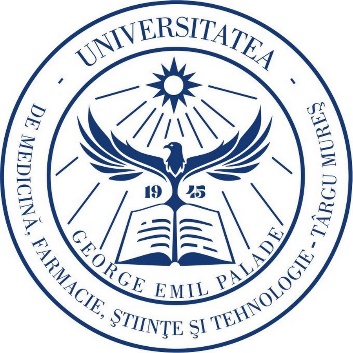 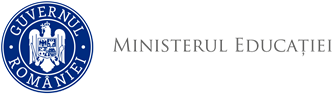 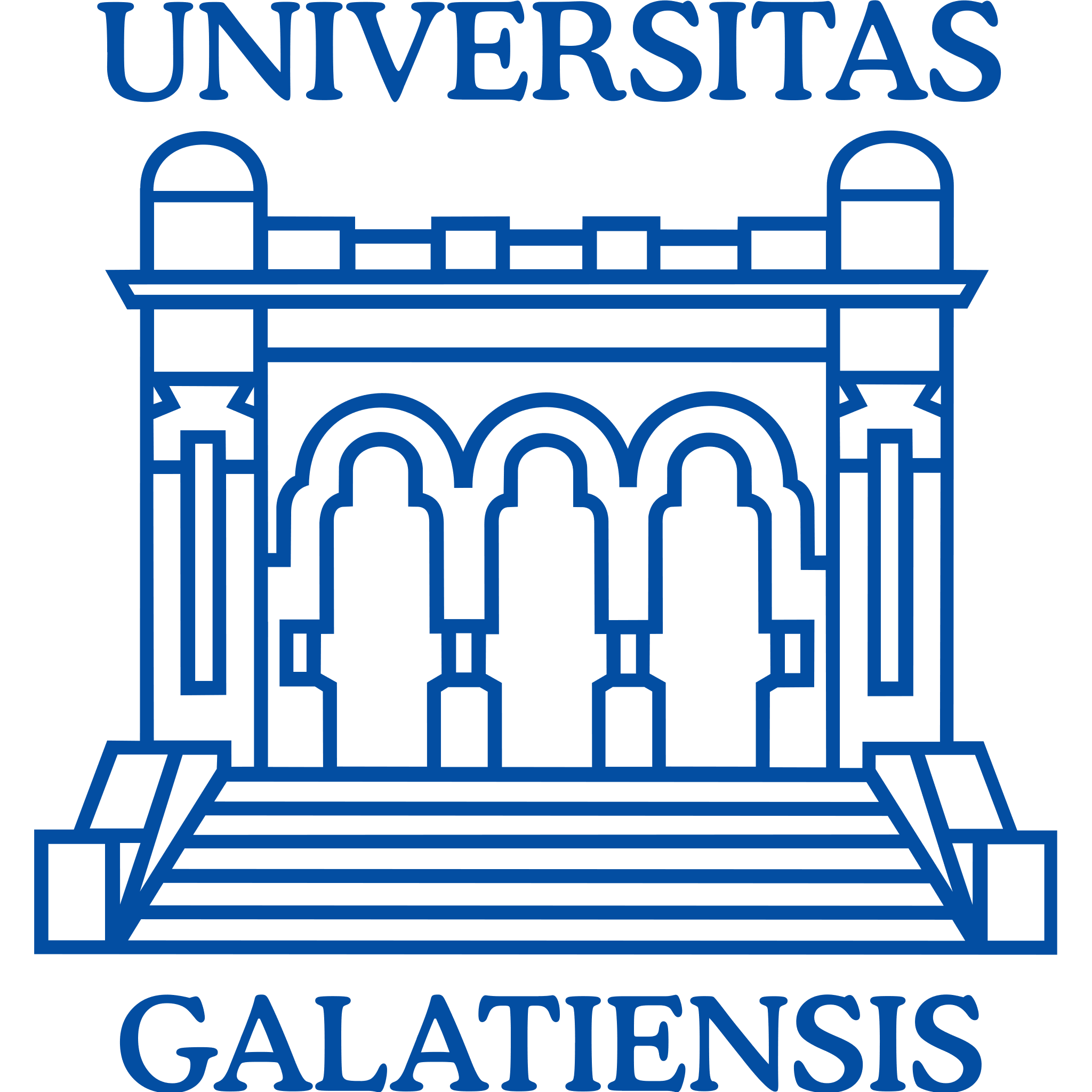 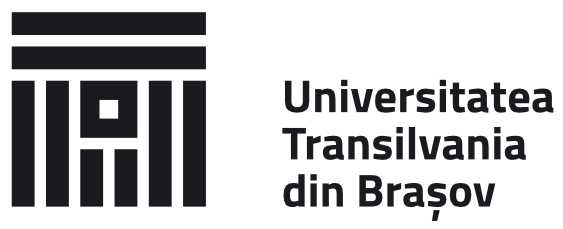 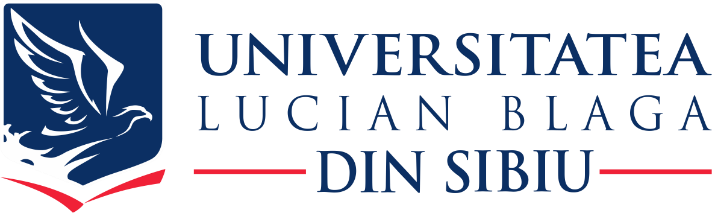 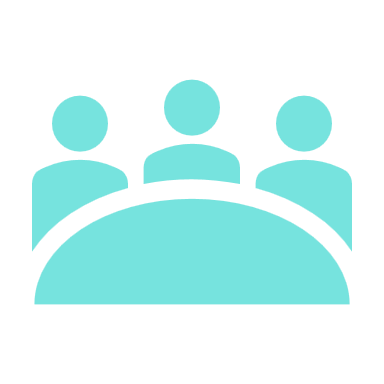 STRUCTURA PARTENERIATULUI
PARTENER 6
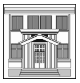 CARTEA DE VIZITA
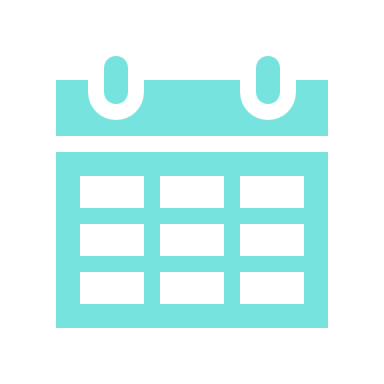 Durata proiectului: 2 ani si 9 luni (31 martie 2021 – 31 decembrie 2023)
Casa Corpului Didactic „Grigore Tabacaru” Bacau
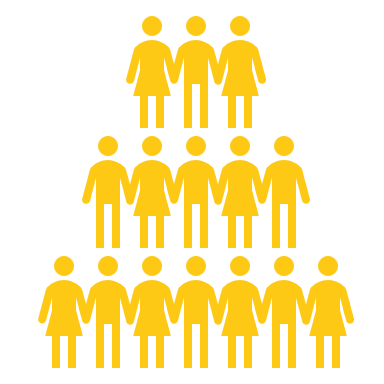 Grupul tinta: 28.211 persoane
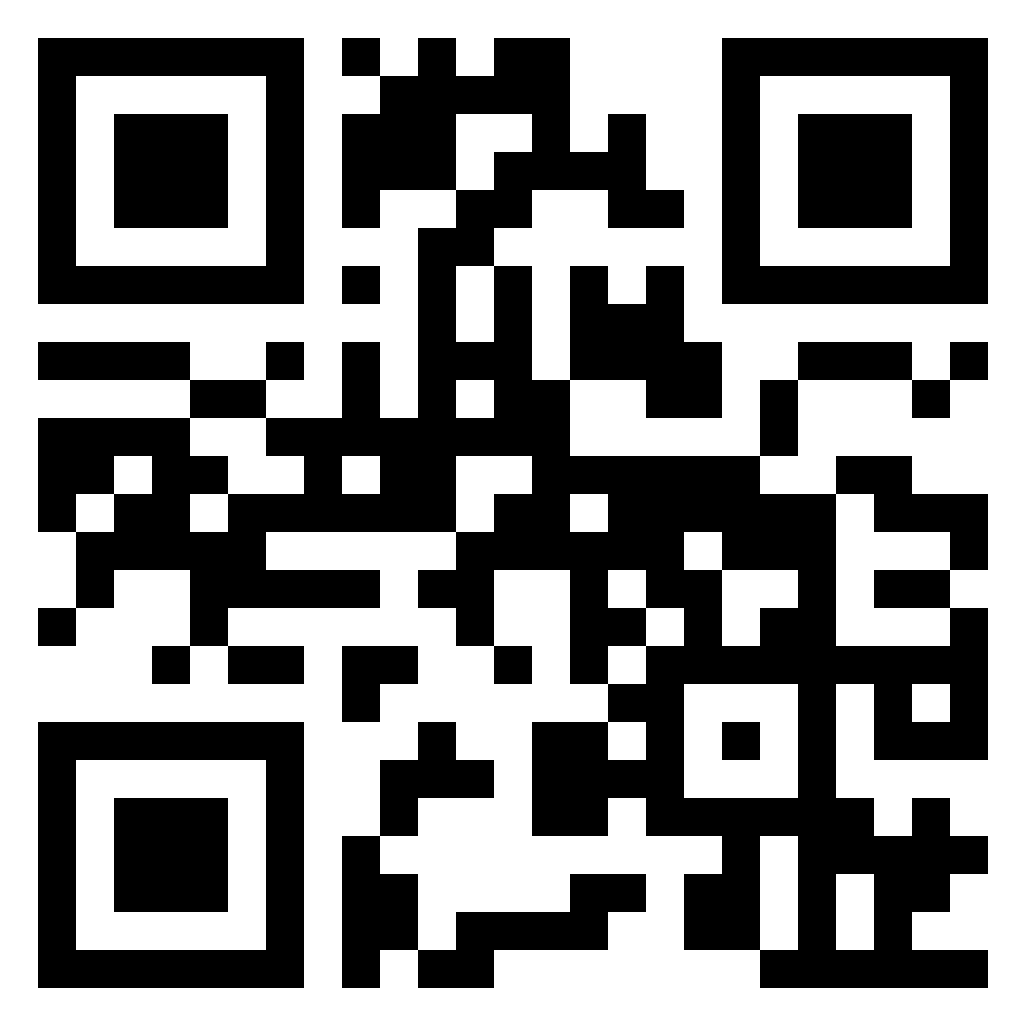 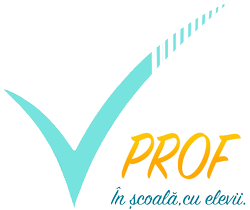 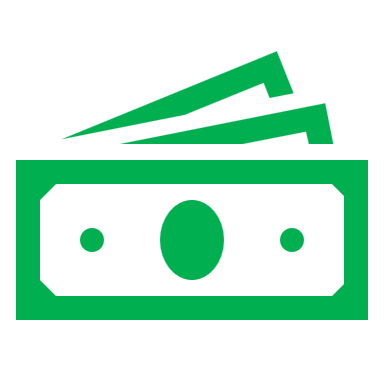 Buget: 28 mil. EURO
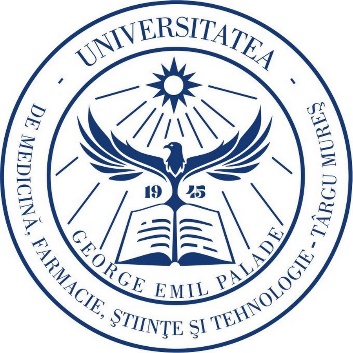 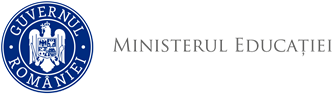 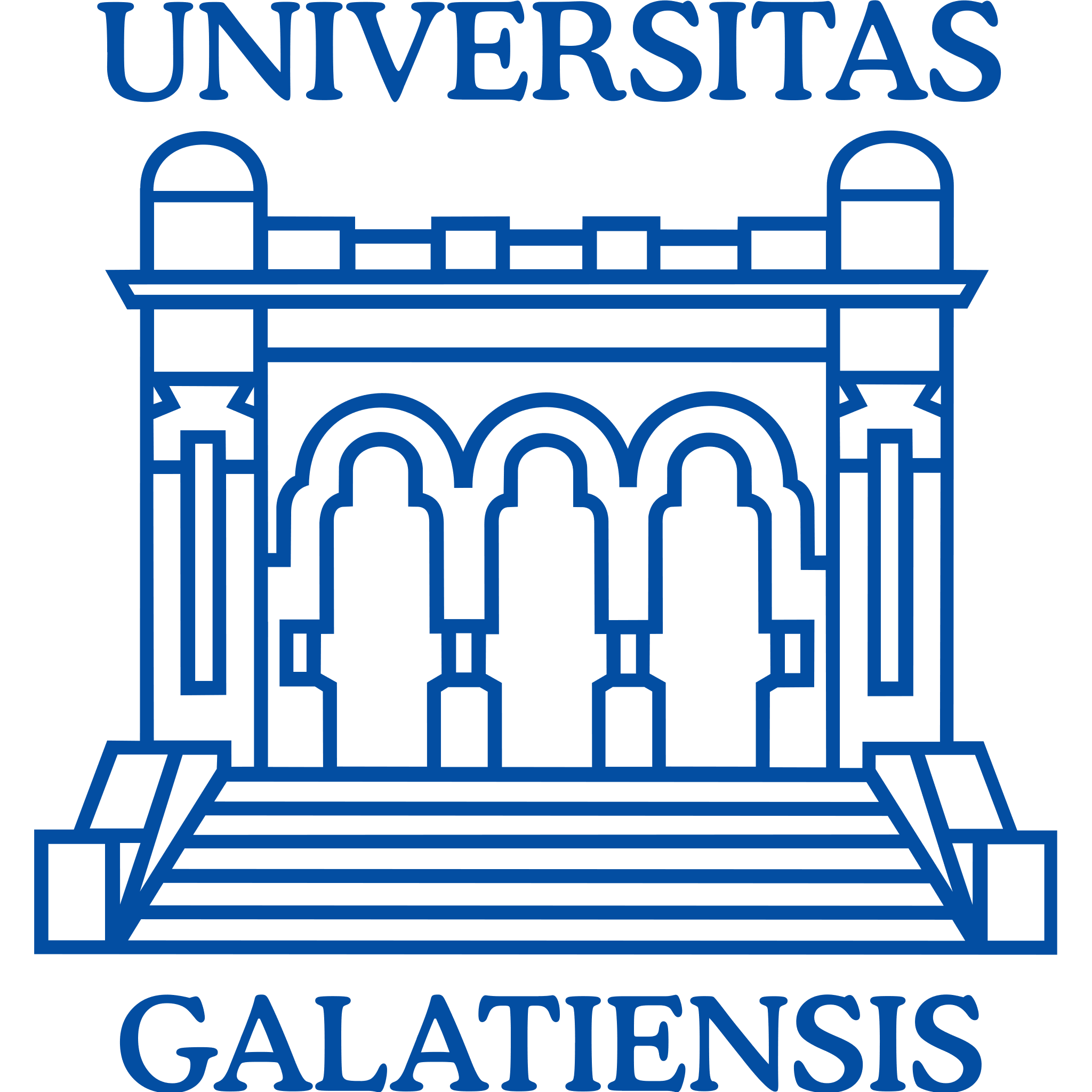 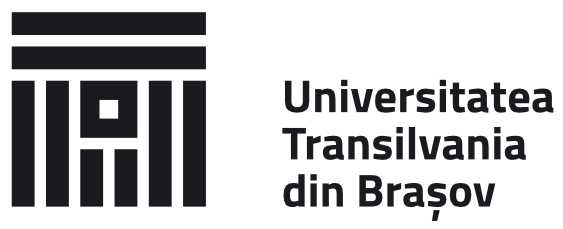 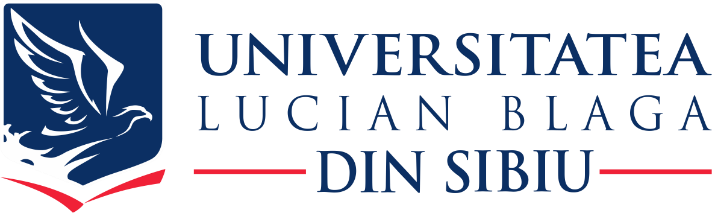 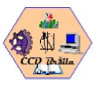 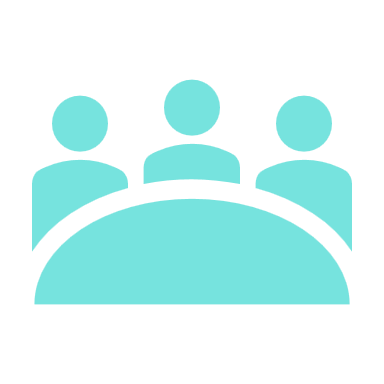 STRUCTURA PARTENERIATULUI
PARTENER 7
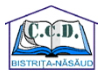 CARTEA DE VIZITA
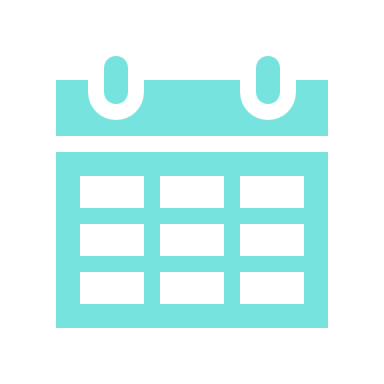 Durata proiectului: 2 ani si 9 luni (31 martie 2021 – 31 decembrie 2023)
Casa Corpului Didactic Bistrita-Nasaud
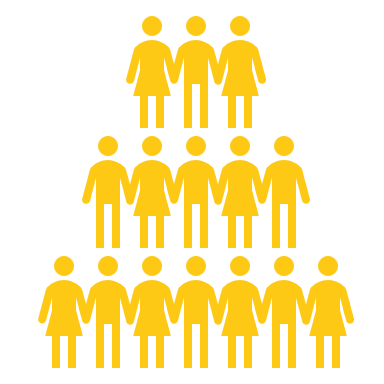 Grupul tinta: 28.211 persoane
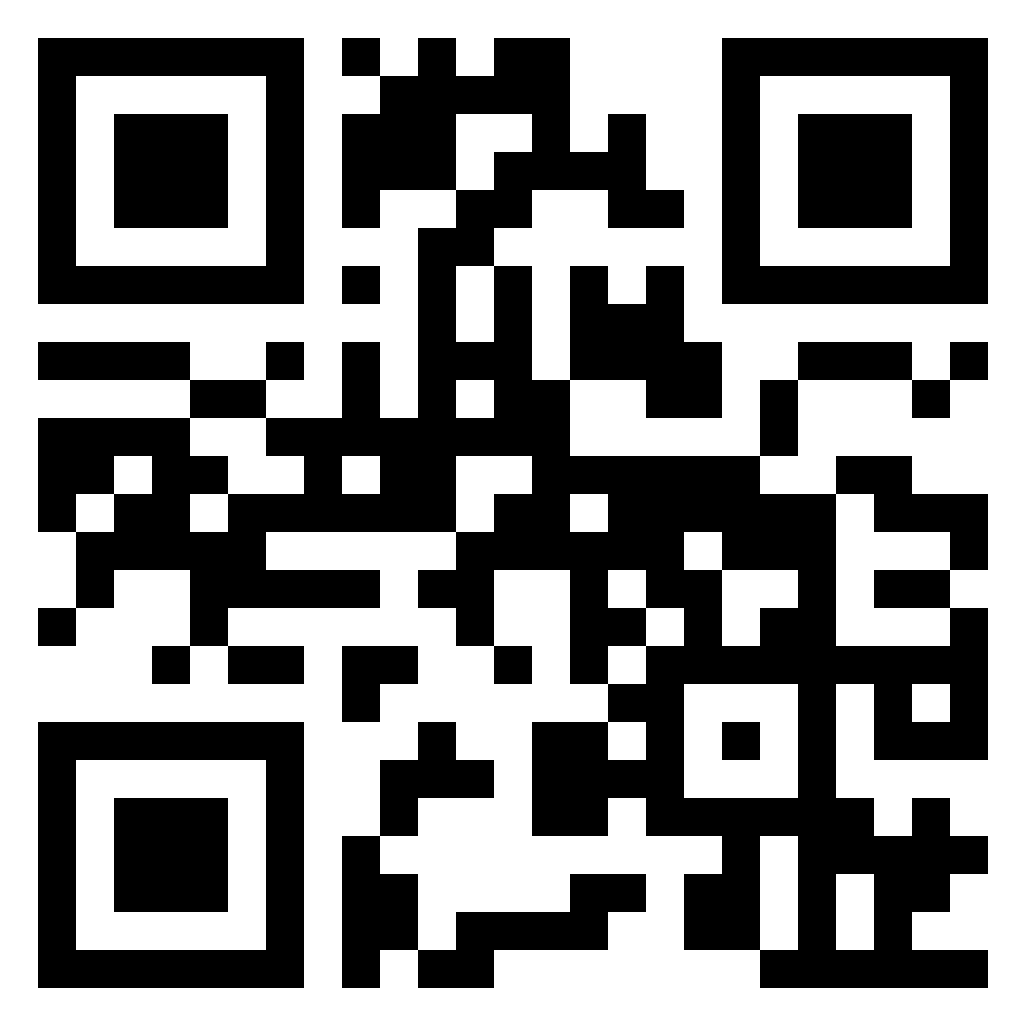 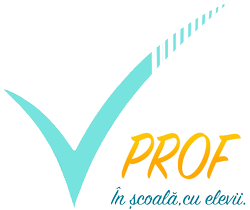 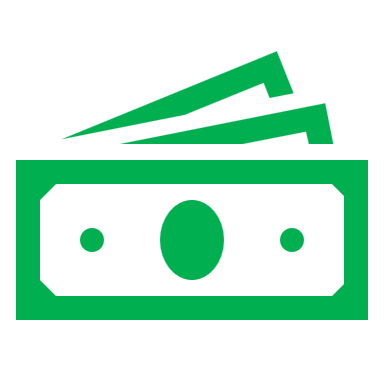 Buget: 28 mil. EURO
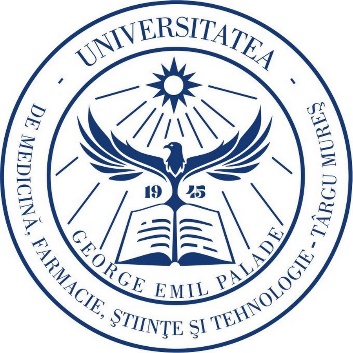 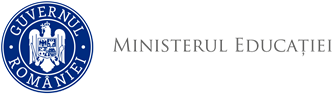 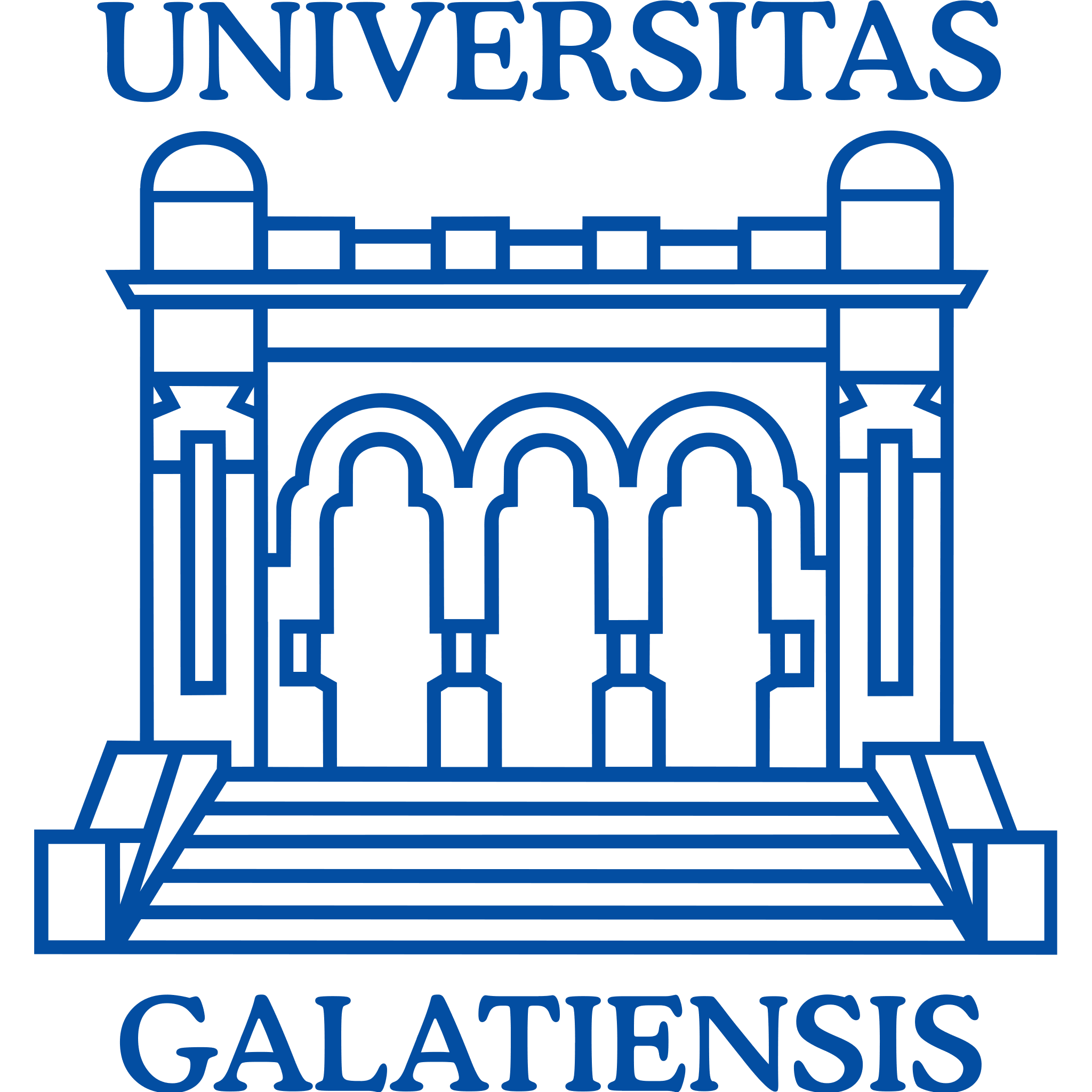 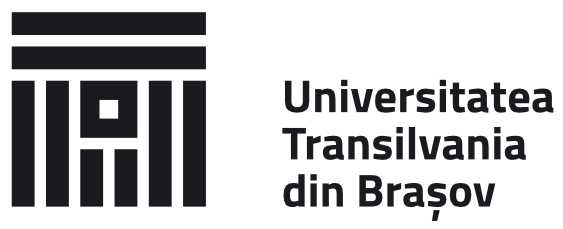 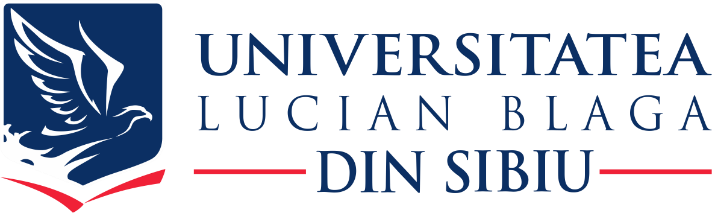 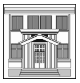 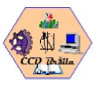 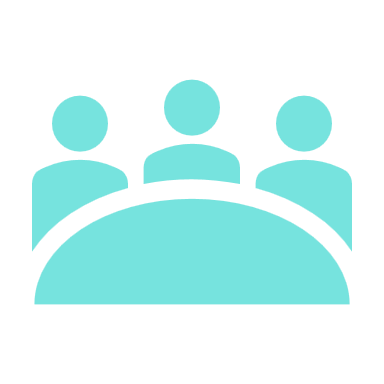 STRUCTURA PARTENERIATULUI
PARTENER 8
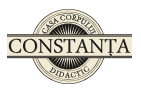 CARTEA DE VIZITA
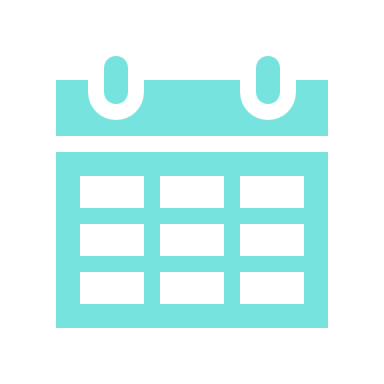 Durata proiectului: 2 ani si 9 luni (31 martie 2021 – 31 decembrie 2023)
Casa Corpului Didactic Constanta
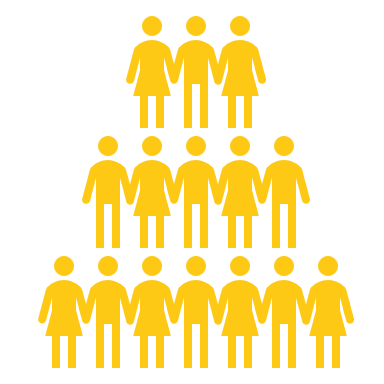 Grupul tinta: 28.211 persoane
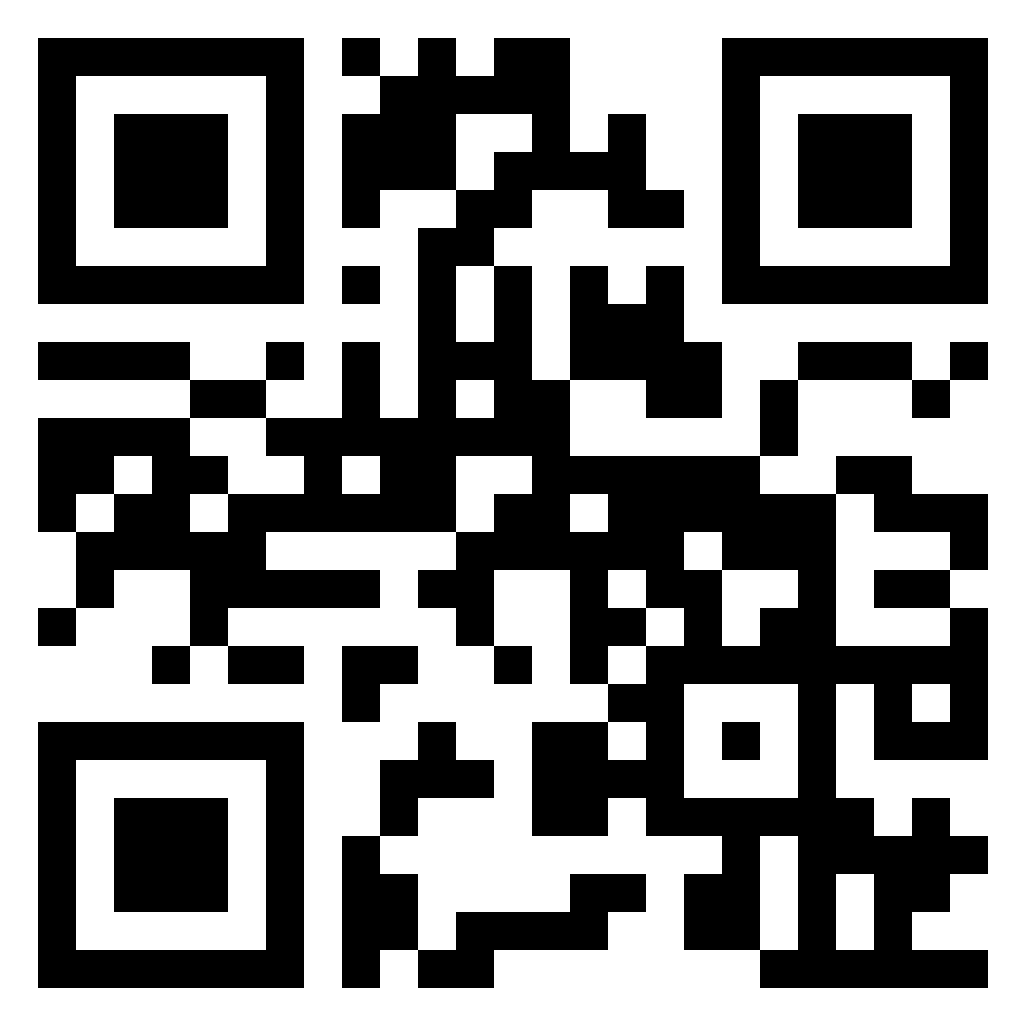 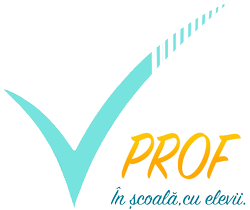 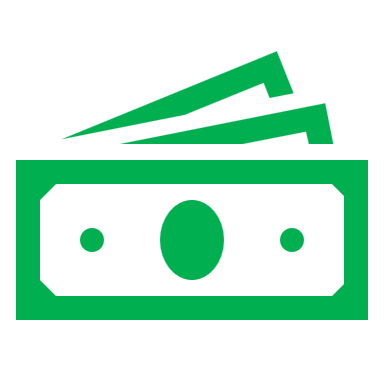 Buget: 28 mil. EURO
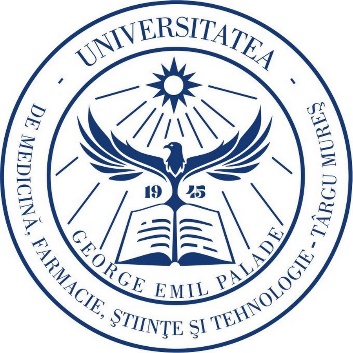 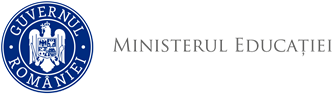 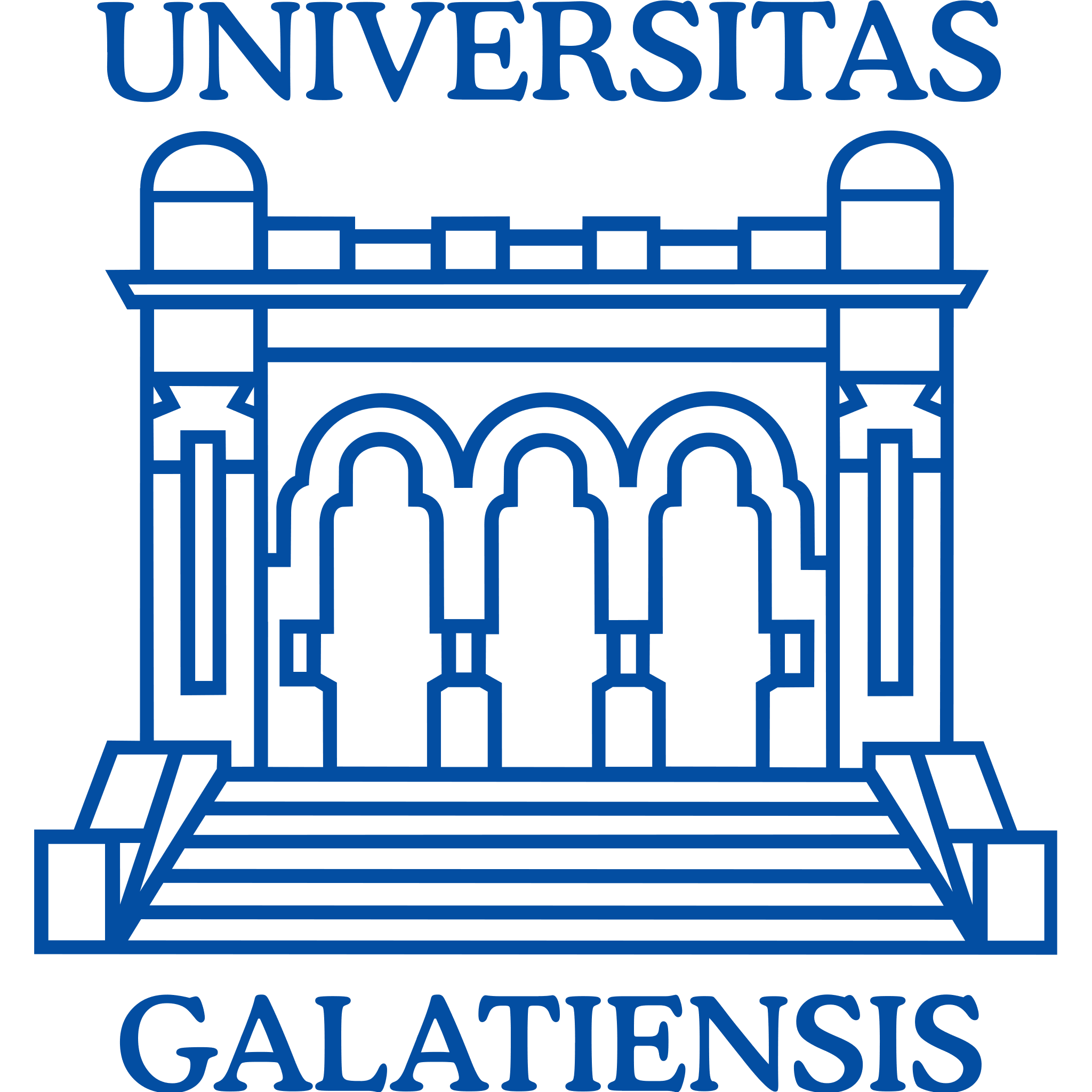 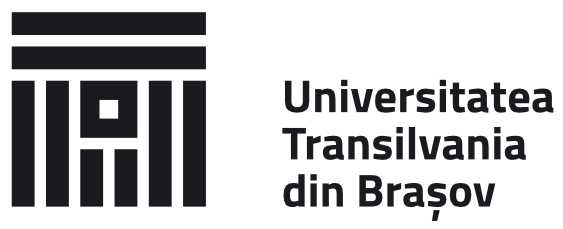 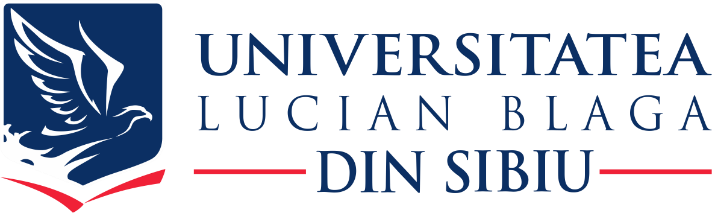 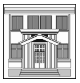 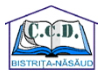 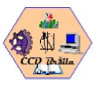 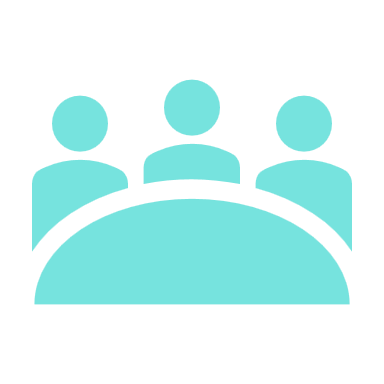 STRUCTURA PARTENERIATULUI
PARTENER 9
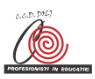 CARTEA DE VIZITA
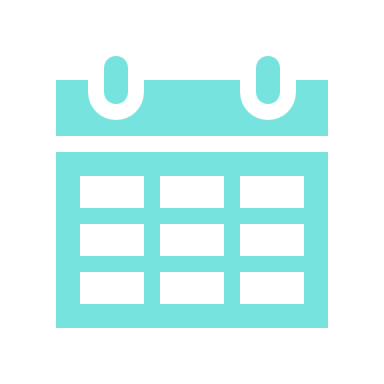 Durata proiectului: 2 ani si 9 luni (31 martie 2021 – 31 decembrie 2023)
Casa Corpului Didactic Dolj
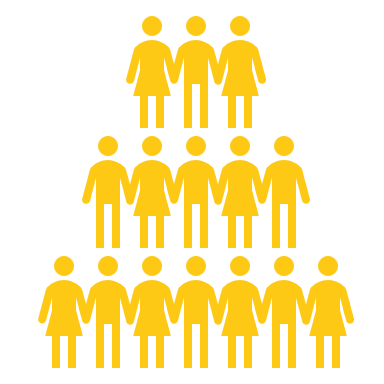 Grupul tinta: 28.211 persoane
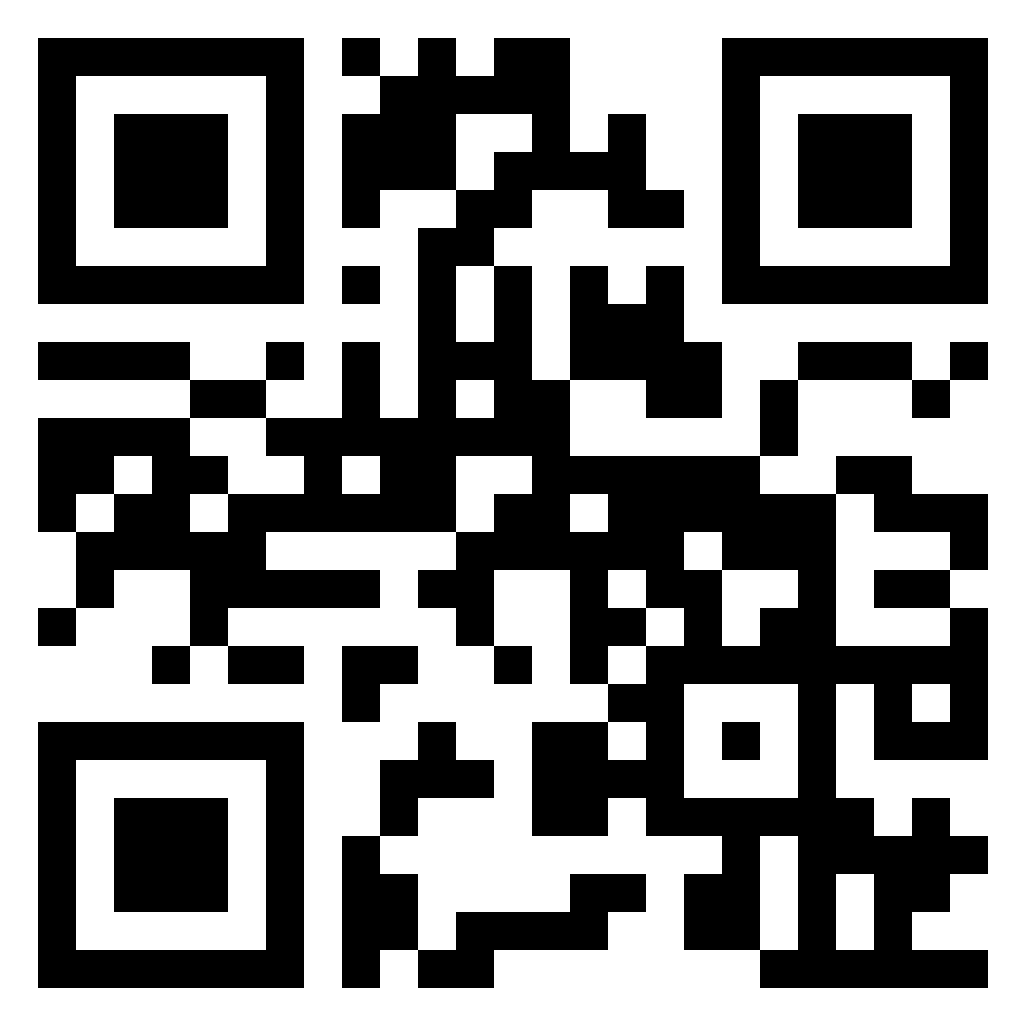 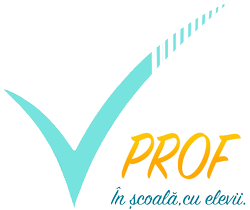 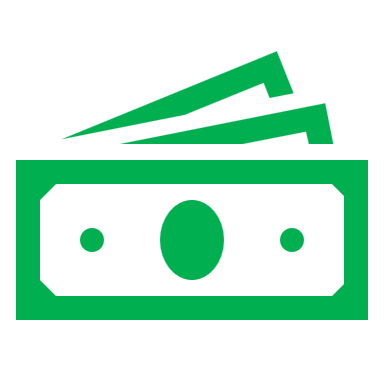 Buget: 28 mil. EURO
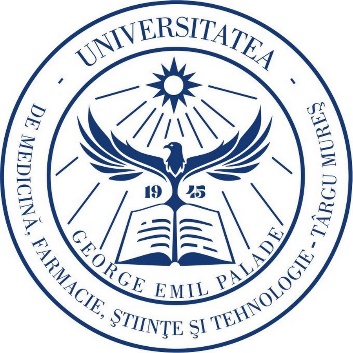 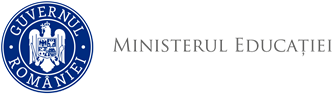 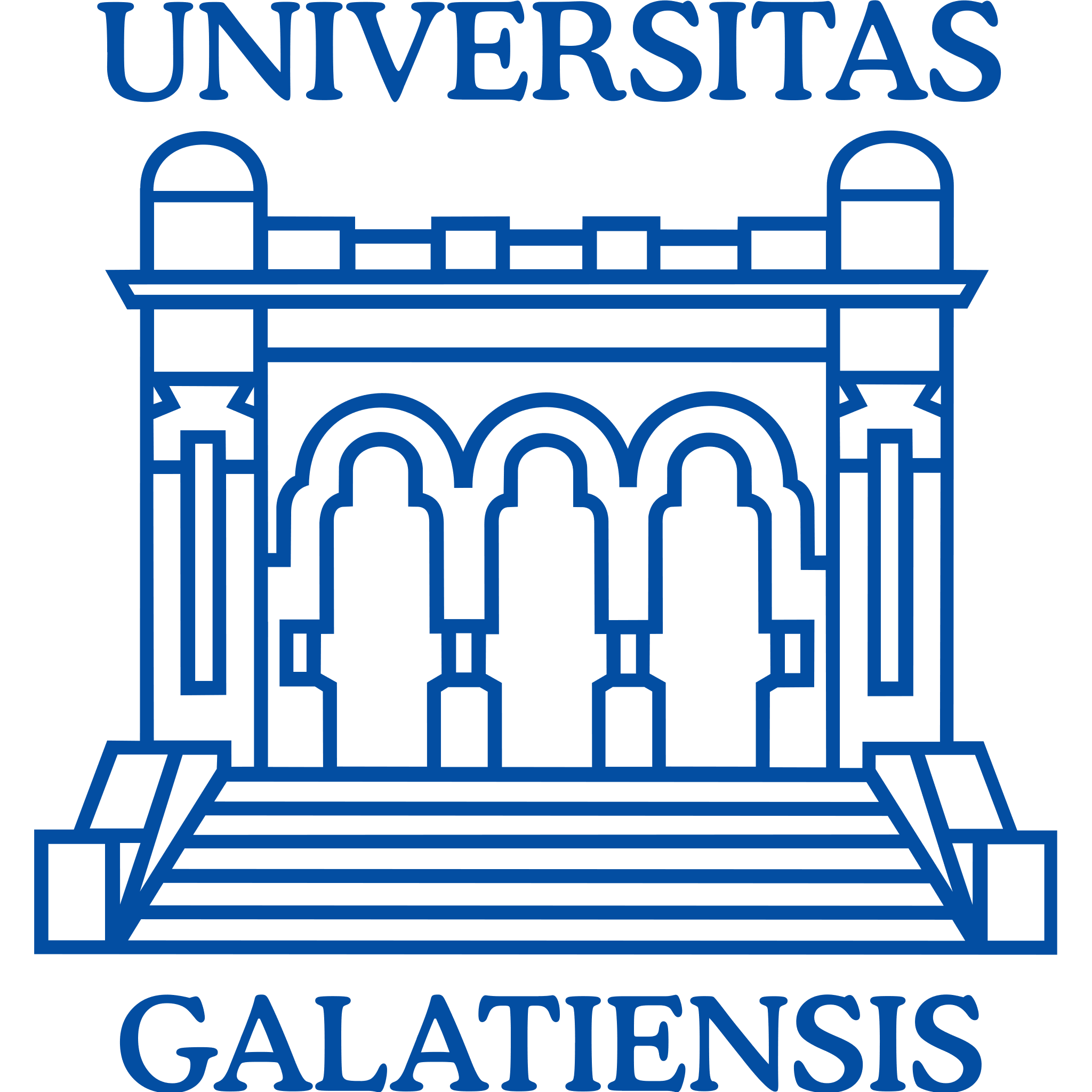 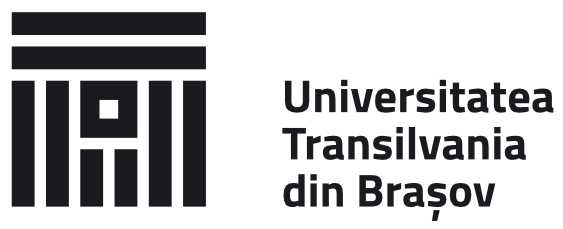 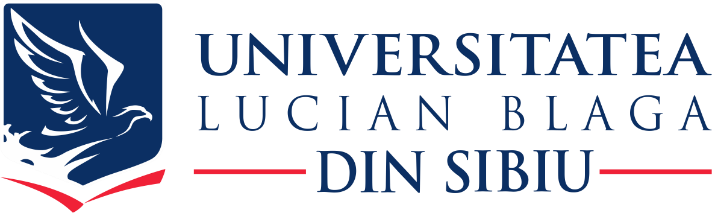 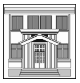 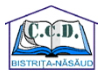 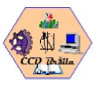 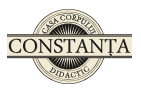 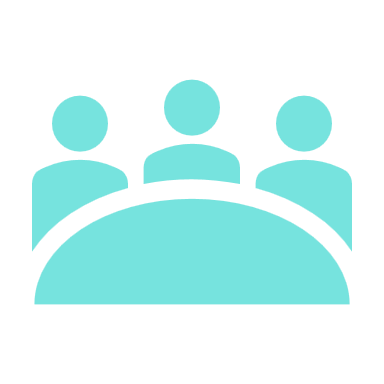 STRUCTURA PARTENERIATULUI
PARTENER 10
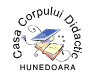 CARTEA DE VIZITA
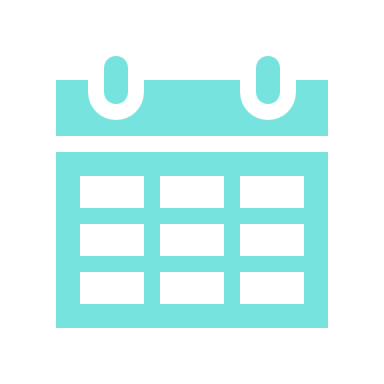 Durata proiectului: 2 ani si 9 luni (31 martie 2021 – 31 decembrie 2023)
Casa Corpului Didactic Hunedoara
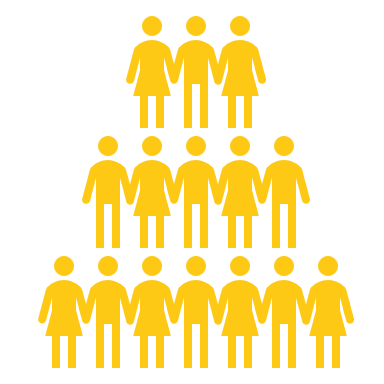 Grupul tinta: 28.211 persoane
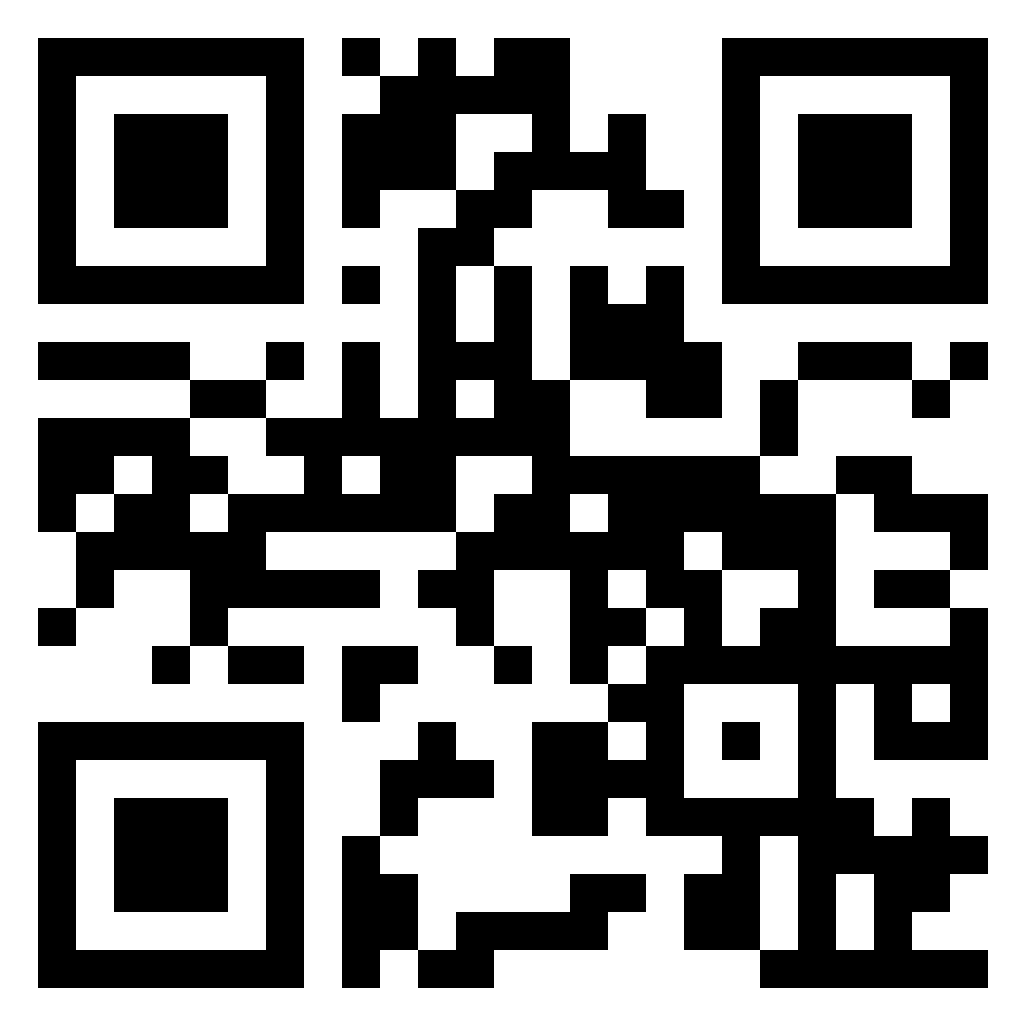 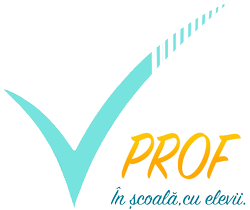 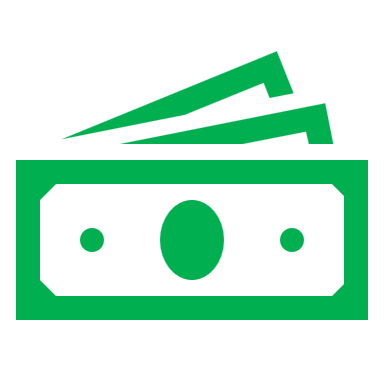 Buget: 28 mil. EURO
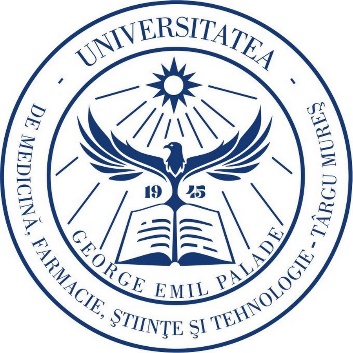 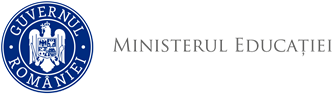 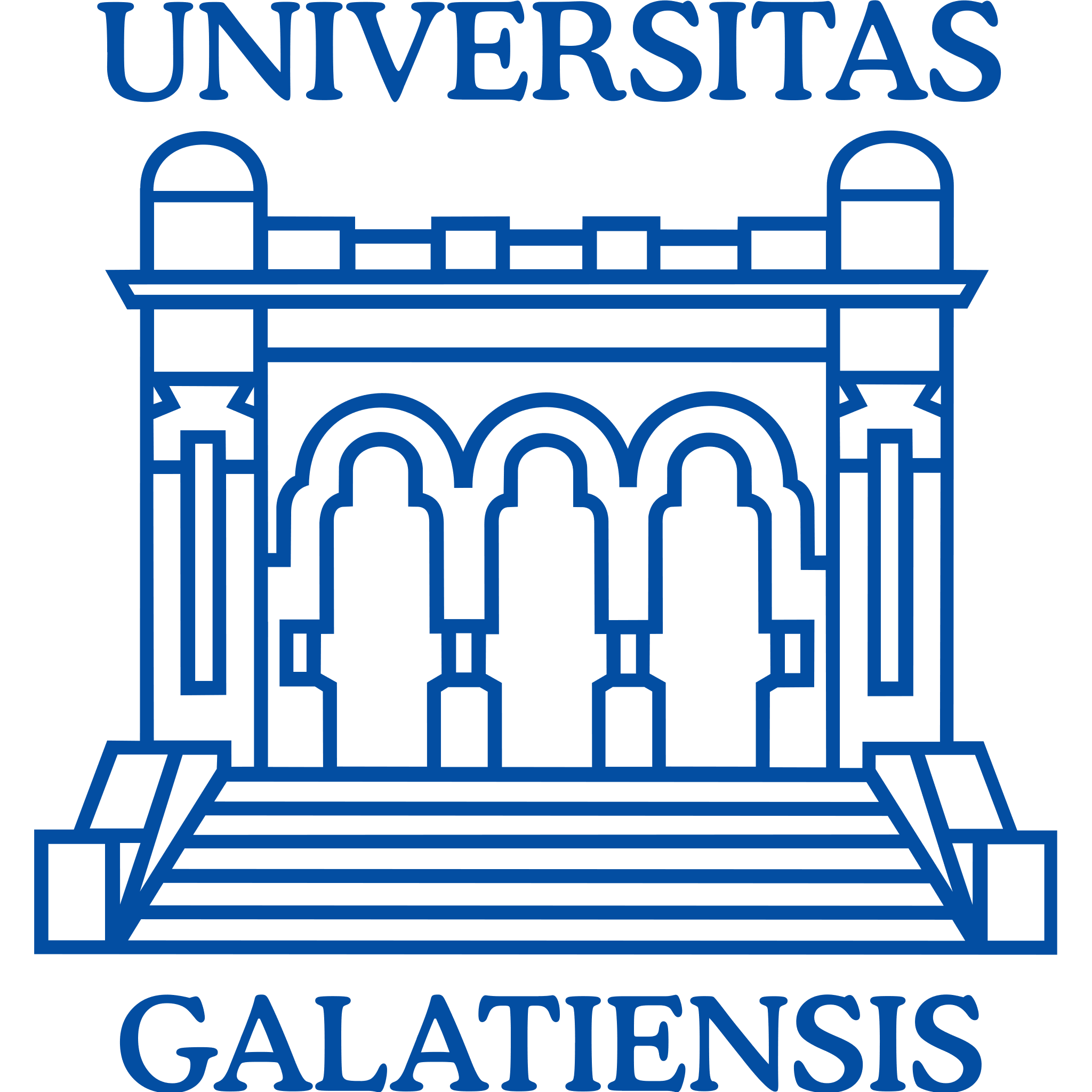 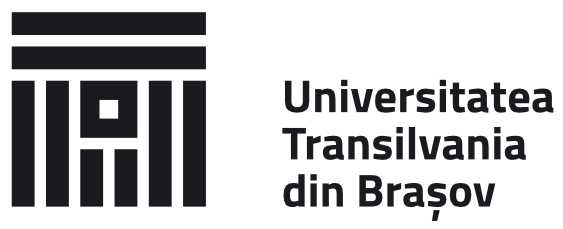 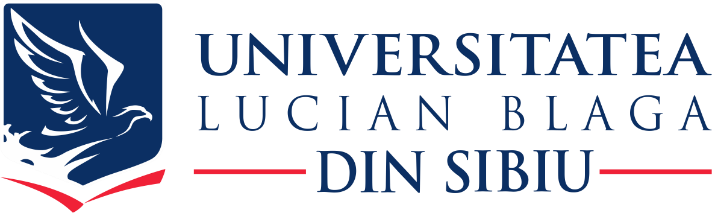 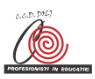 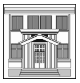 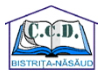 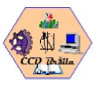 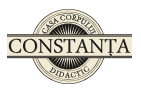 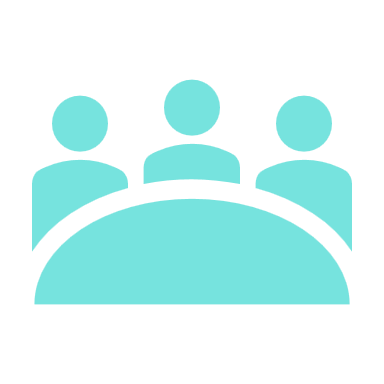 STRUCTURA PARTENERIATULUI
PARTENER 11
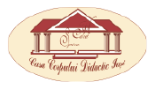 CARTEA DE VIZITA
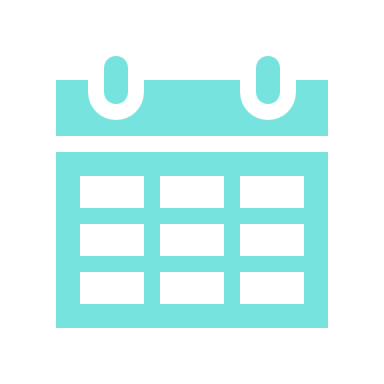 Durata proiectului: 2 ani si 9 luni (31 martie 2021 – 31 decembrie 2023)
Casa Corpului Didactic „Spiru Haret” Iasi
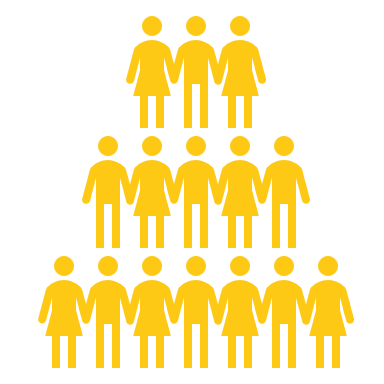 Grupul tinta: 28.211 persoane
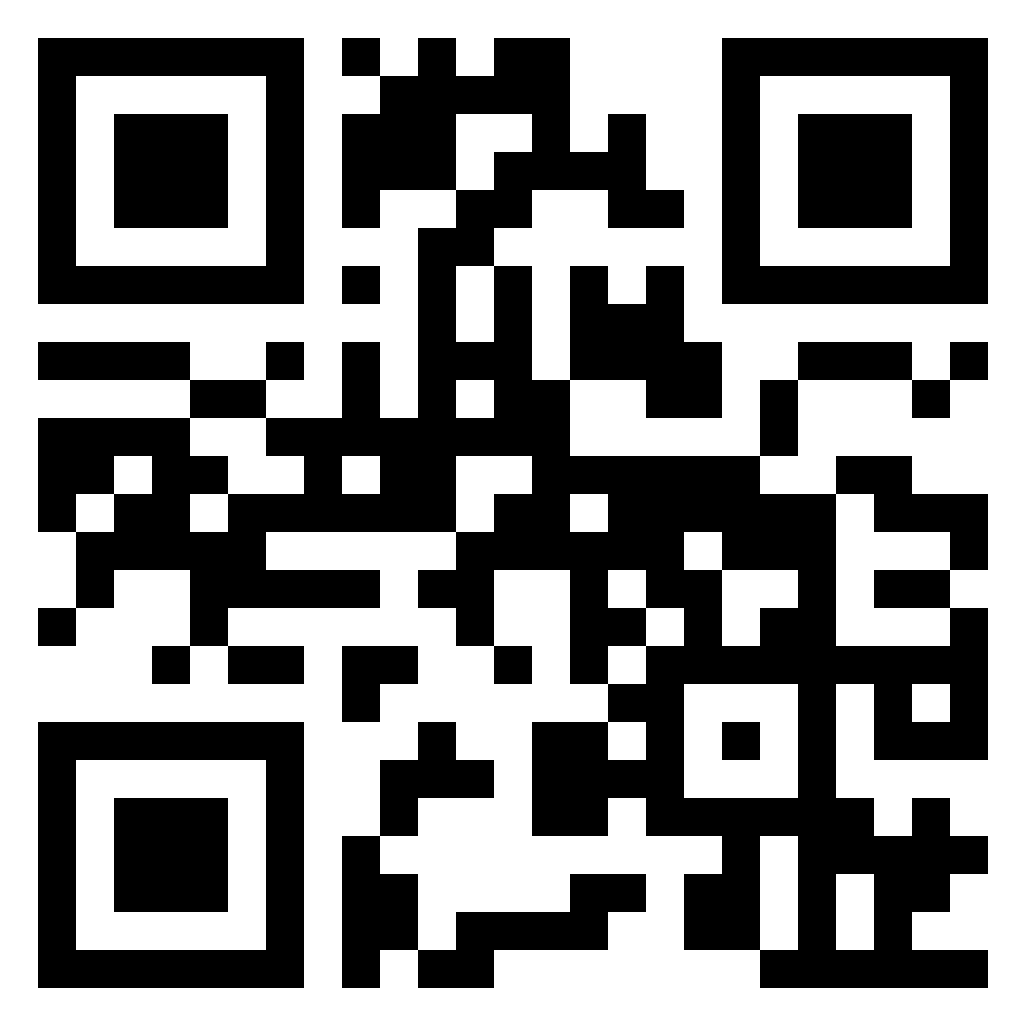 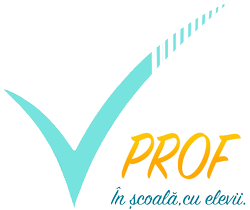 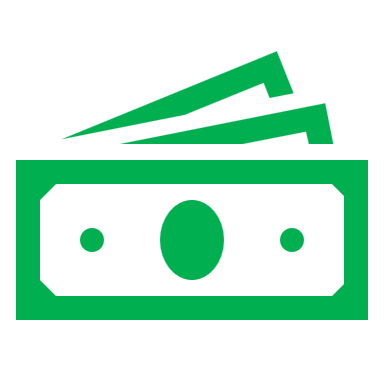 Buget: 28 mil. EURO
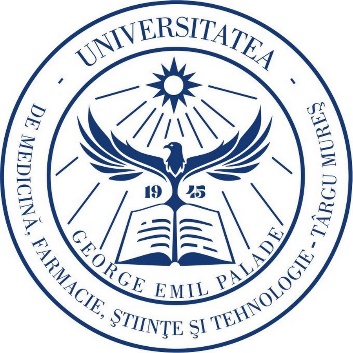 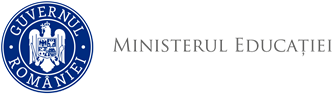 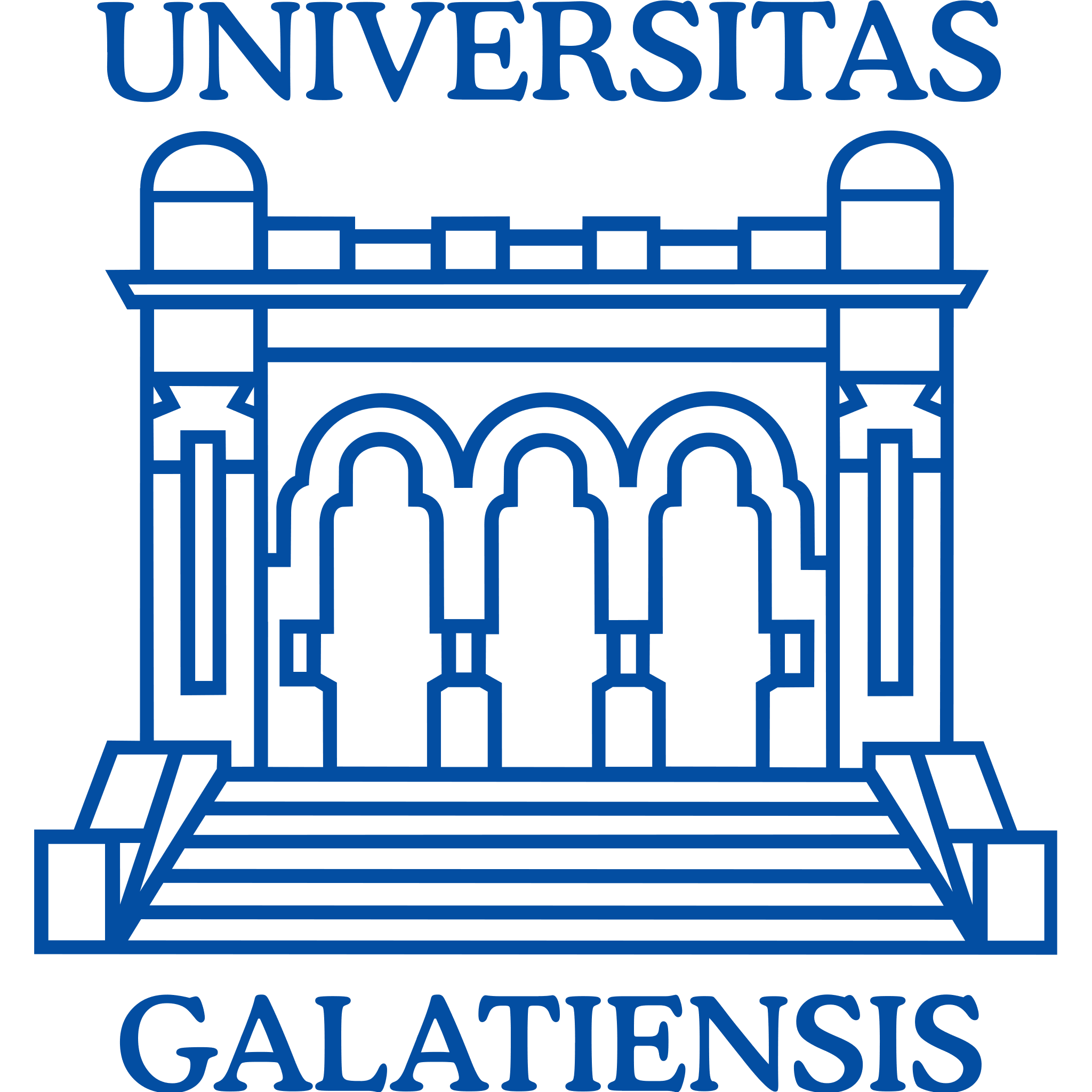 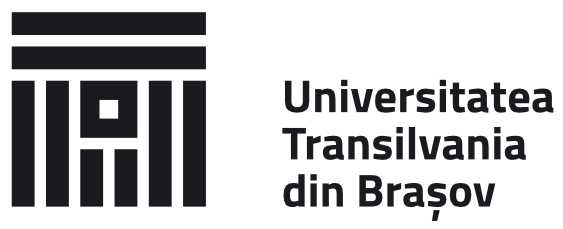 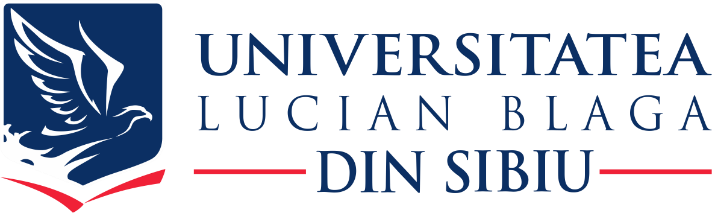 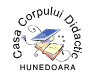 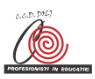 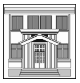 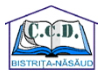 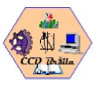 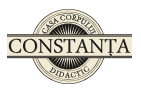 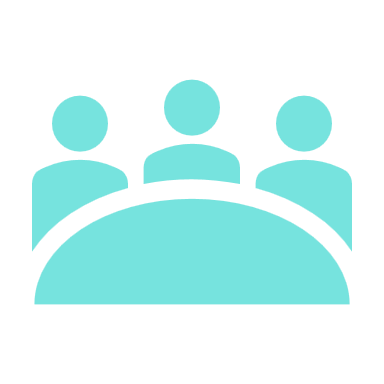 STRUCTURA PARTENERIATULUI
PARTENER 12
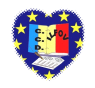 CARTEA DE VIZITA
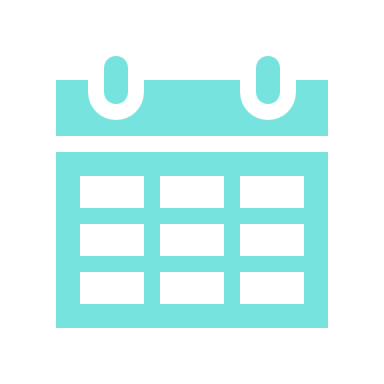 Durata proiectului: 2 ani si 9 luni (31 martie 2021 – 31 decembrie 2023)
Casa Corpului Didactic Ilfov
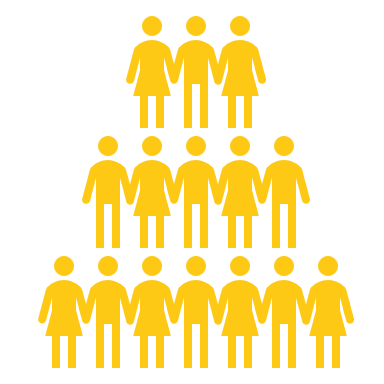 Grupul tinta: 28.211 persoane
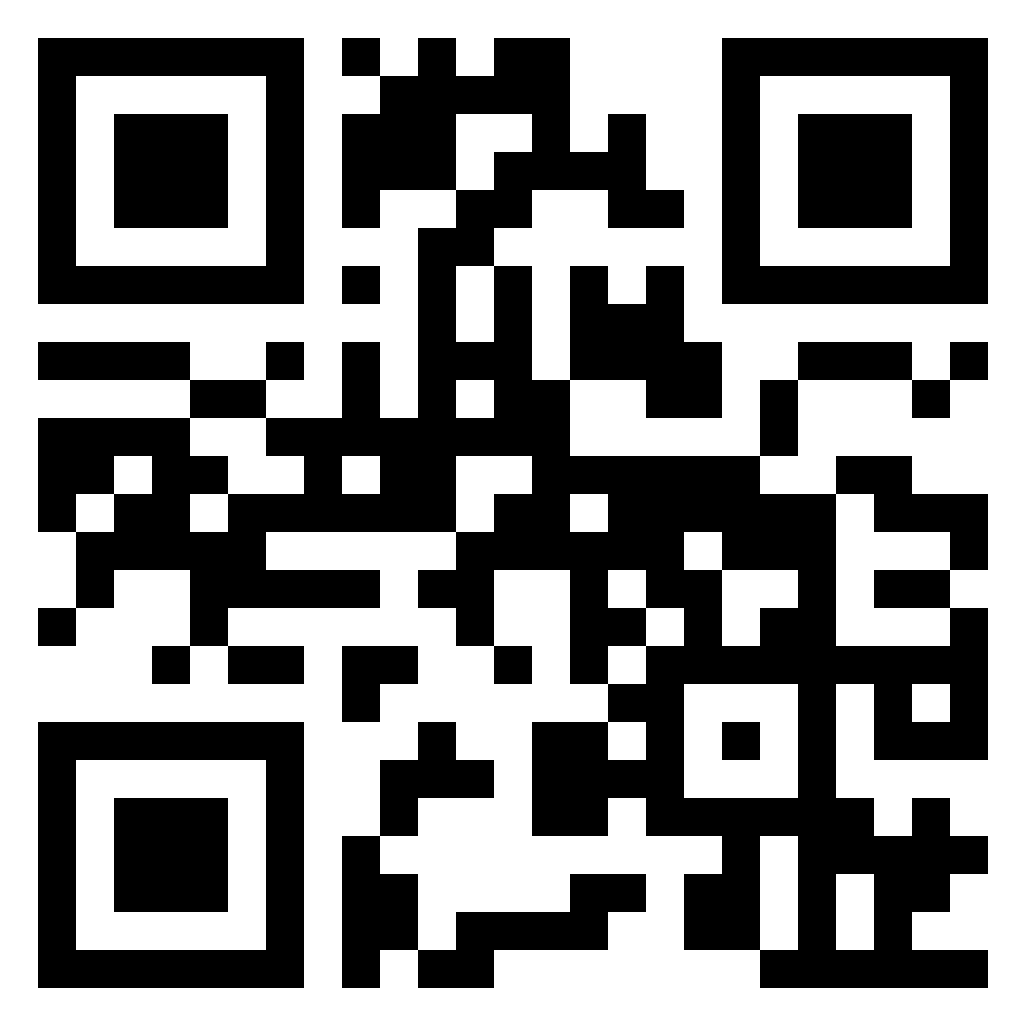 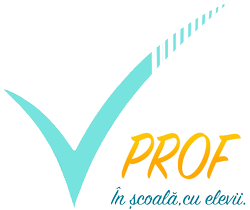 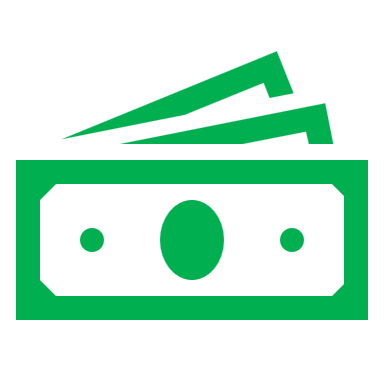 Buget: 28 mil. EURO
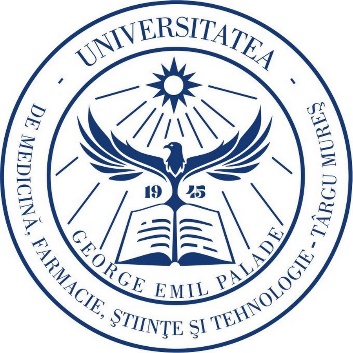 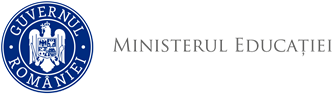 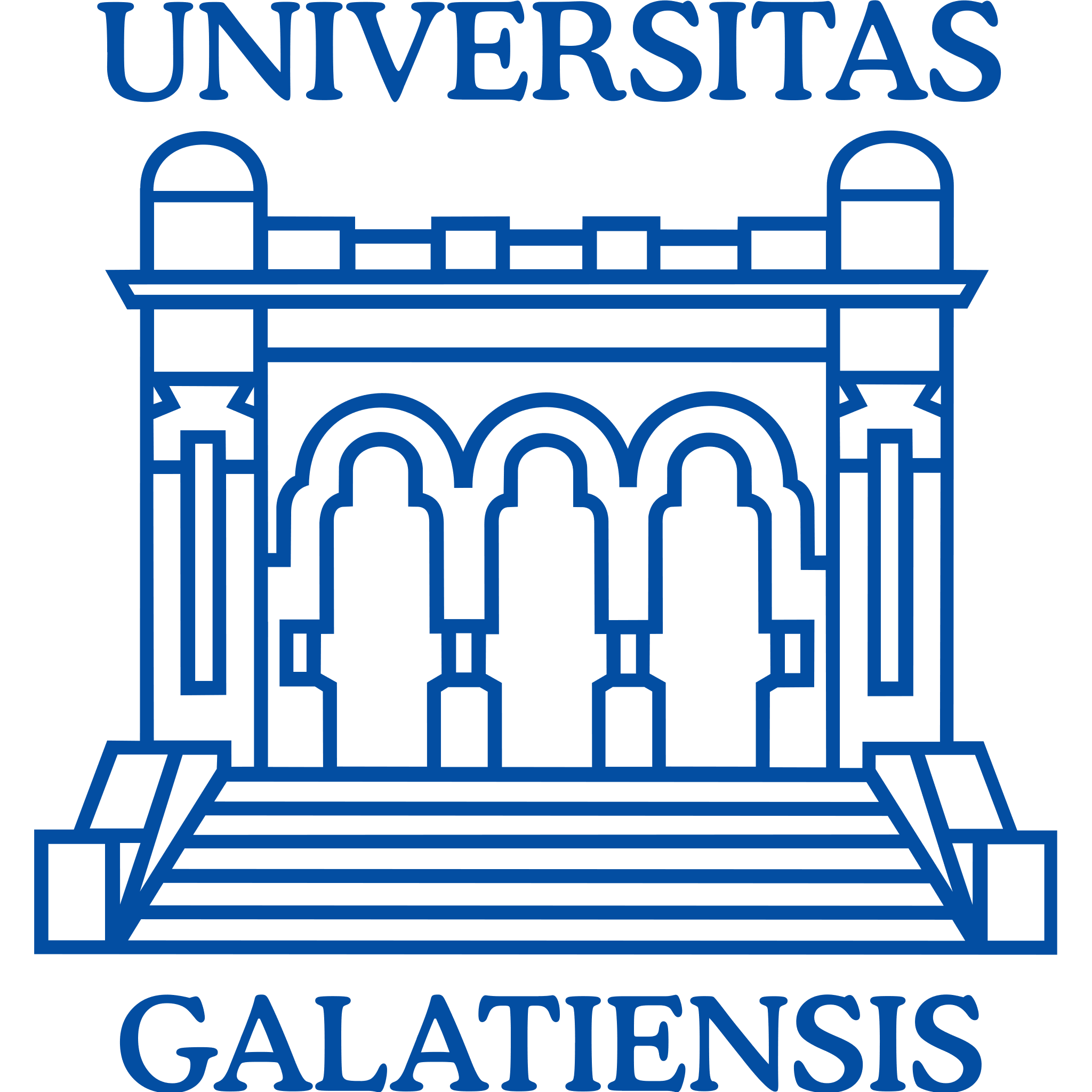 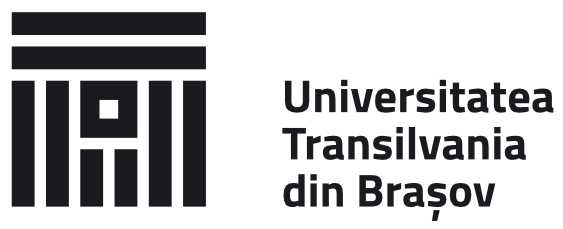 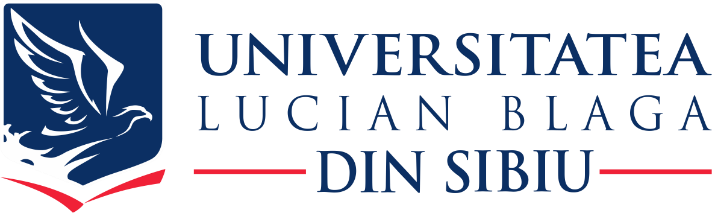 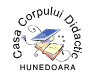 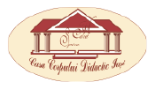 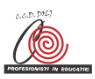 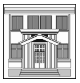 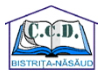 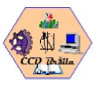 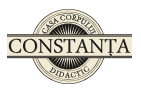 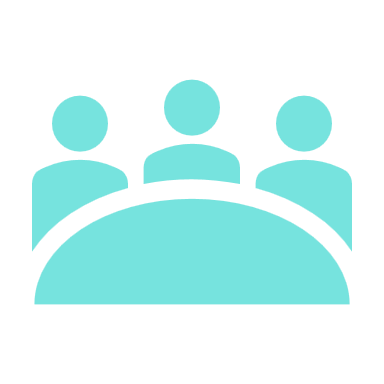 STRUCTURA PARTENERIATULUI
PARTENER 13
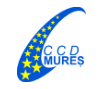 CARTEA DE VIZITA
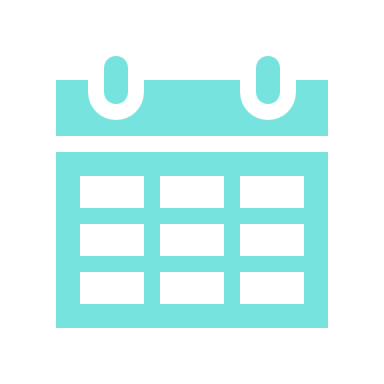 Durata proiectului: 2 ani si 9 luni (31 martie 2021 – 31 decembrie 2023)
Casa Corpului Didactic Mures
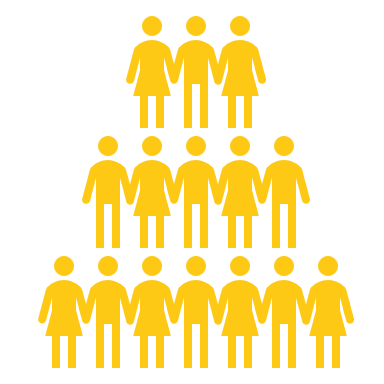 Grupul tinta: 28.211 persoane
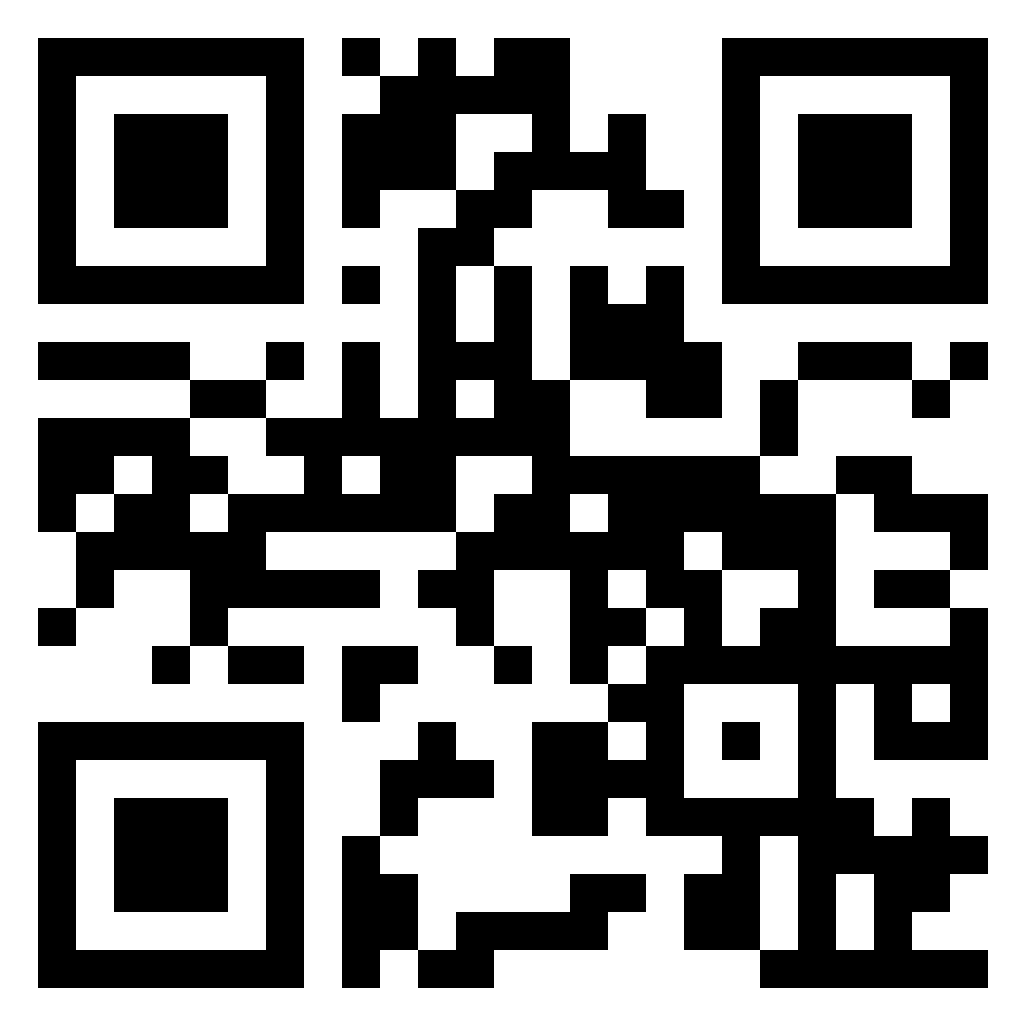 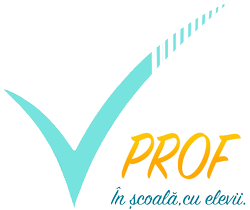 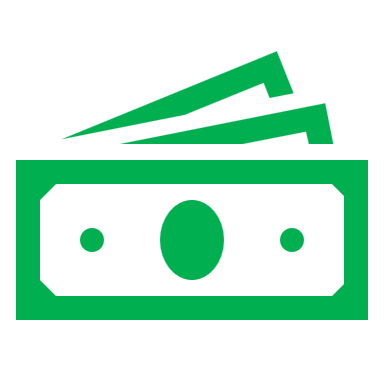 Buget: 28 mil. EURO
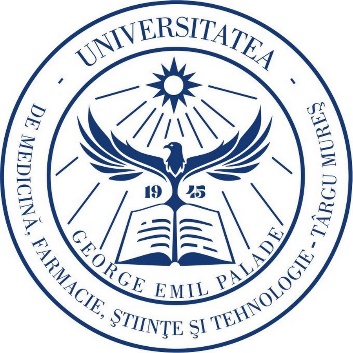 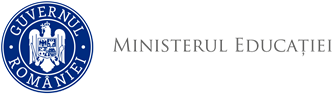 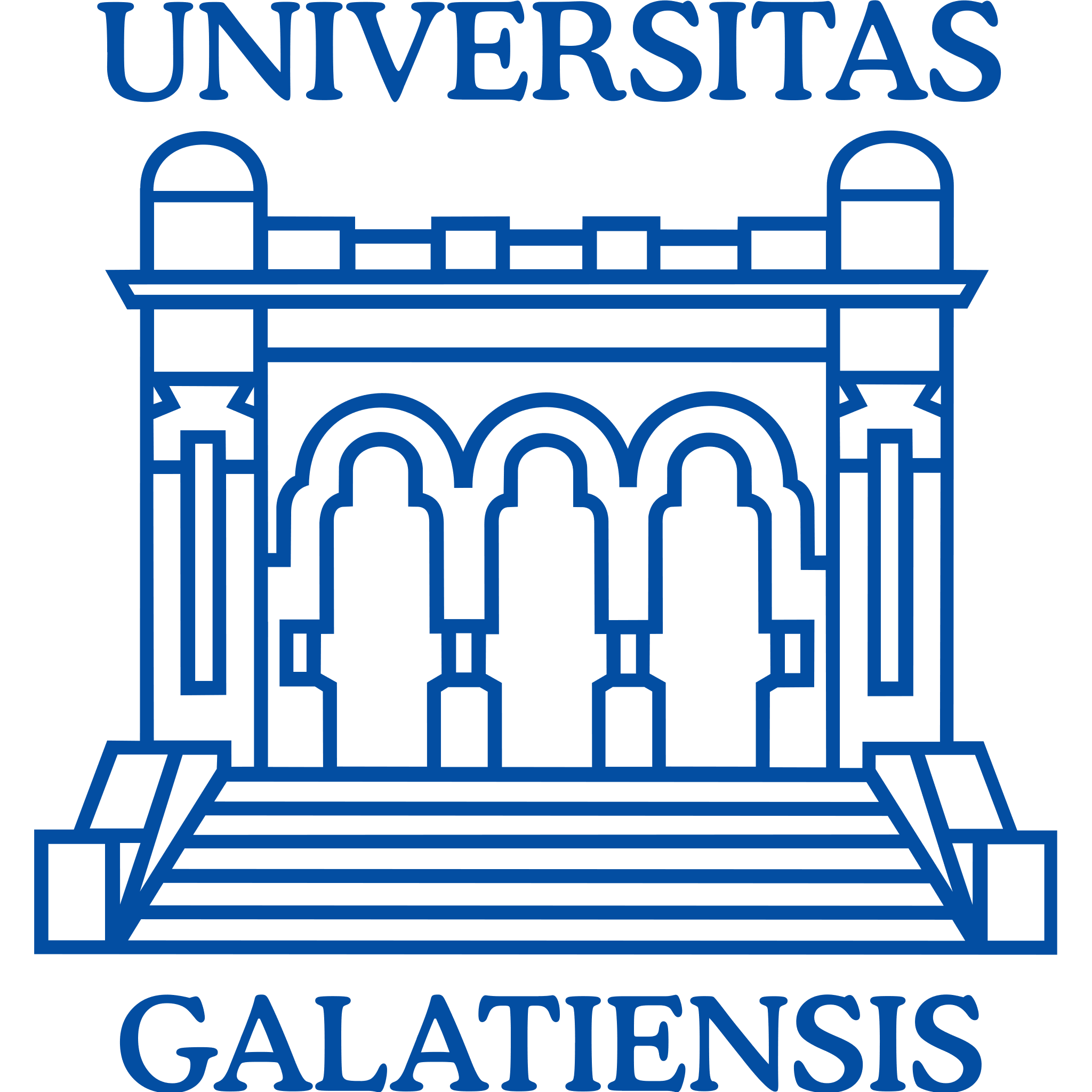 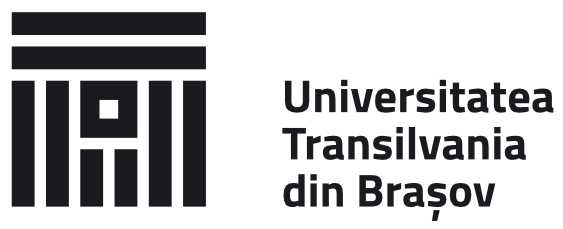 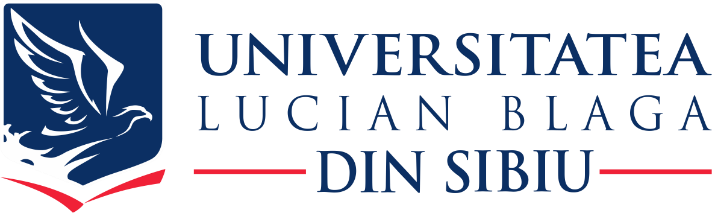 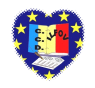 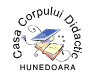 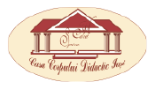 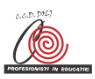 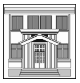 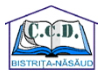 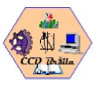 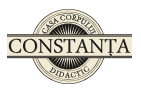 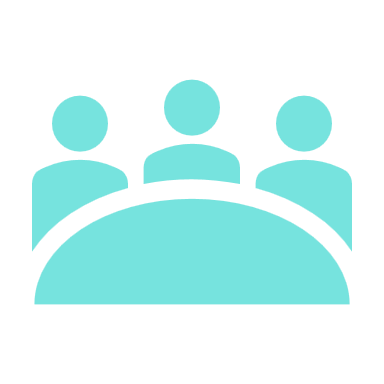 STRUCTURA PARTENERIATULUI
PARTENER 14
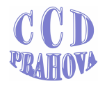 CARTEA DE VIZITA
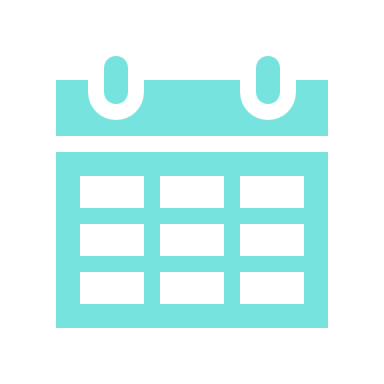 Durata proiectului: 2 ani si 9 luni (31 martie 2021 – 31 decembrie 2023)
Casa Corpului Didactic Prahova
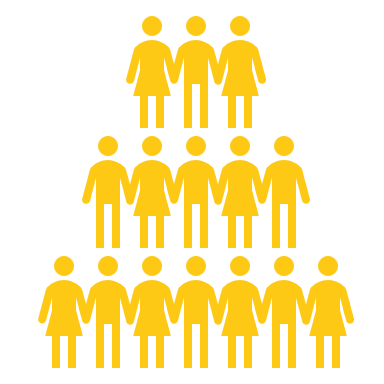 Grupul tinta: 28.211 persoane
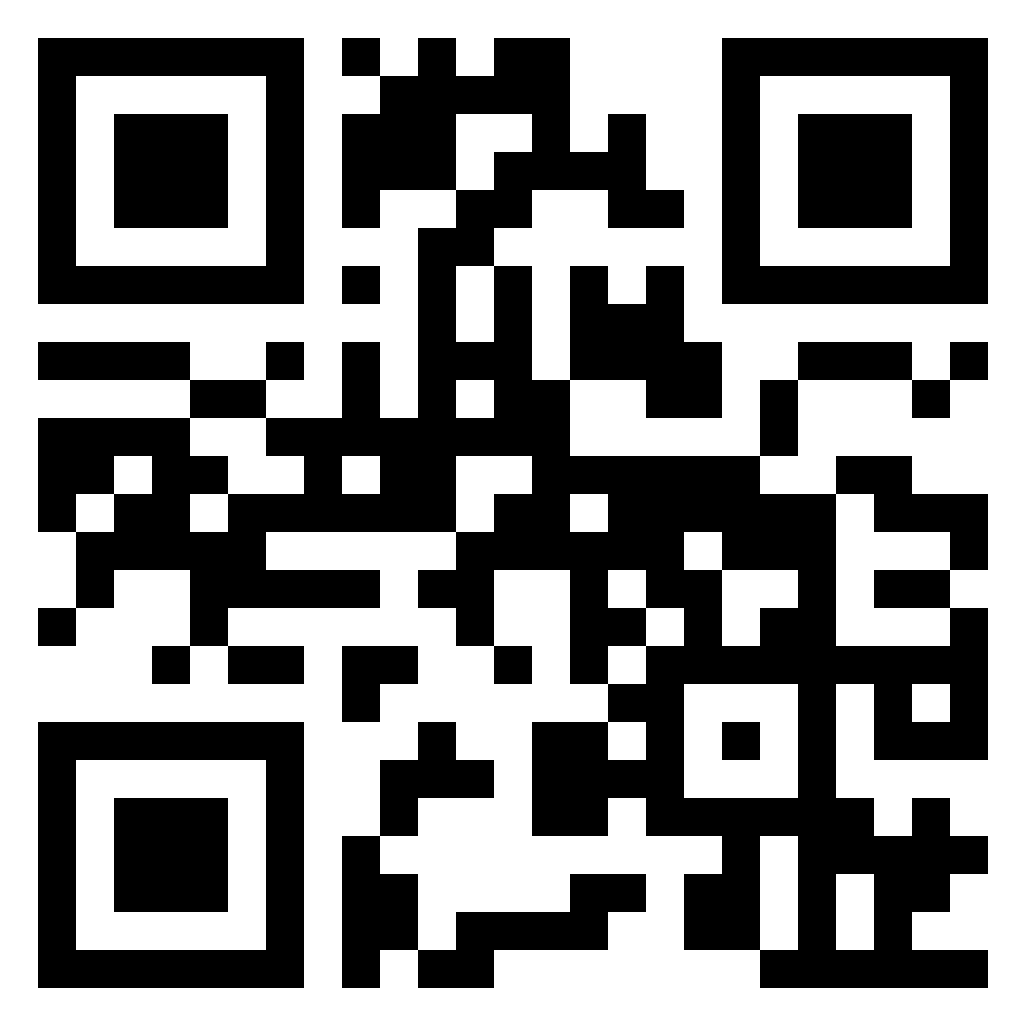 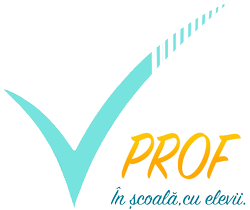 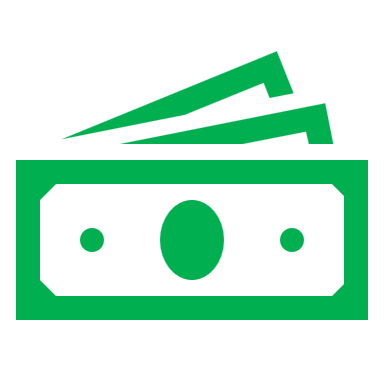 Buget: 28 mil. EURO
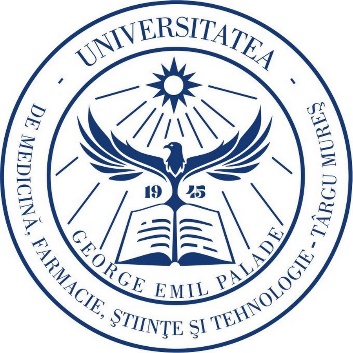 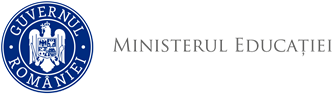 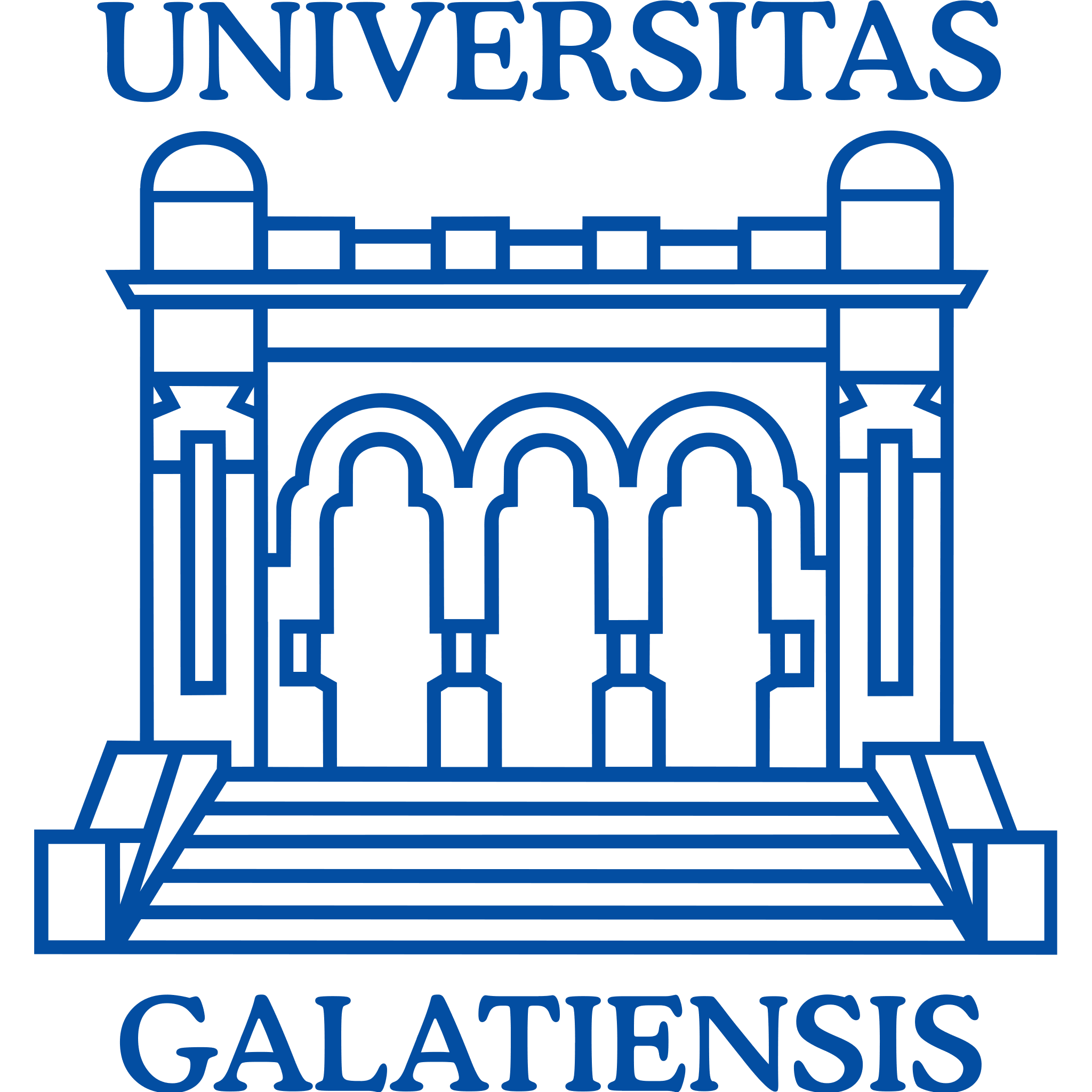 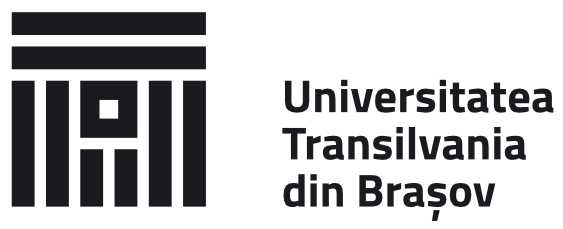 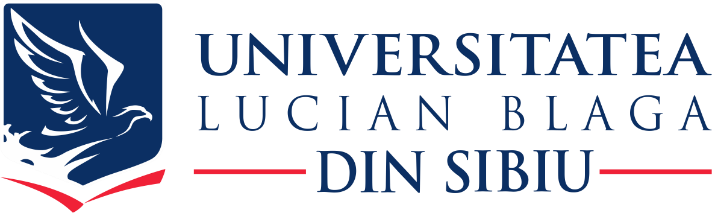 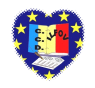 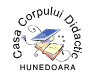 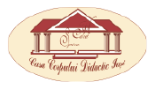 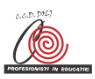 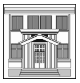 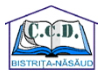 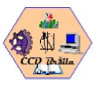 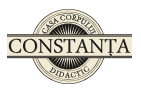 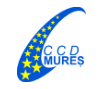 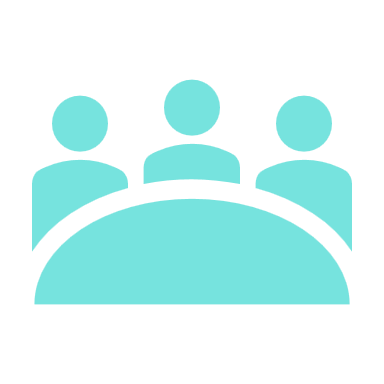 STRUCTURA PARTENERIATULUI
PARTENER 15
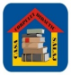 CARTEA DE VIZITA
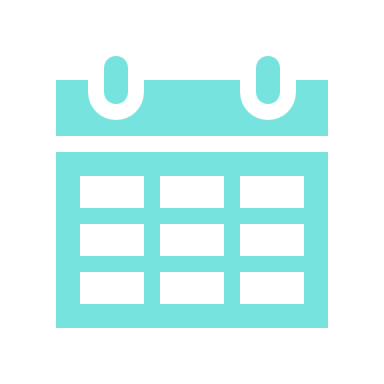 Durata proiectului: 2 ani si 9 luni (31 martie 2021 – 31 decembrie 2023)
Casa Corpului Didactic Salaj
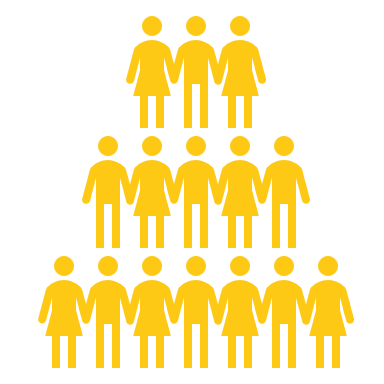 Grupul tinta: 28.211 persoane
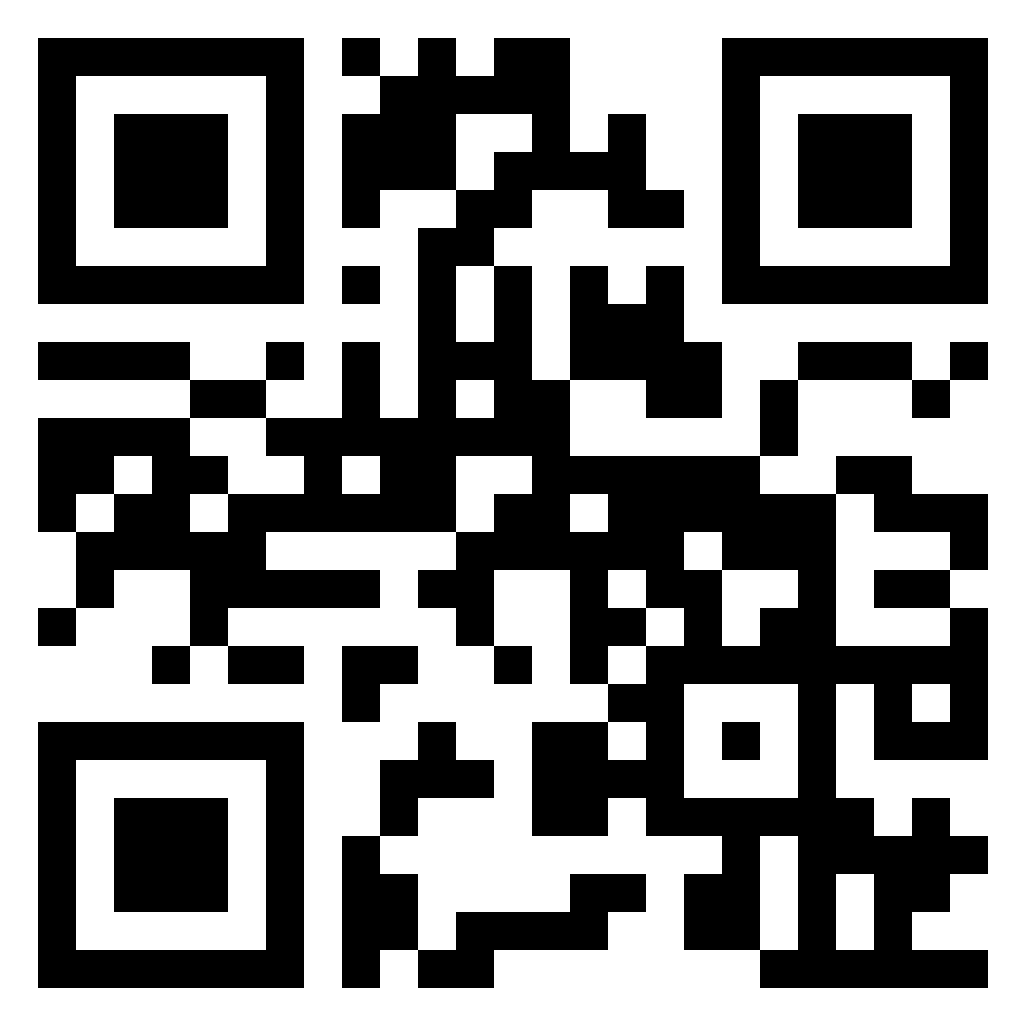 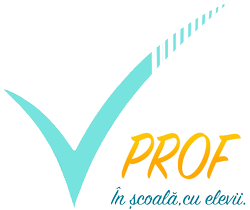 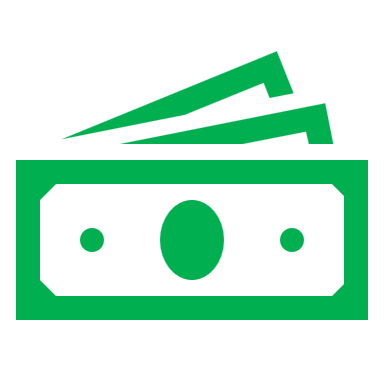 Buget: 28 mil. EURO
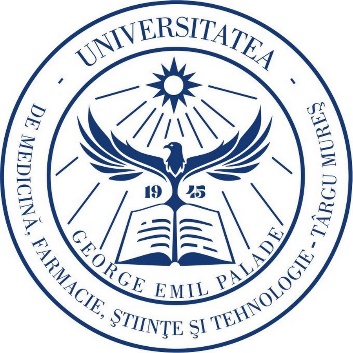 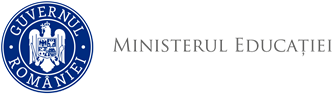 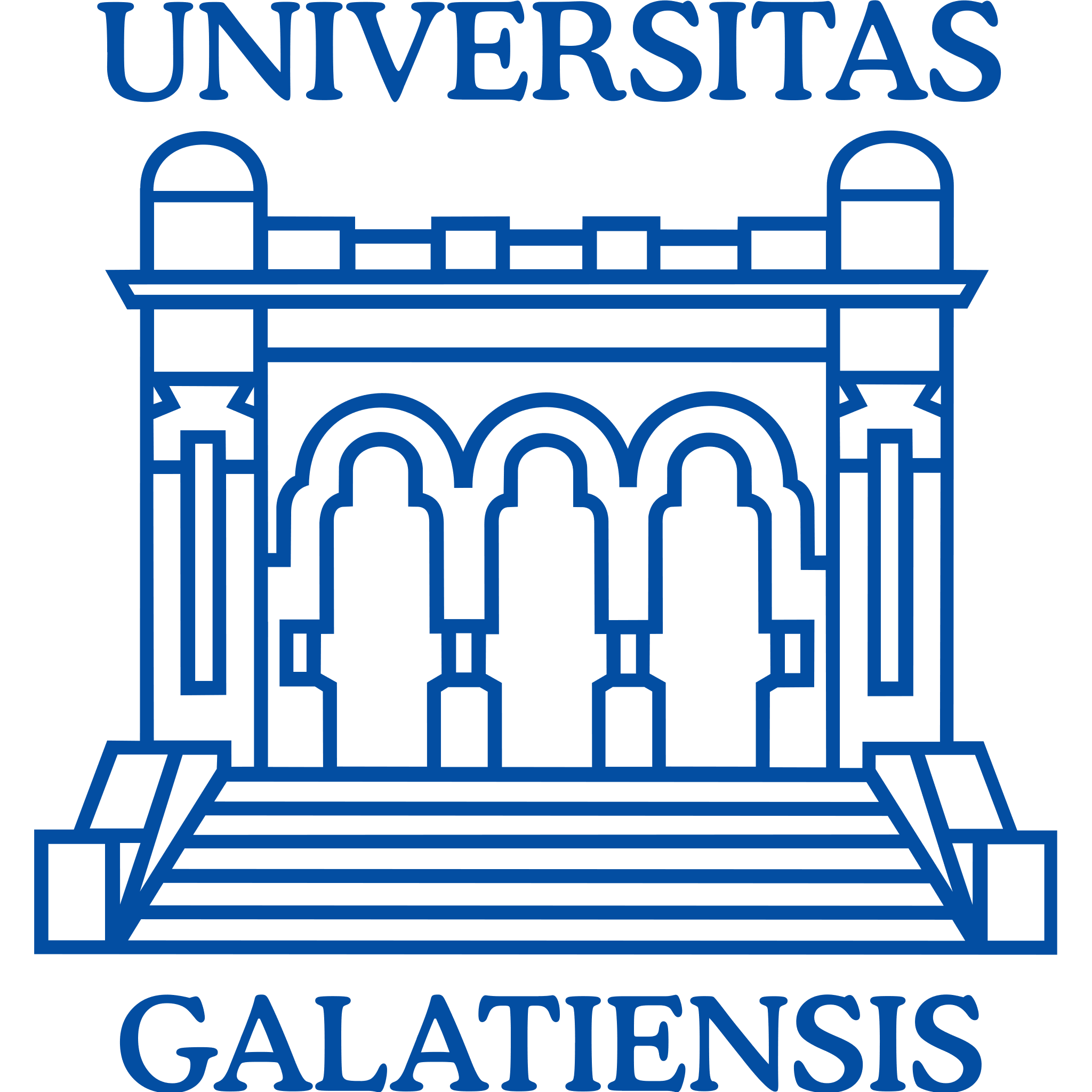 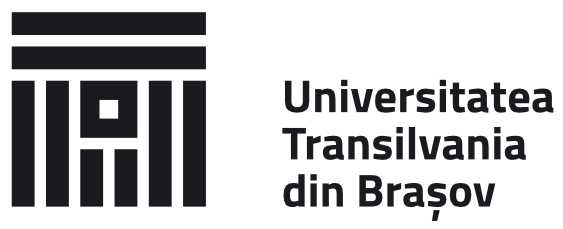 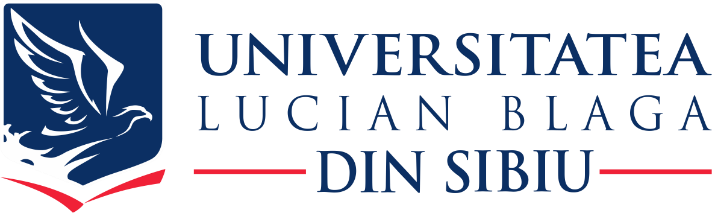 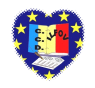 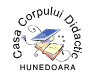 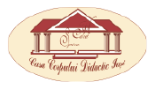 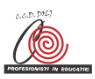 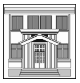 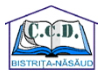 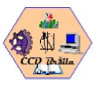 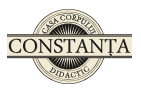 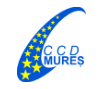 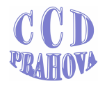 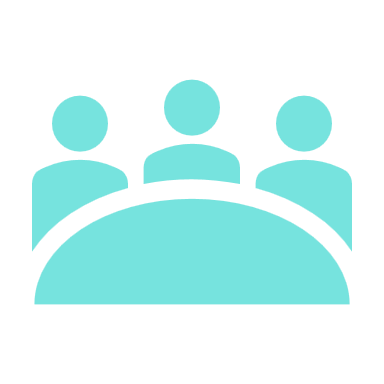 CARTEA DE VIZITA
STRUCTURA PARTENERIATULUI
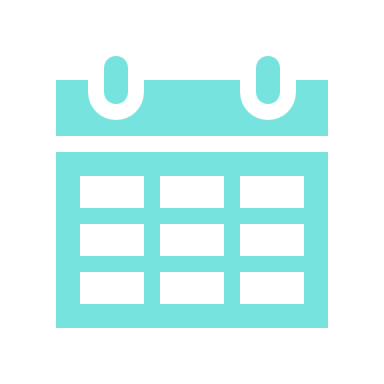 Durata proiectului: 2 ani si 9 luni (31 martie 2021 – 31 decembrie 2023)
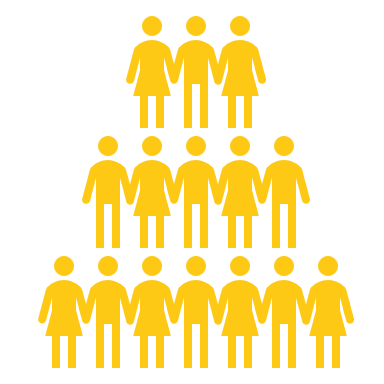 Grupul tinta: 28.211 persoane
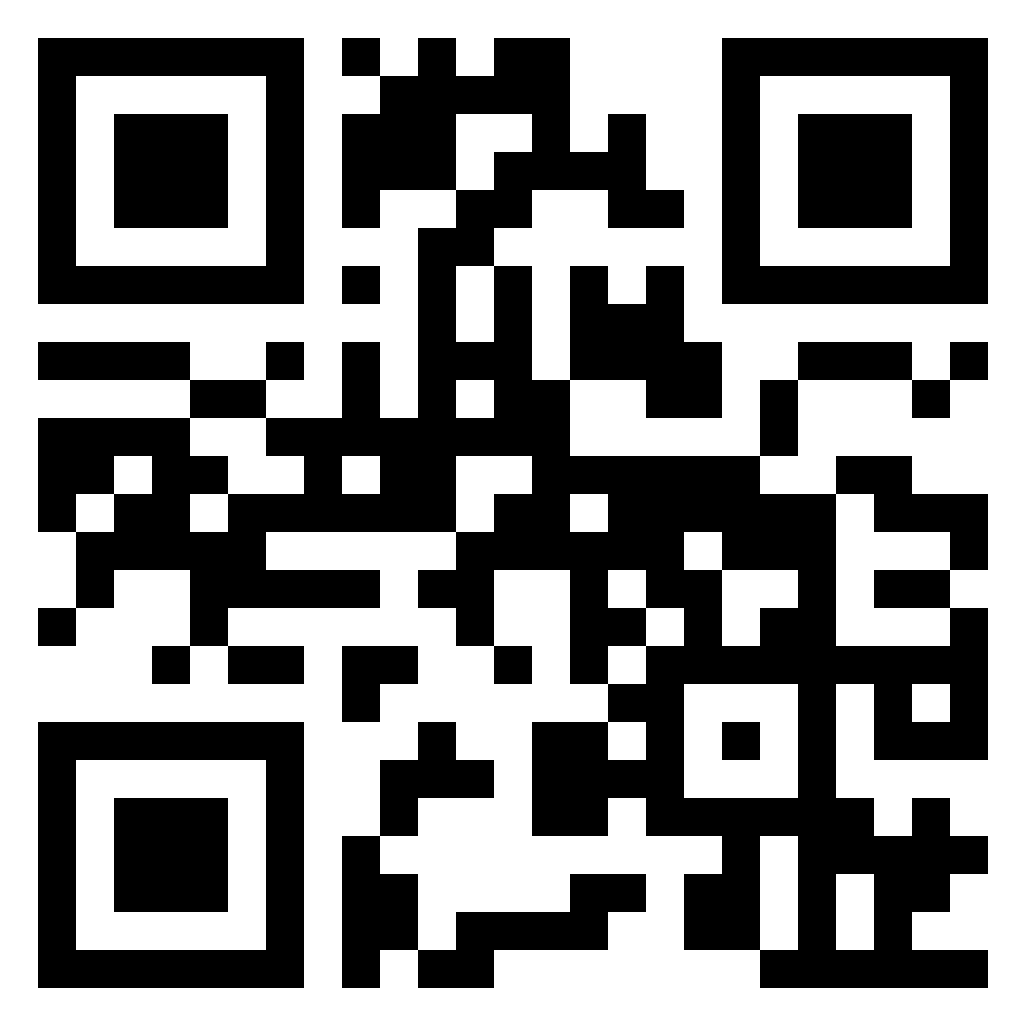 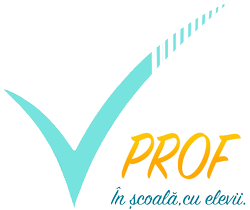 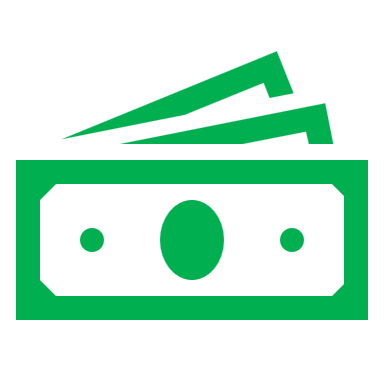 Buget: 28 mil. EURO
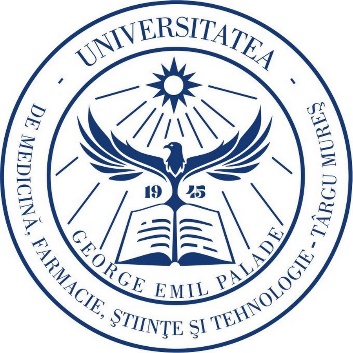 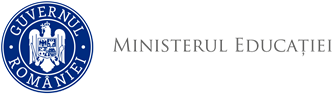 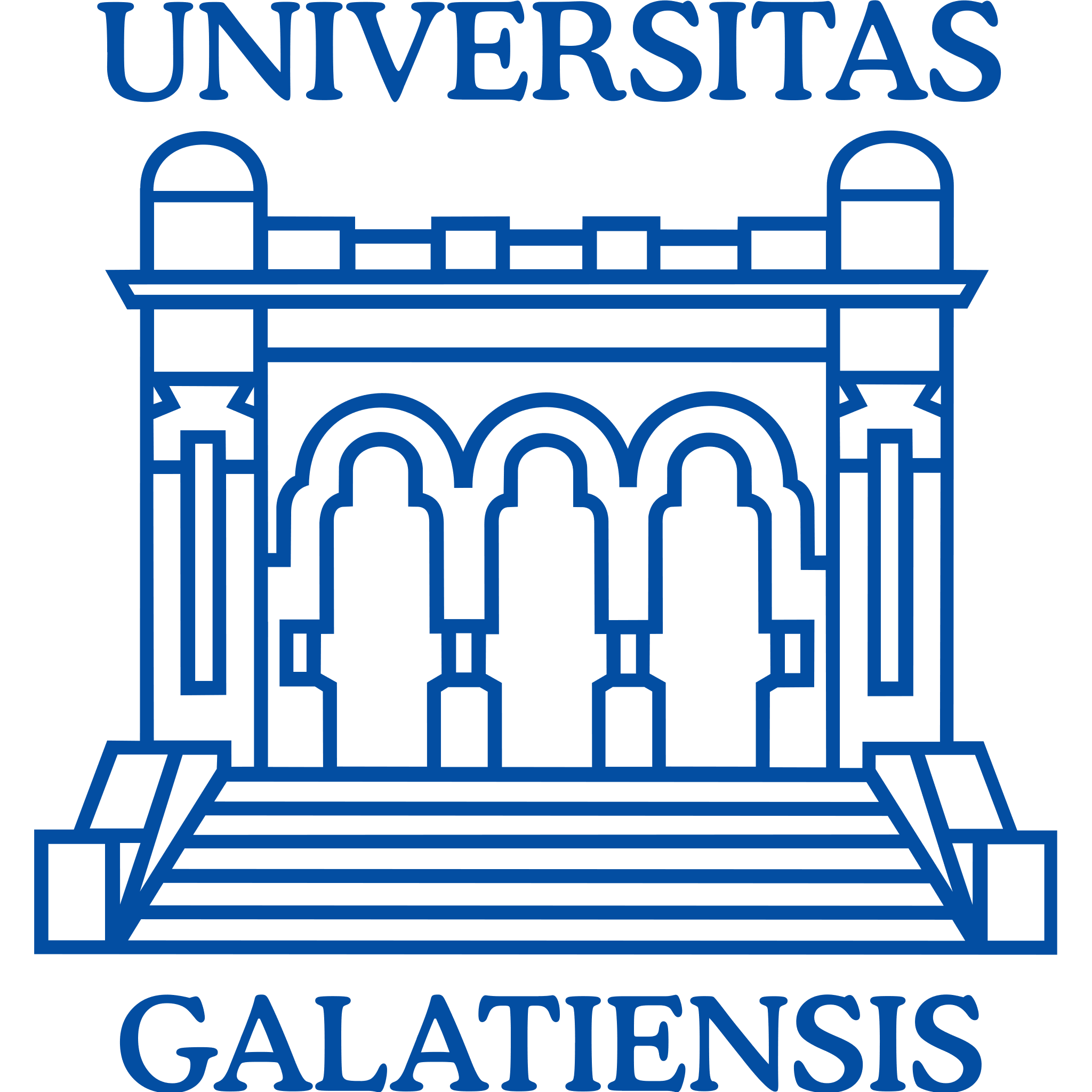 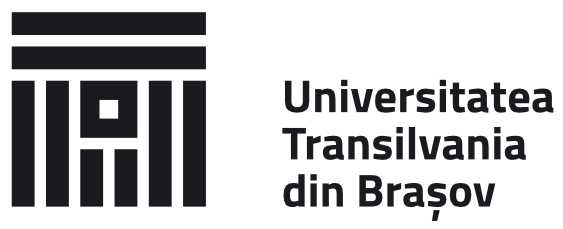 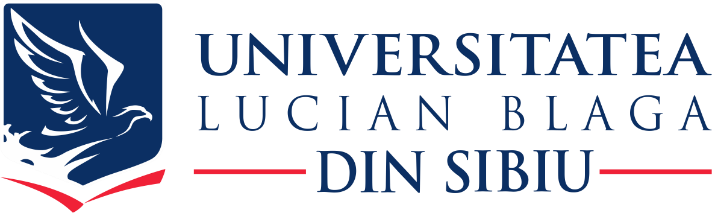 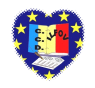 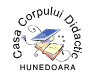 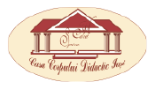 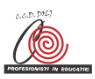 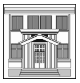 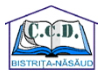 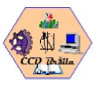 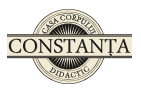 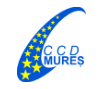 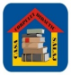 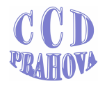 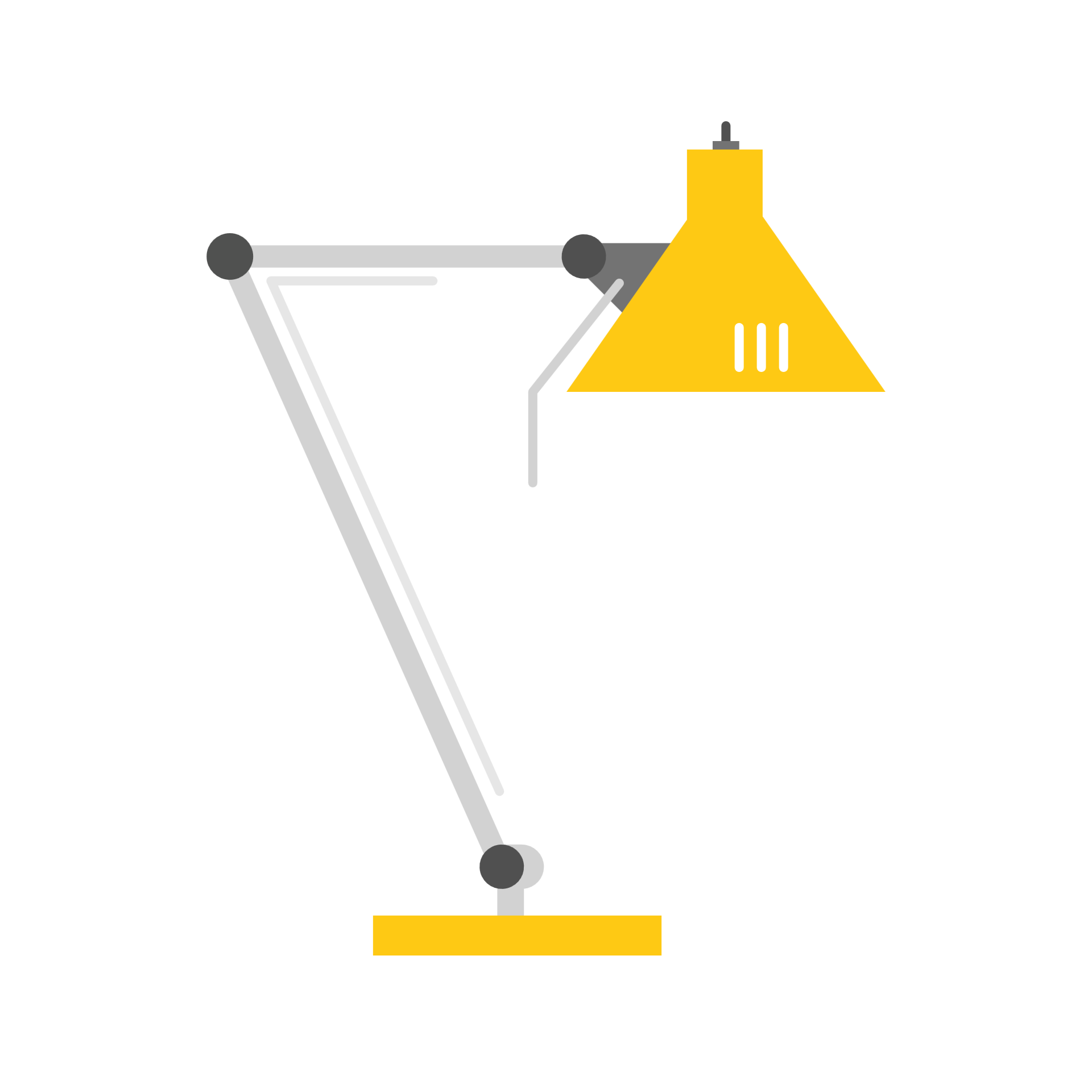 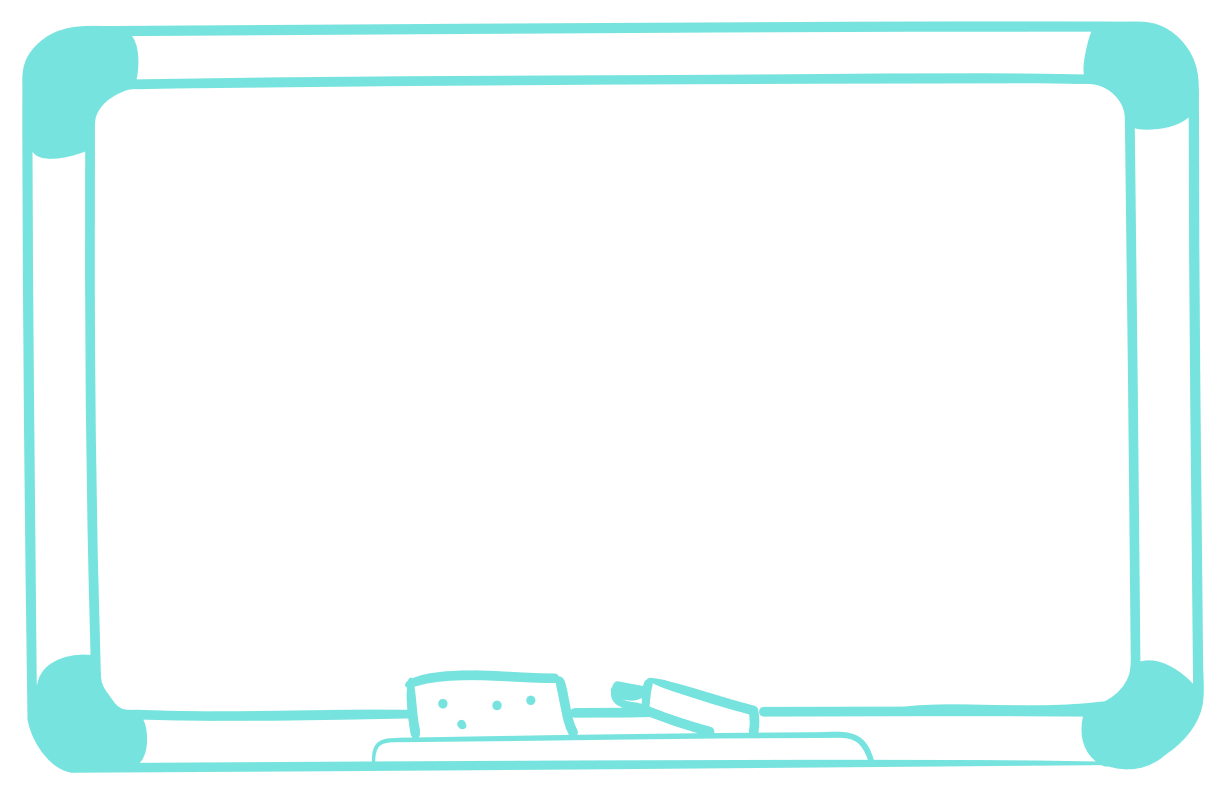 REȚEAUA NAȚIONALĂ 
DE MENTORAT DIDACTIC
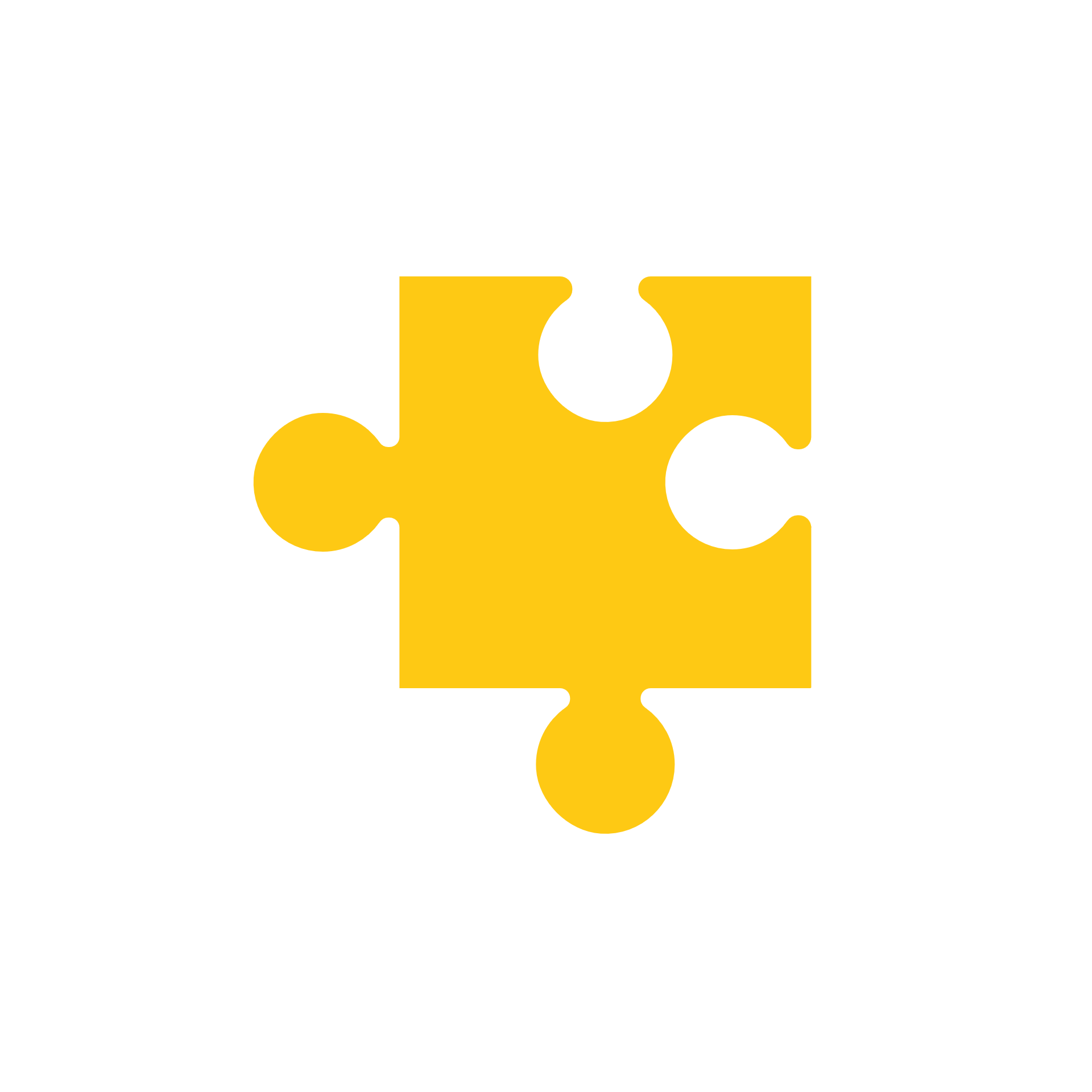 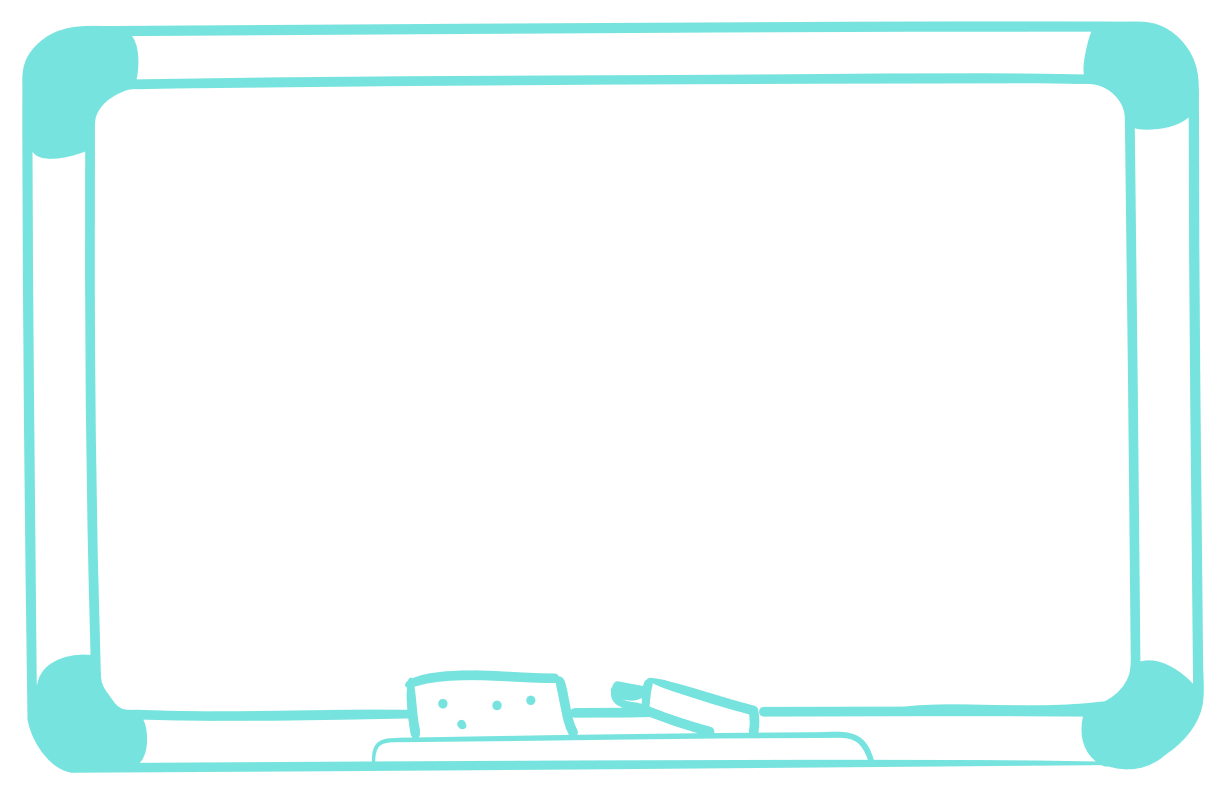 CENTRUL NAȚIONAL PENTRU FORMARE ȘI DEZVOLTAREA ÎN CARIERA DIDACTICĂ – CNFDCD 
 (art. 118 din Legea 198.2023)
CENTRUL NAȚIONAL DE MENTORAT AL CARIEREI DIDACTICE
=
REȚEAUA NAȚIONALĂ 
DE MENTORAT DIDACTIC
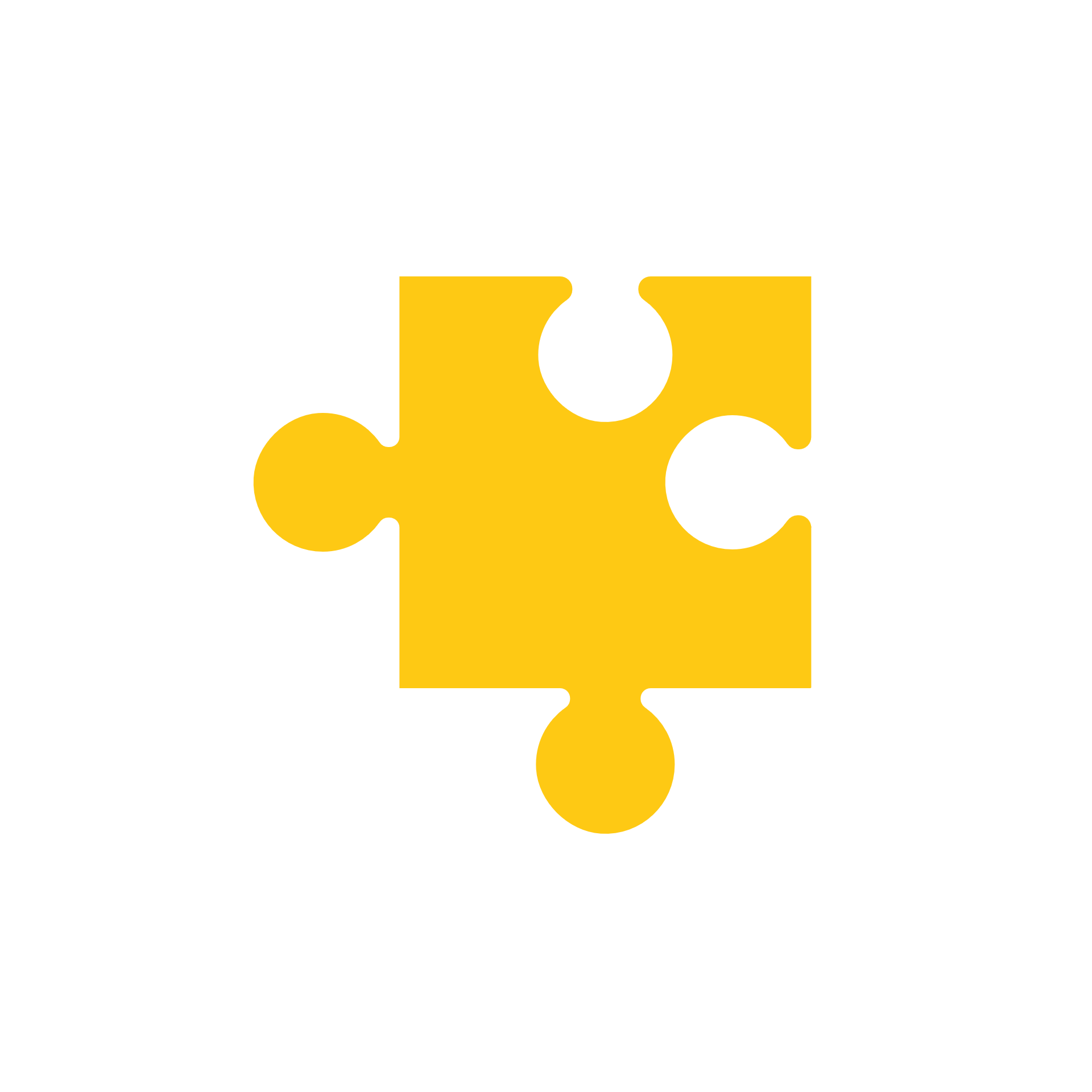 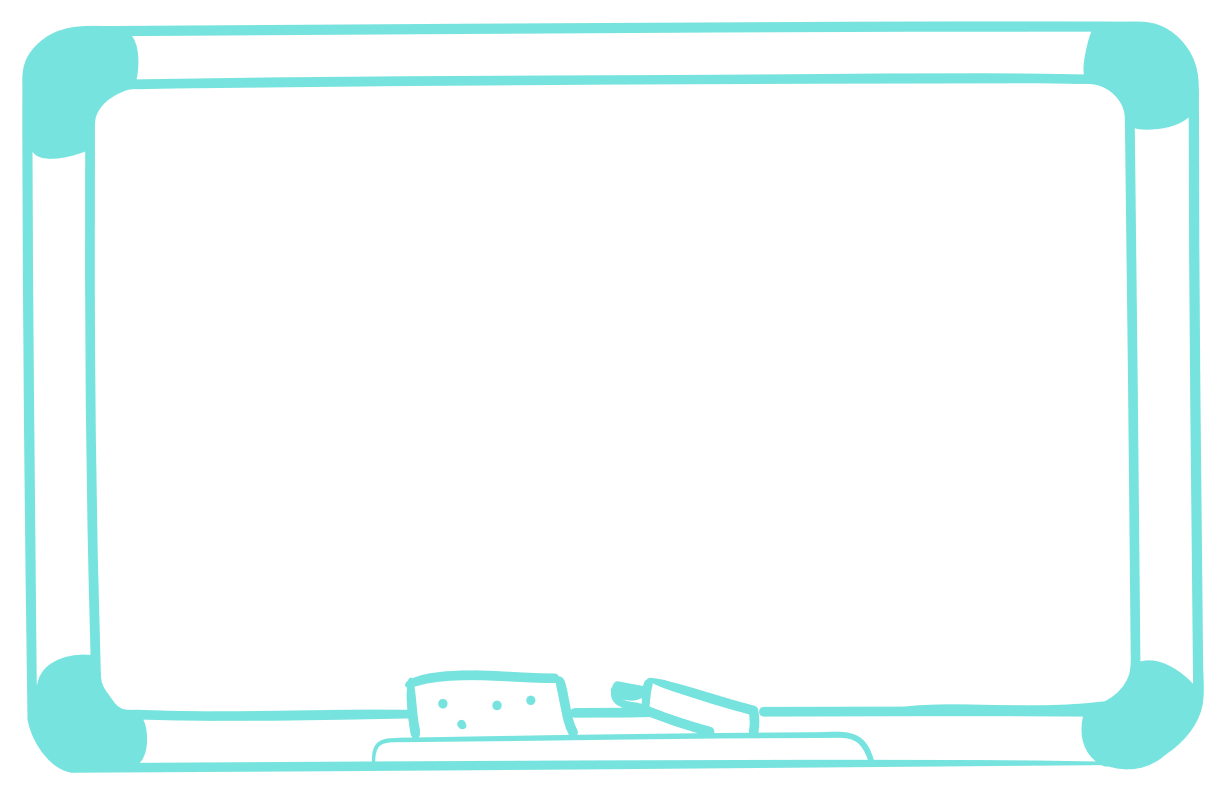 CENTRUL NAȚIONAL PENTRU FORMARE ȘI DEZVOLTAREA ÎN CARIERA DIDACTICĂ – CNFDCD 
 (art. 118 din Legea 198.2023)
CENTRUL NAȚIONAL DE MENTORAT AL CARIEREI DIDACTICE
=
REȚEAUA NAȚIONALĂ 
DE MENTORAT DIDACTIC
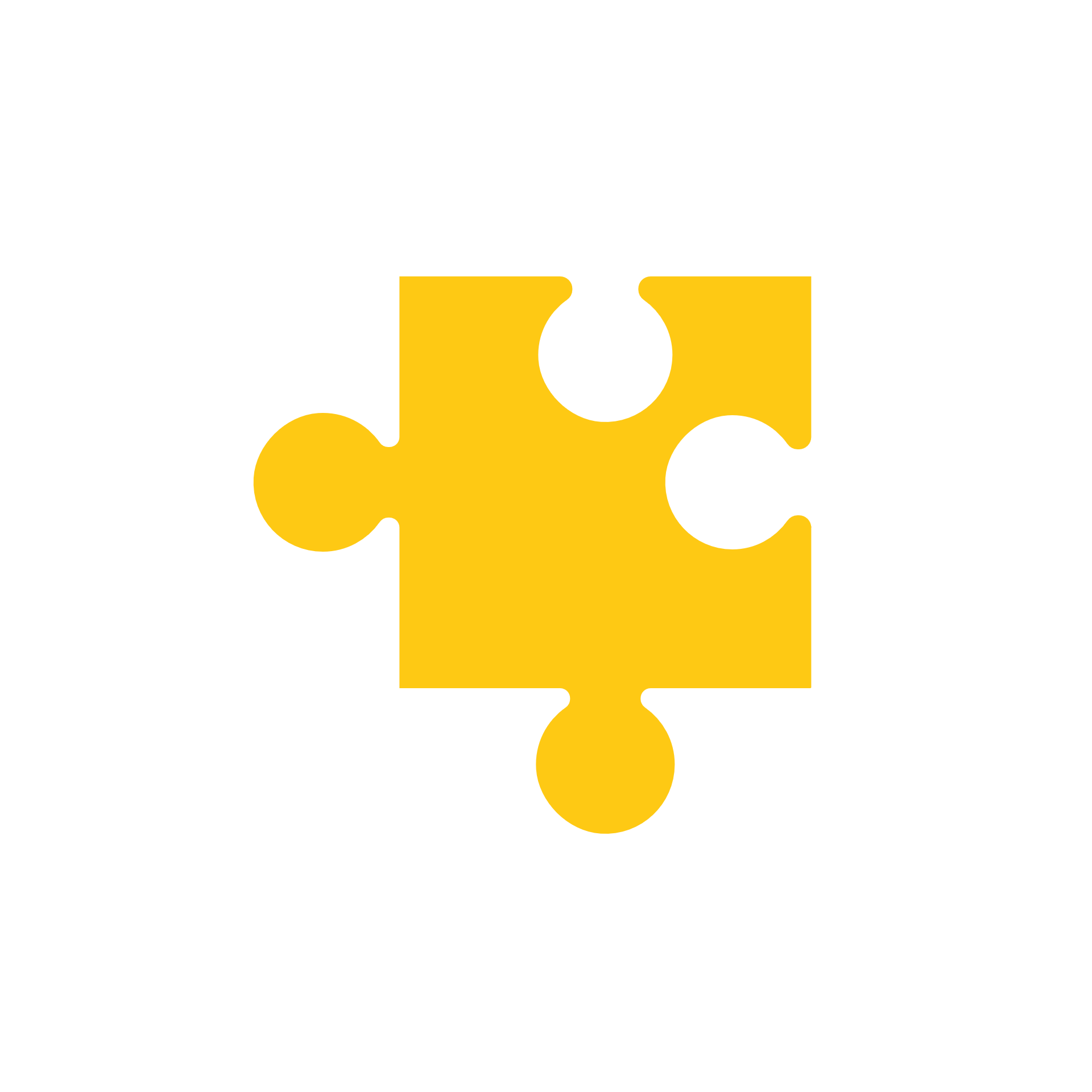 4 CENTRE DE FORMARE 
ÎN CARIERA DIDACTICĂ
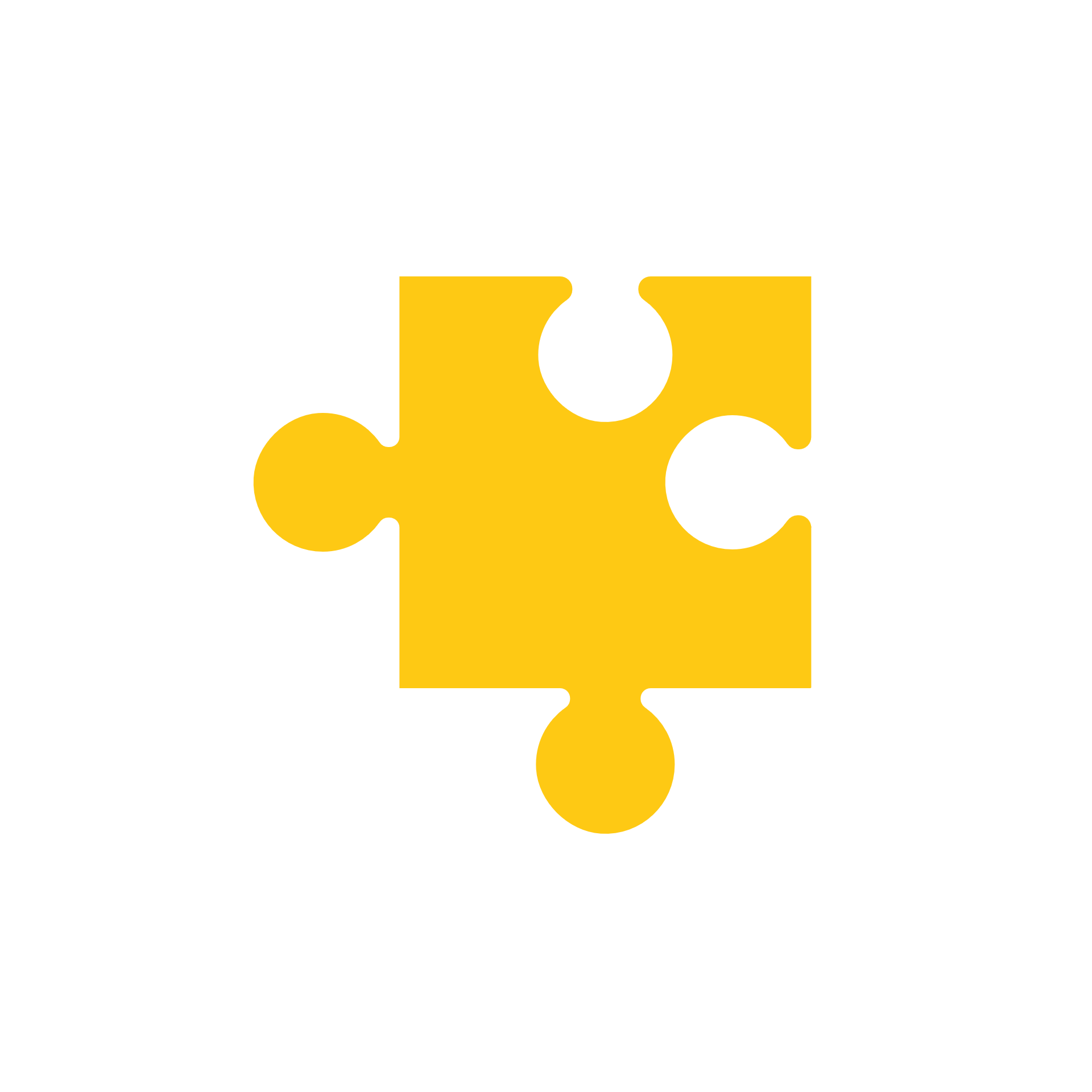 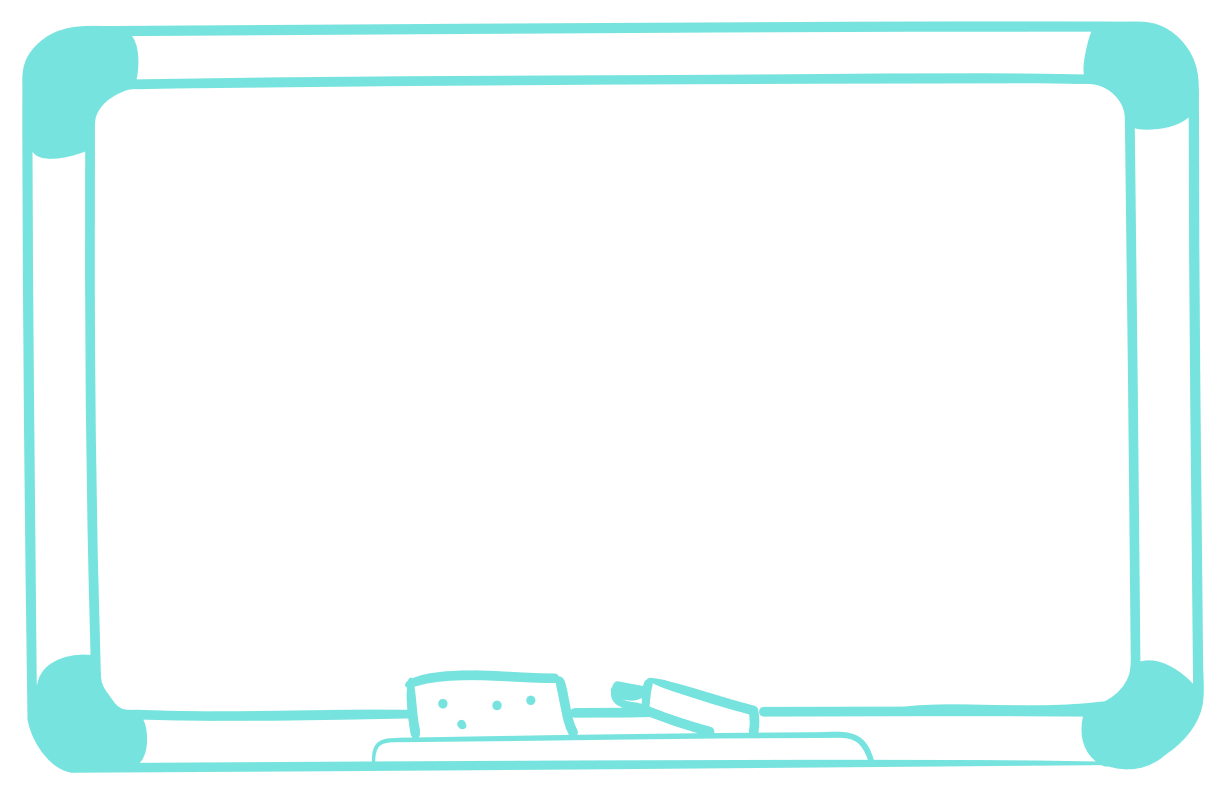 CENTRUL NAȚIONAL PENTRU FORMARE ȘI DEZVOLTAREA ÎN CARIERA DIDACTICĂ – CNFDCD 
 (art. 118 din Legea 198.2023)
CENTRUL NAȚIONAL DE MENTORAT AL CARIEREI DIDACTICE
=
REȚEAUA NAȚIONALĂ 
DE MENTORAT DIDACTIC
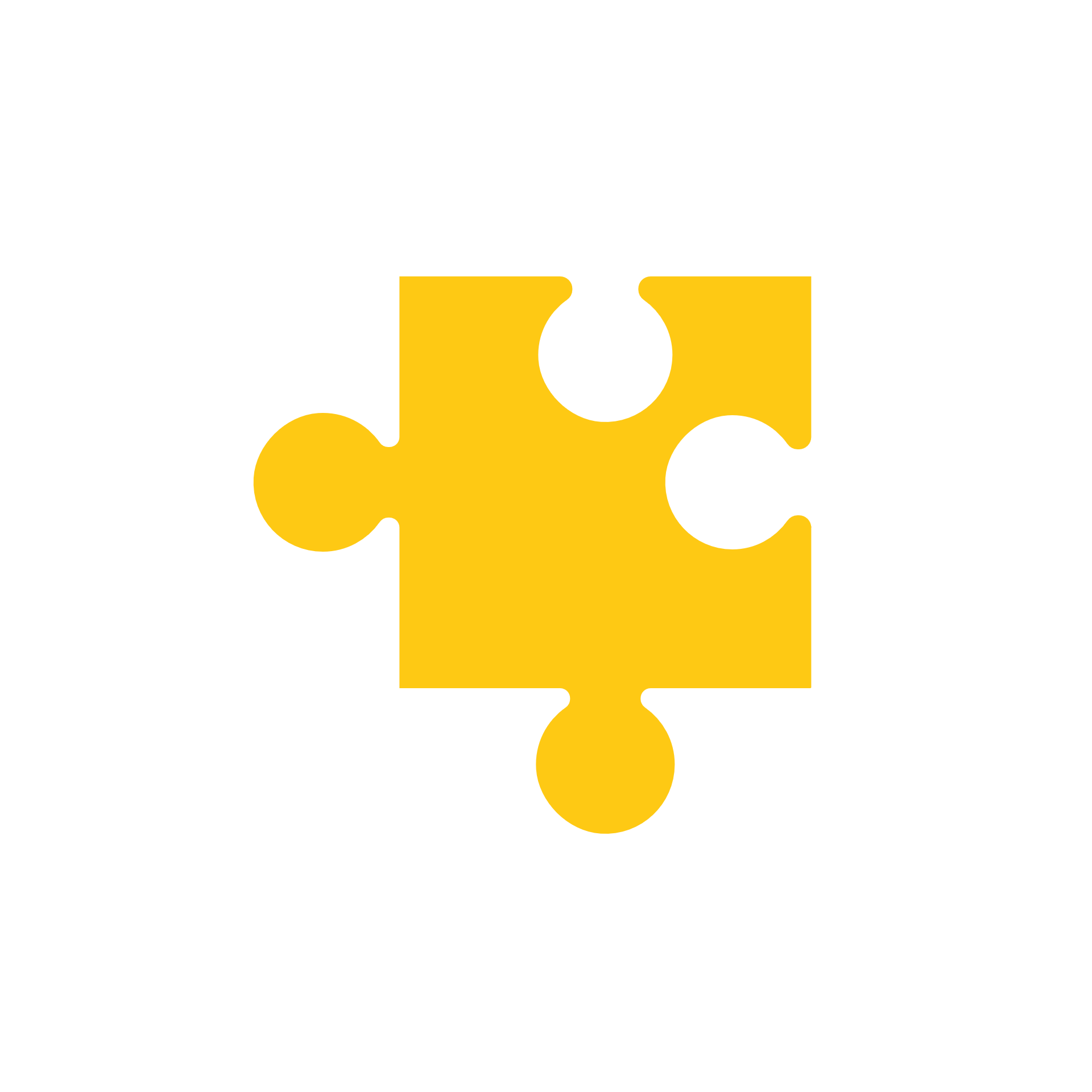 4 CENTRE DE FORMARE 
ÎN CARIERA DIDACTICĂ
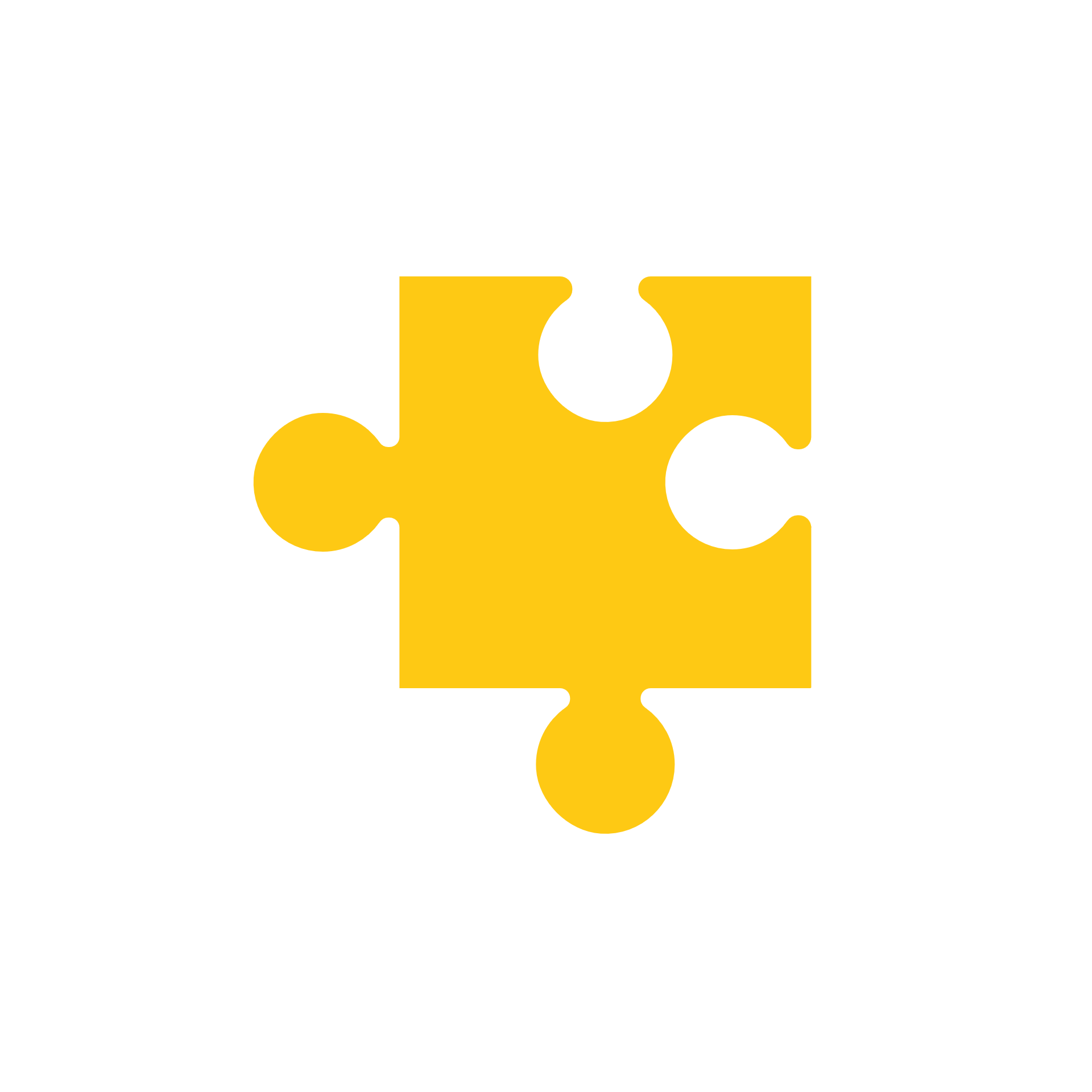 11 CENTRE DE TUTORAT DIDACTIC
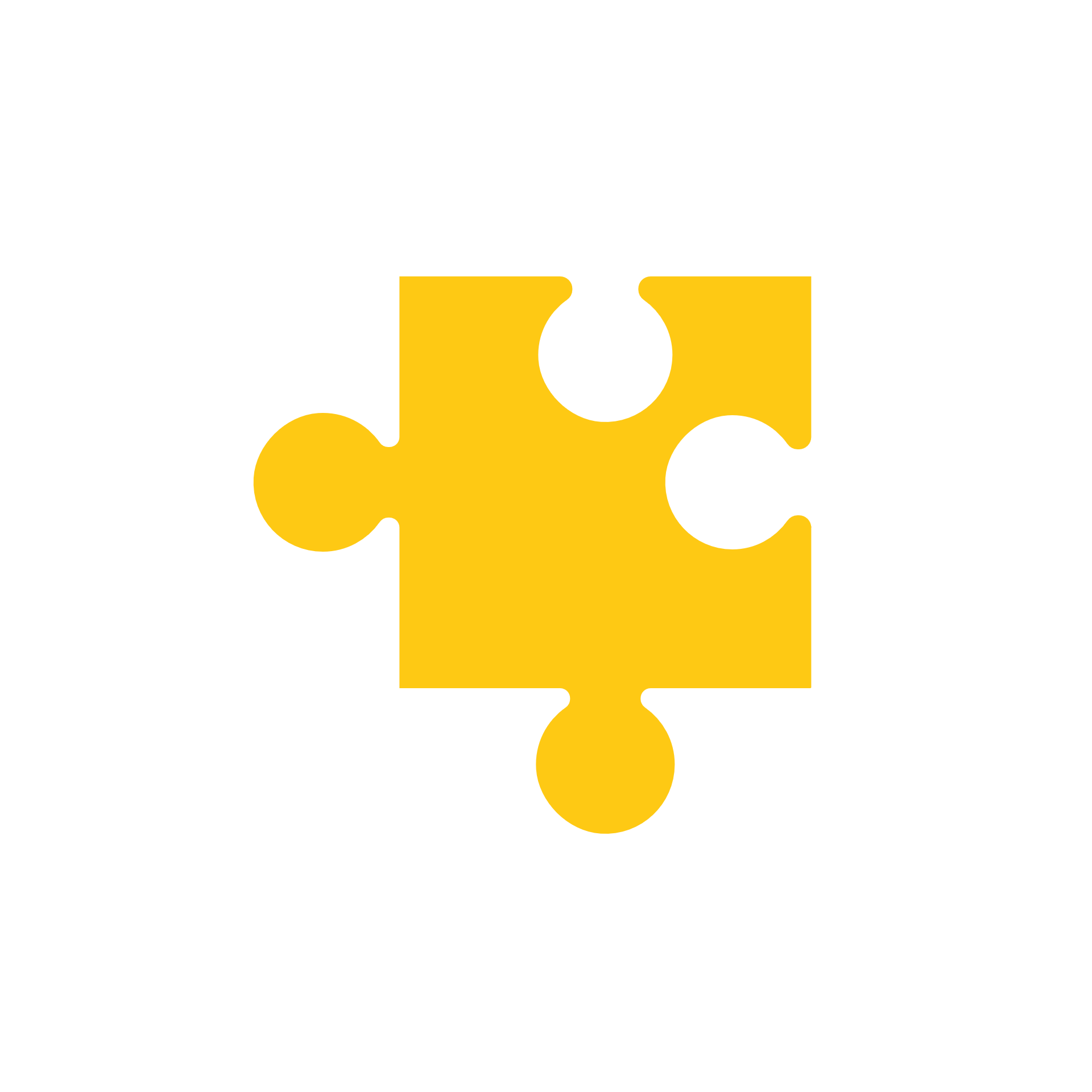 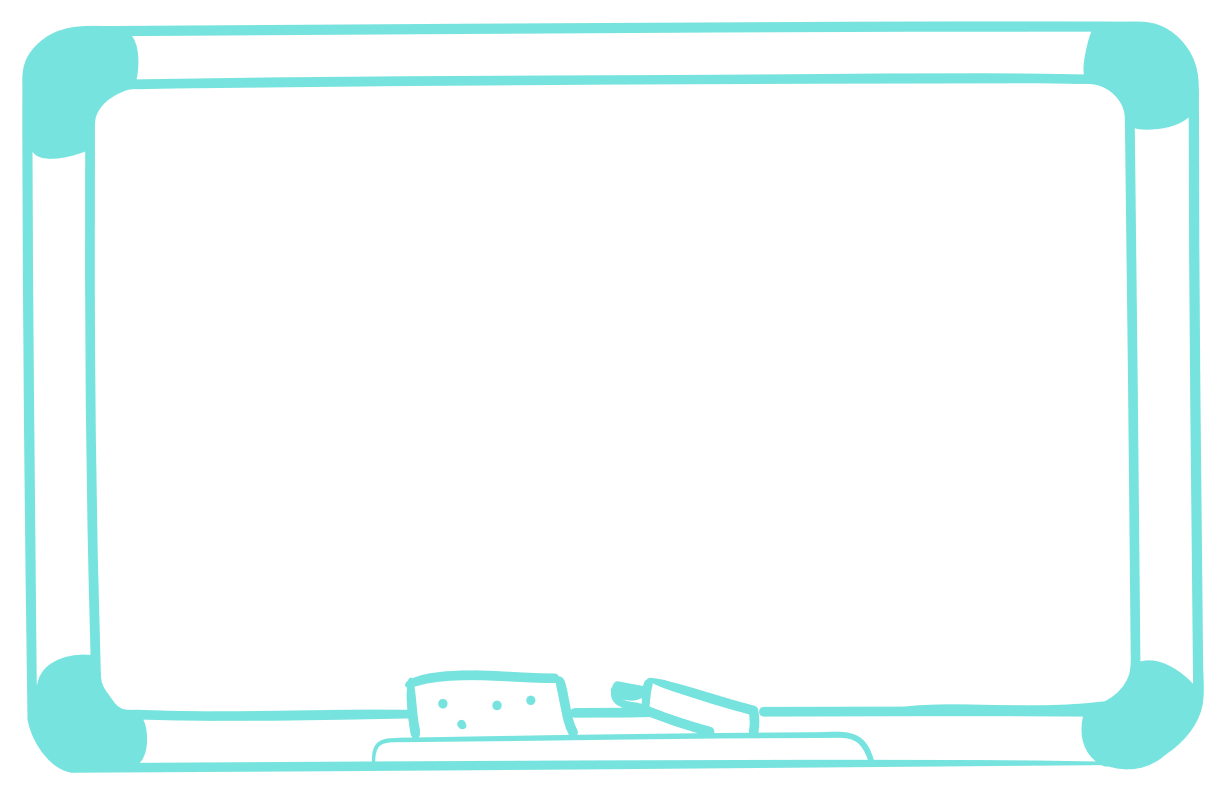 CENTRUL NAȚIONAL PENTRU FORMARE ȘI DEZVOLTAREA ÎN CARIERA DIDACTICĂ – CNFDCD 
 (art. 118 din Legea 198.2023)
CENTRUL NAȚIONAL DE MENTORAT AL CARIEREI DIDACTICE
=
REȚEAUA NAȚIONALĂ 
DE MENTORAT DIDACTIC
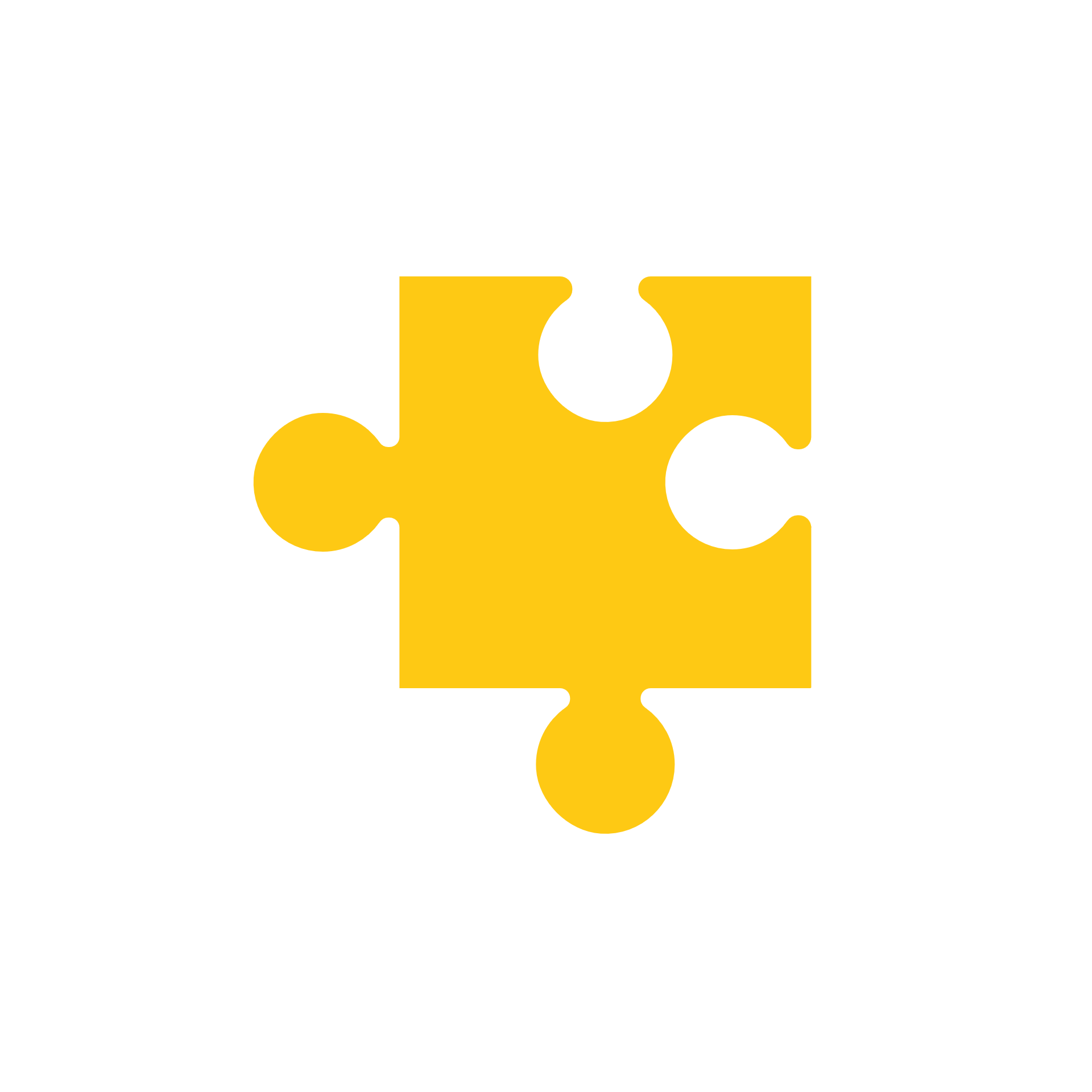 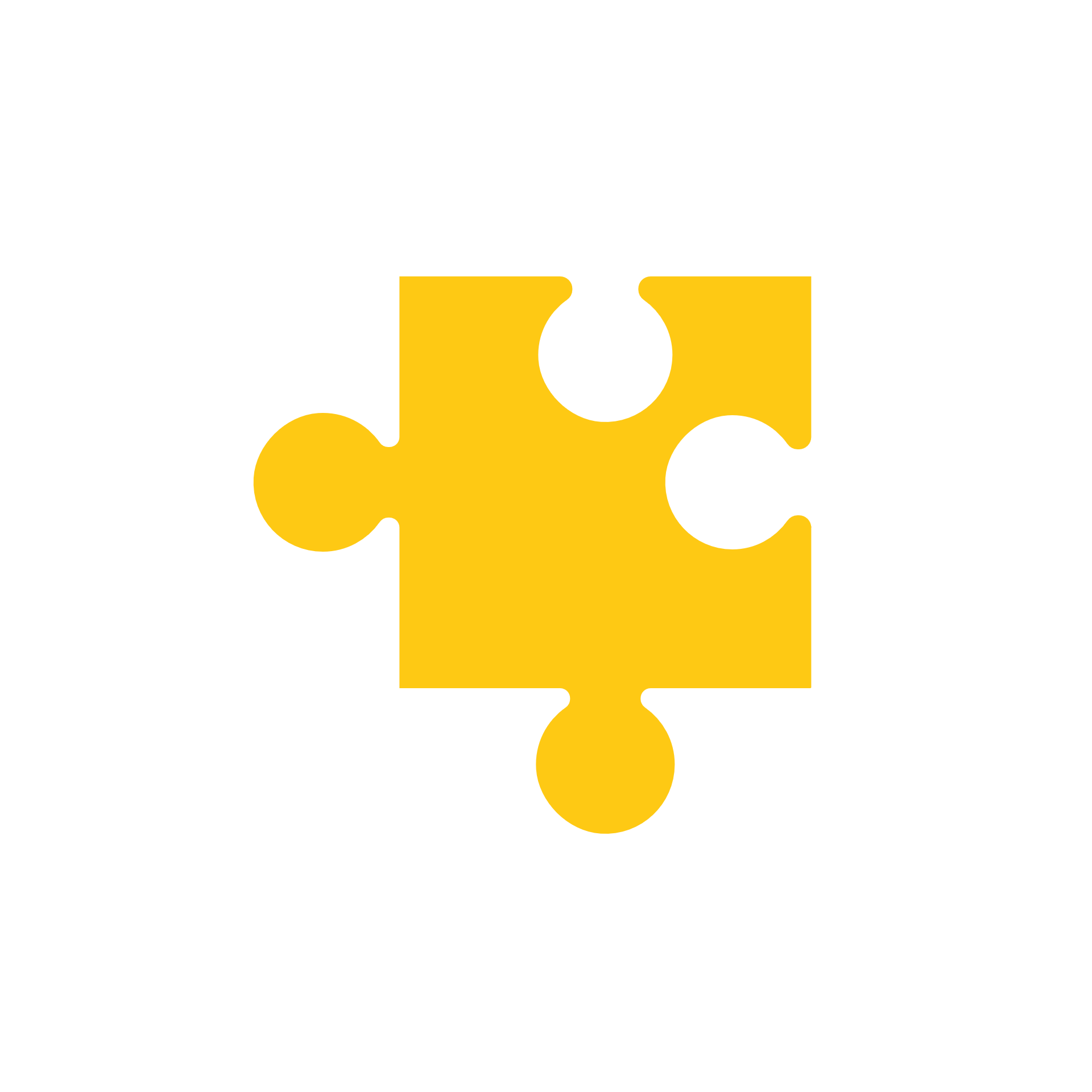 100 DE BAZE DE PRACTICĂ PEDAGOGICĂ – consorții școlare ce cuprind 529 de unități de învățământ
4 CENTRE DE FORMARE 
ÎN CARIERA DIDACTICĂ
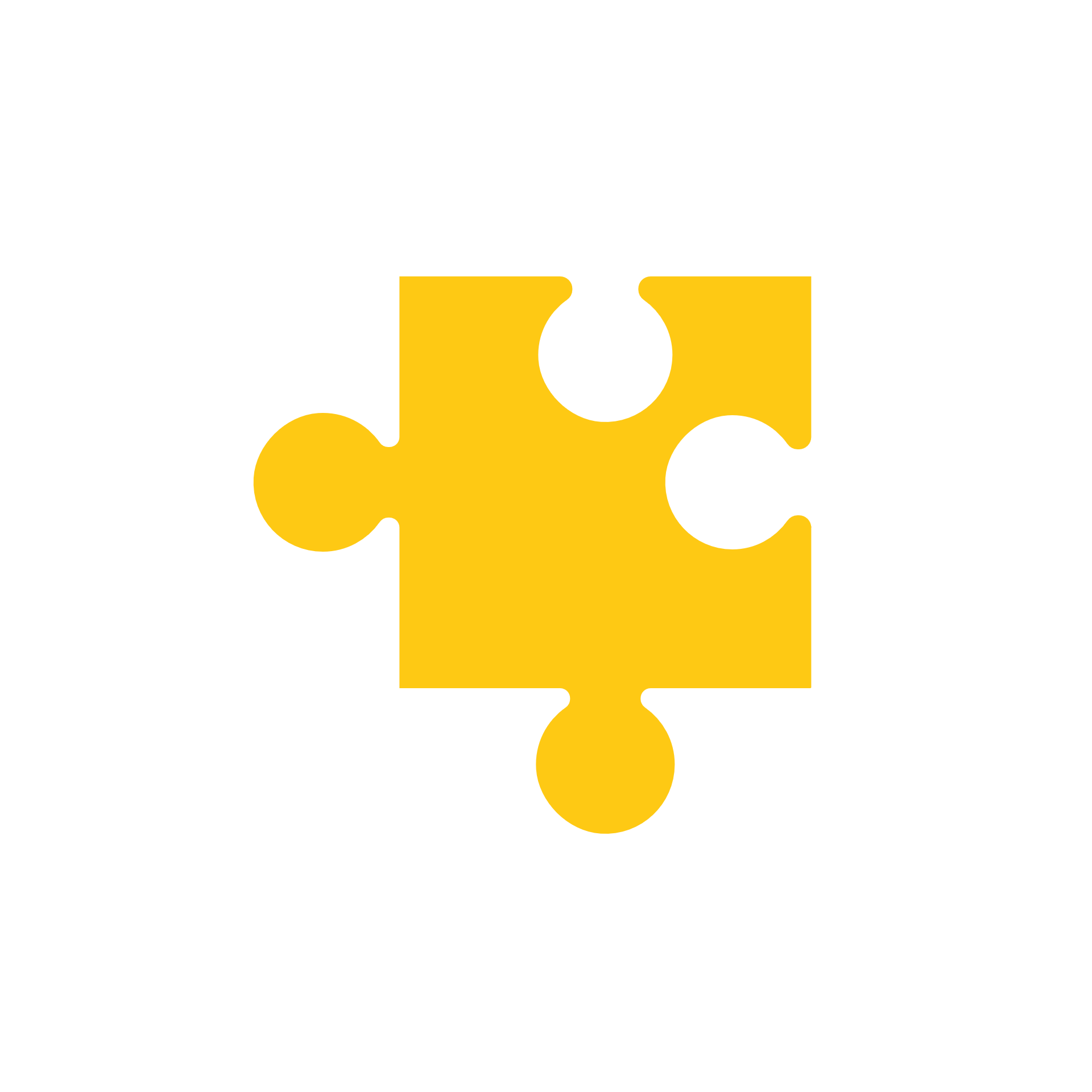 11 CENTRE DE TUTORAT DIDACTIC
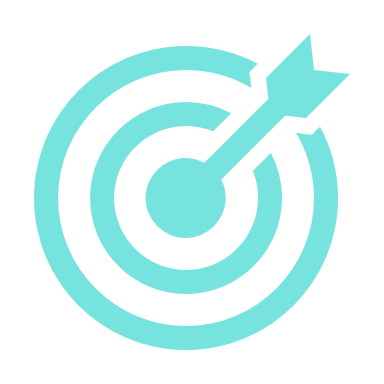 ȚINTE ATINSE – Ce avem în 2023 ?
Formarea continuă a diverselor categorii de personal
didactic din învățământ, în domeniul mentoratului didactic
4 programe de formare profesională continuă acreditate
PROF I – Mentorat de carieră didactică
PROF II – Mentorat de practică pedagogică
PROF III – Management educațional în sistem mentoral
PROF IV – Coaching în procesul de predare-învățare-evaluare în context blended-learning
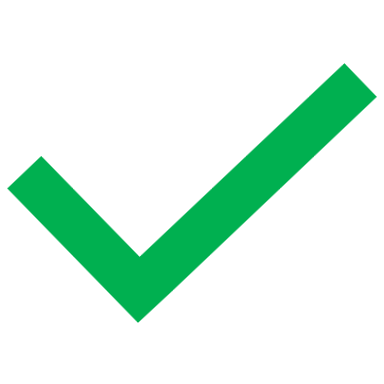 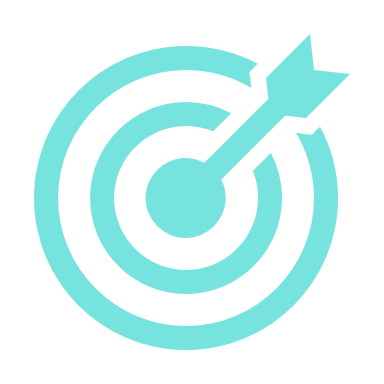 ȚINTE ATINSE – Ce avem în 2023 ?
Formarea continuă a diverselor categorii de personal
didactic din învățământ, în domeniul mentoratului didactic
4 programe de formare profesională continuă acreditate
PROF I – Mentorat de carieră didactică
PROF II – Mentorat de practică pedagogică
PROF III – Management educațional în sistem mentoral
PROF IV – Coaching în procesul de predare-învățare-evaluare în context blended-learning
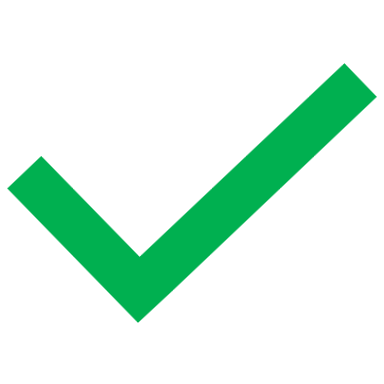 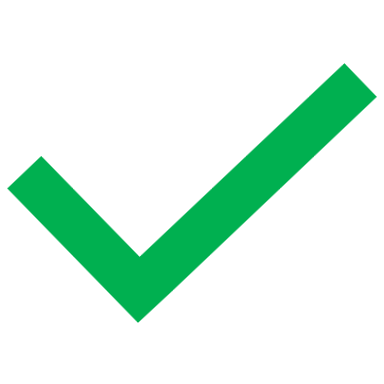 Peste 28.000 de cadre didactice din învățământul preuniversitar care au absolvit programele de formare profesională
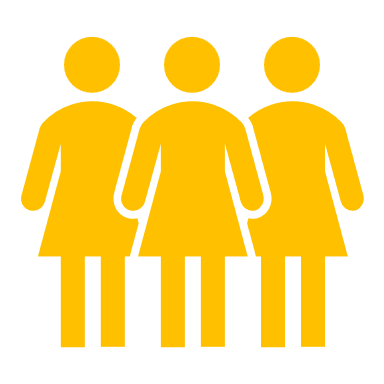 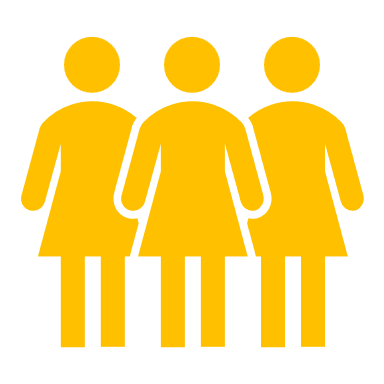 PROF II – 1.256 cadre didactice
PROF I – 1.579 cadre didactice
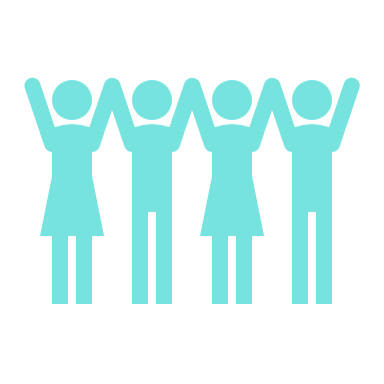 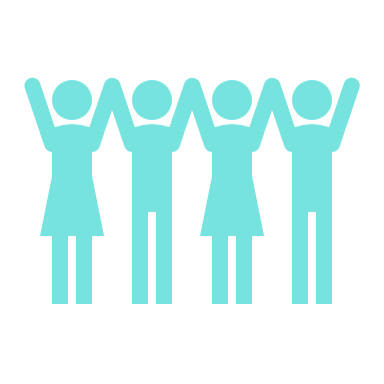 PROF IV – 22.020 cadre didactice
PROF III – 8.707 cadre didactice
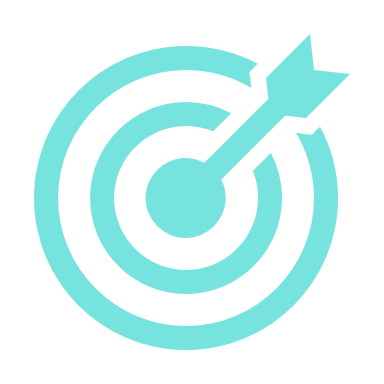 ȚINTE ATINSE – Ce avem în 2023 ?
Formarea continuă a diverselor categorii de personal
didactic din învățământ, în domeniul mentoratului didactic
Constituirea Corpului național al profesorilor mentori din învățământul preuniversitar și înființarea Registrului național al profesorilor mentori din învățământul preuniversitar corp mentori
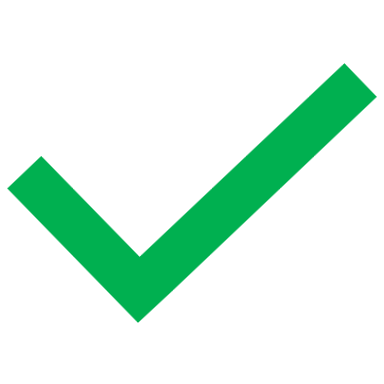 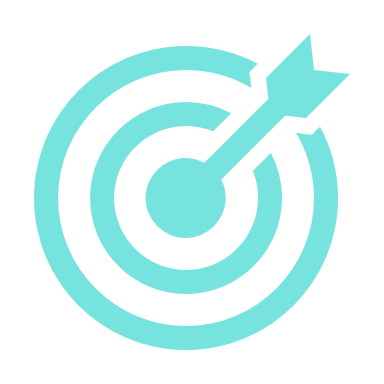 ȚINTE ATINSE – Ce avem în 2023 ?
Formarea continuă a diverselor categorii de personal
didactic din învățământ, în domeniul mentoratului didactic
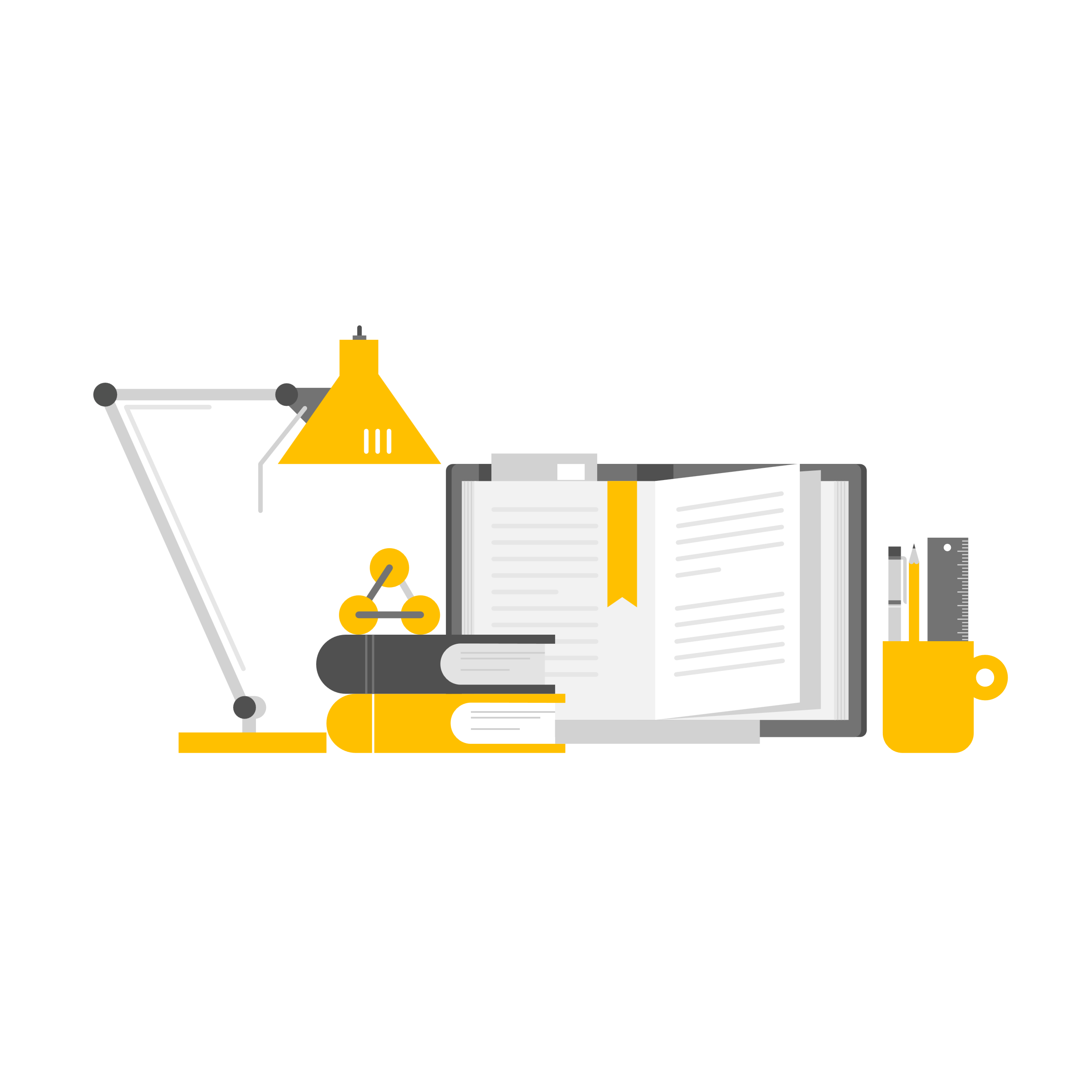 Constituirea Corpului național al profesorilor mentori din învățământul preuniversitar și înființarea Registrului național al profesorilor mentori din învățământul preuniversitar corp mentori
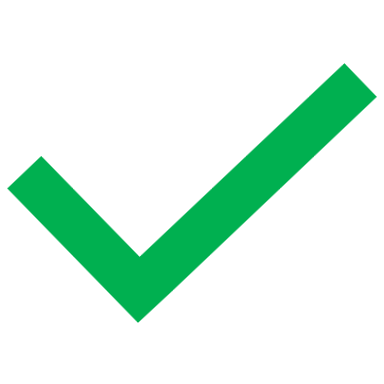 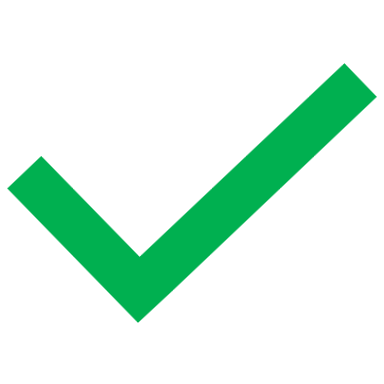 Constituirea Corpului național de formatori în domeniului mentoratului de carieră didactică și înființarea Registrului formatorilor din învățământul preuniversitar
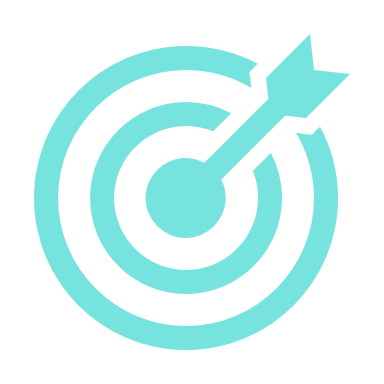 ȚINTE ATINSE – Ce avem în 2023 ?
Crearea cadrului strategic național de operaționalizare a cadrului normativ privind mentoratul de carieră didactică și a cadrului conceptual curricular pentru nivel liceal, adaptat sistemului blended-learning, inclusiv pentru predarea- învățarea- evaluarea în sistem online
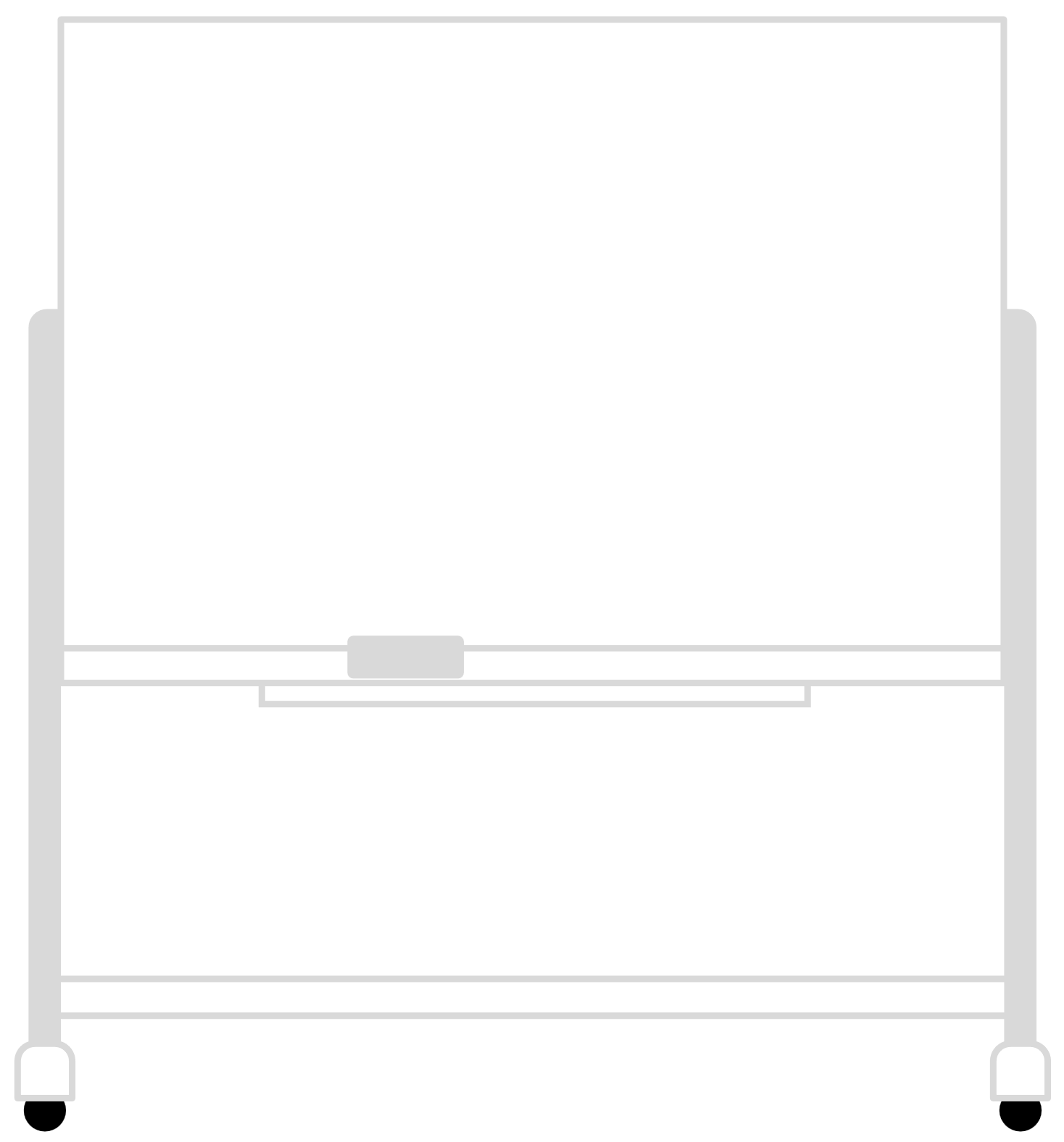 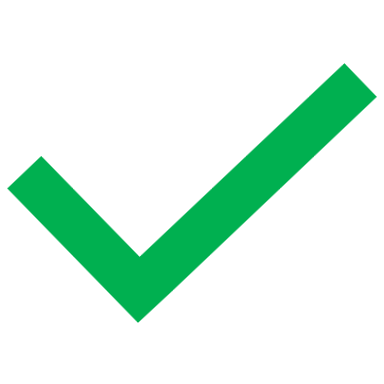 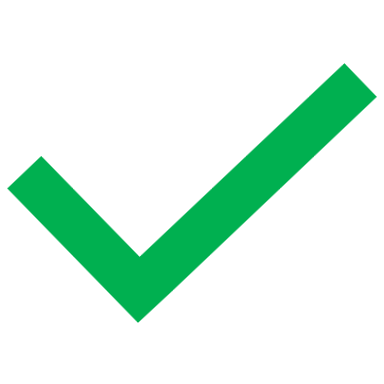 Repere metodologice in vederea adaptării la predarea și evaluare în sistem online, pentru nivel liceal
Resurse educaționale mentorale care sprijină implementarea curriculumului
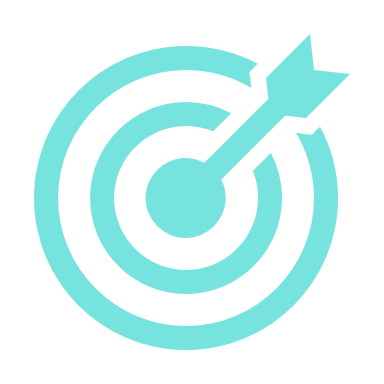 ȚINTE ATINSE – Ce avem în 2023 ?
Crearea cadrului strategic național de operaționalizare a cadrului normativ privind mentoratul de carieră didactică și a cadrului conceptual curricular pentru nivel liceal, adaptat sistemului blended-learning, inclusiv pentru predarea- învățarea- evaluarea în sistem online
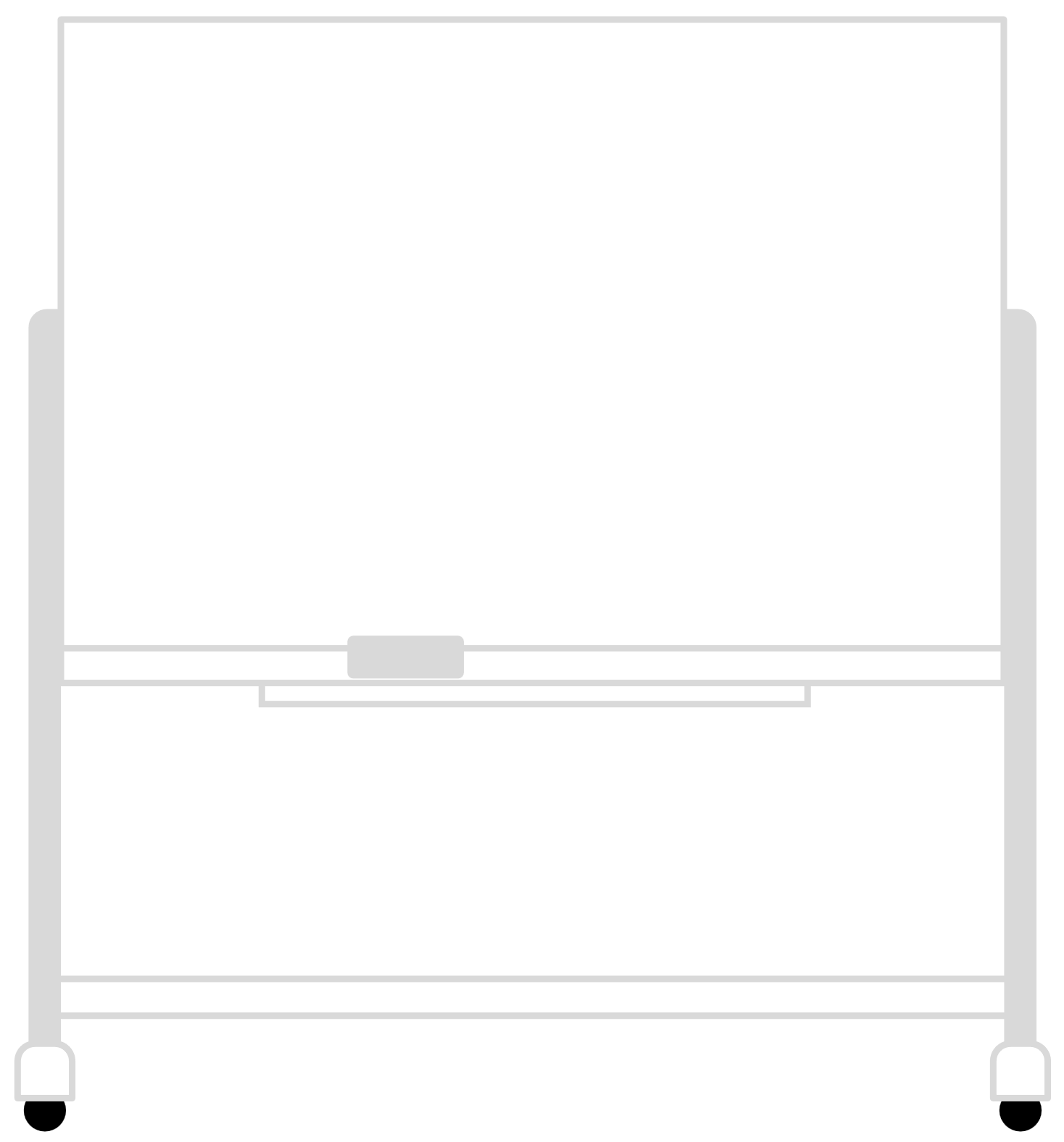 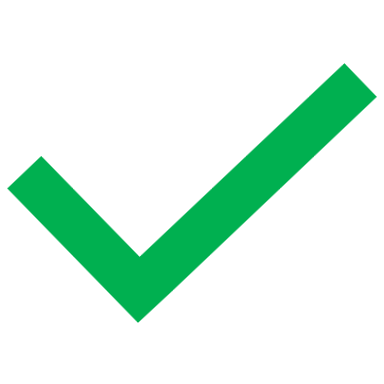 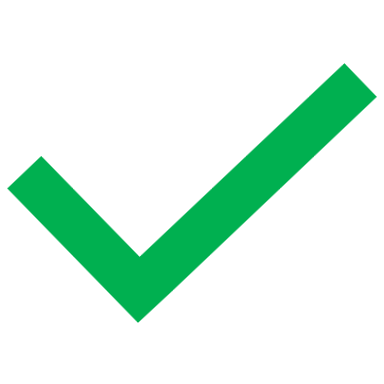 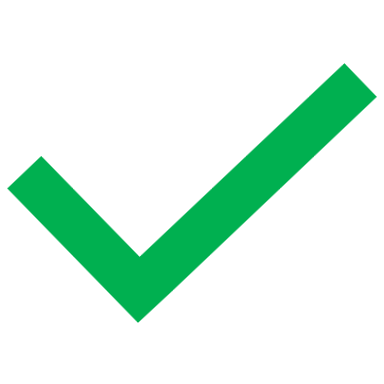 Repere metodologice in vederea adaptării la predarea și evaluare în sistem online, pentru nivel liceal
Resurse educaționale mentorale care sprijină implementarea curriculumului
4 oferte de tip programă școlară din categoria CDS: Strategii metacognitive, Managementul emoțiilor, Educație digitală și abilități media, Educație incluzivă și dezvoltarea gândirii critice; și ghiduri asociate
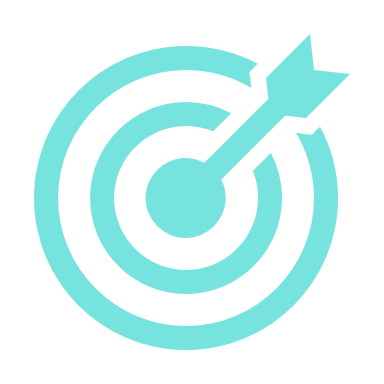 ȚINTE ATINSE – Ce avem în 2023 ?
Crearea cadrului strategic național de operaționalizare a cadrului normativ privind mentoratul de carieră didactică și a cadrului conceptual curricular pentru nivel liceal, adaptat sistemului blended-learning, inclusiv pentru predarea- învățarea- evaluarea în sistem online
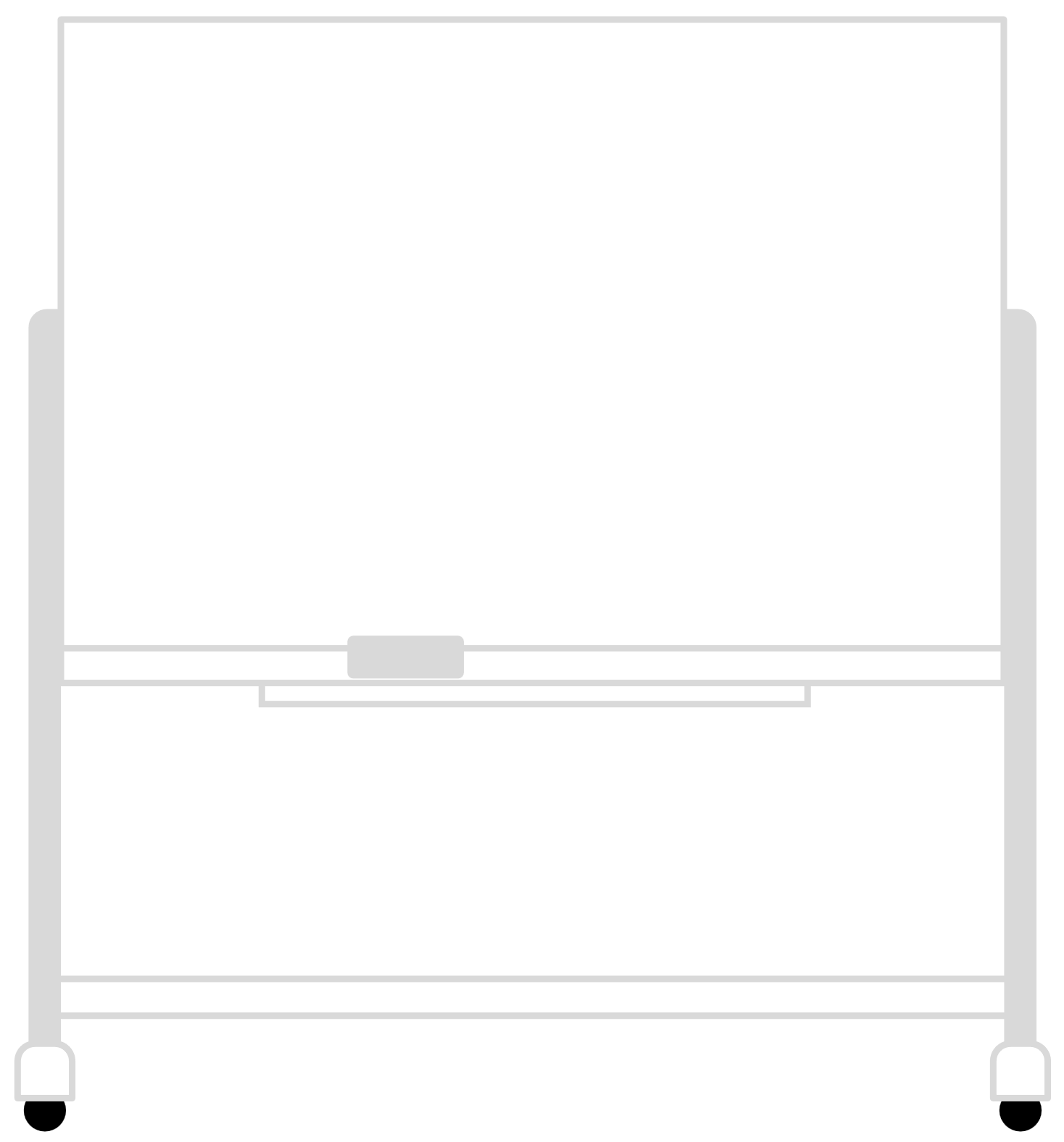 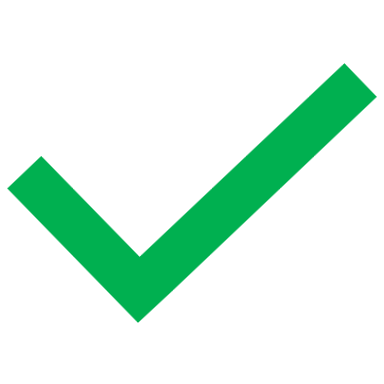 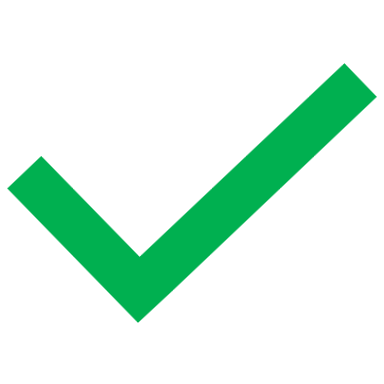 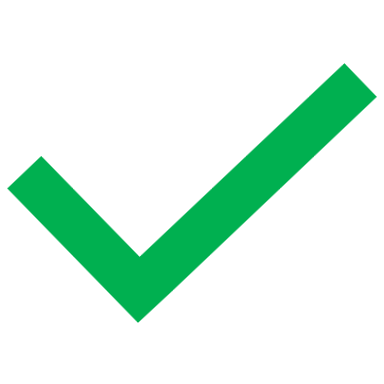 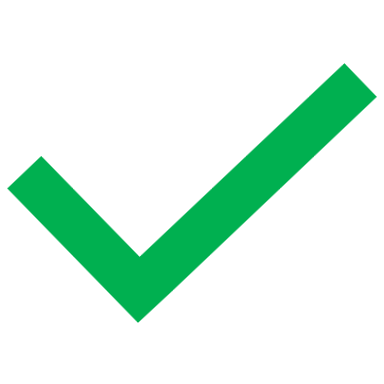 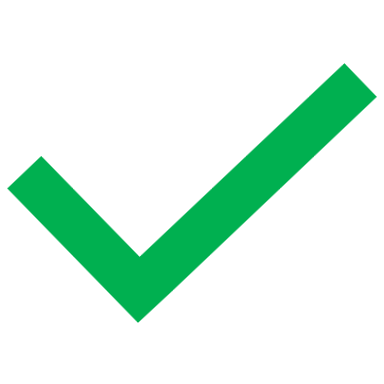 Repere metodologice in vederea adaptării la predarea și evaluare în sistem online, pentru nivel liceal
Resurse educaționale mentorale care sprijină implementarea curriculumului
4 oferte de tip programă școlară din categoria CDS: Strategii metacognitive, Managementul emoțiilor, Educație digitală și abilități media, Educație incluzivă și dezvoltarea gândirii critice; și ghiduri asociate
Profilul profesional al cadrului didactic
Standarde profesionale: educație timpurie, învățământ primar, învățământ secundar (gimnazial și liceal)
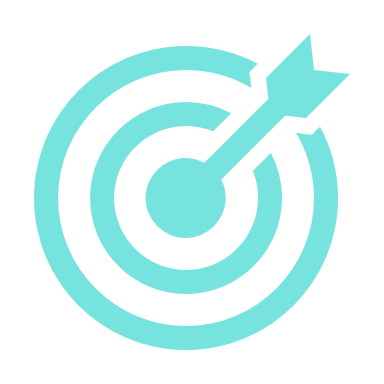 ȚINTE ATINSE – Ce avem în 2023 ?
Crearea cadrului strategic național de operaționalizare a cadrului normativ privind mentoratul de carieră didactică și a cadrului conceptual curricular pentru nivel liceal, adaptat sistemului blended-learning, inclusiv pentru predarea- învățarea- evaluarea în sistem online
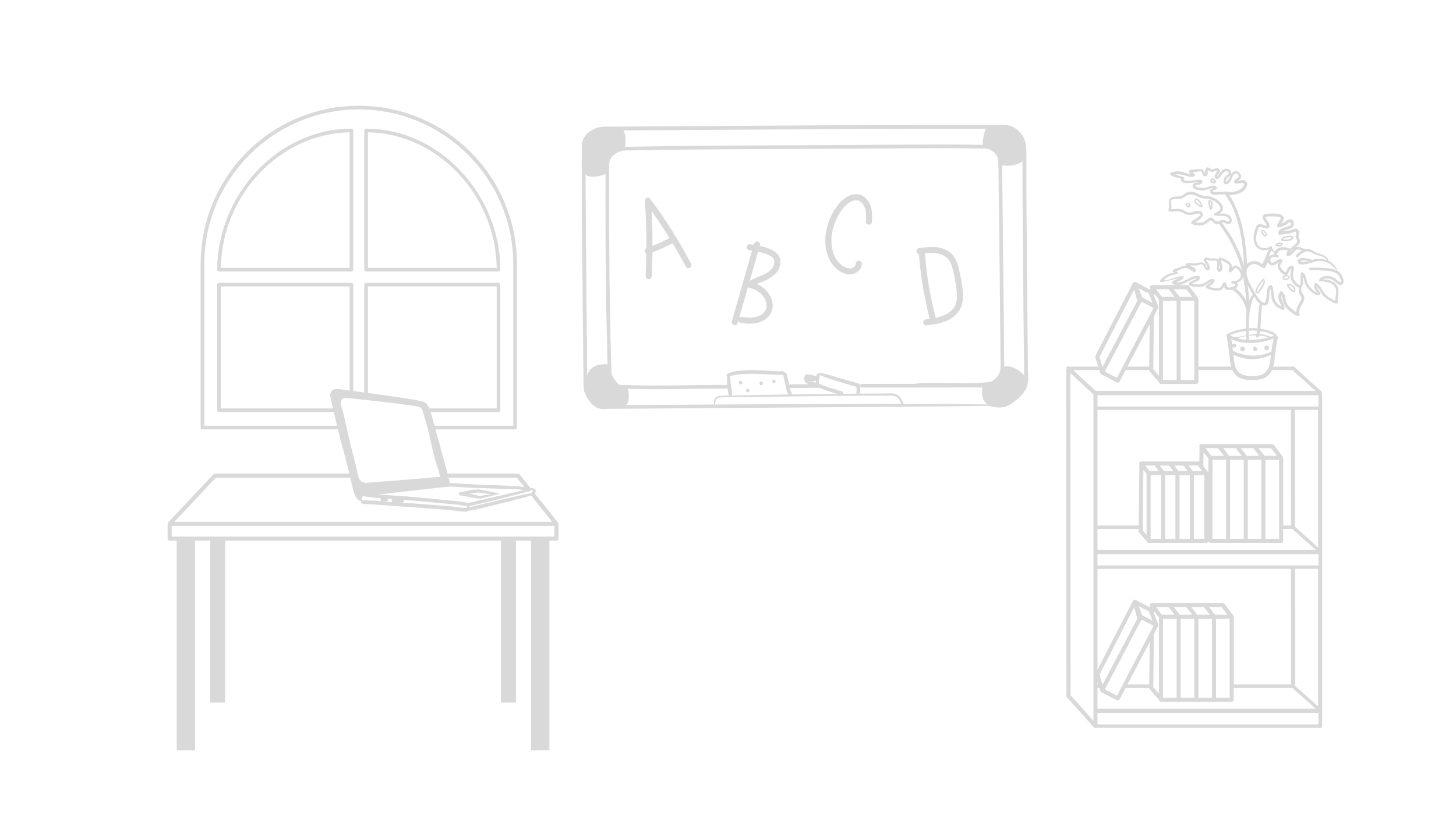 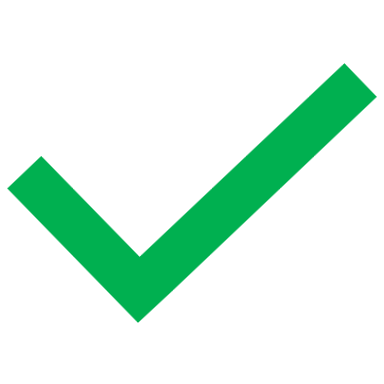 Cadru normativ național pentru formarea inițială și continuă în cariera didactică, corelat cu cadrul european, în perspectiva European Education Area – 2025
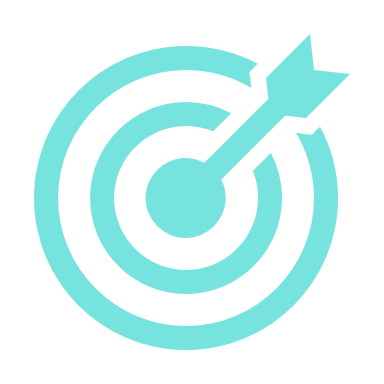 ȚINTE ATINSE – Ce avem în 2023 ?
Crearea cadrului strategic național de operaționalizare a cadrului normativ privind mentoratul de carieră didactică și a cadrului conceptual curricular pentru nivel liceal, adaptat sistemului blended-learning, inclusiv pentru predarea- învățarea- evaluarea în sistem online
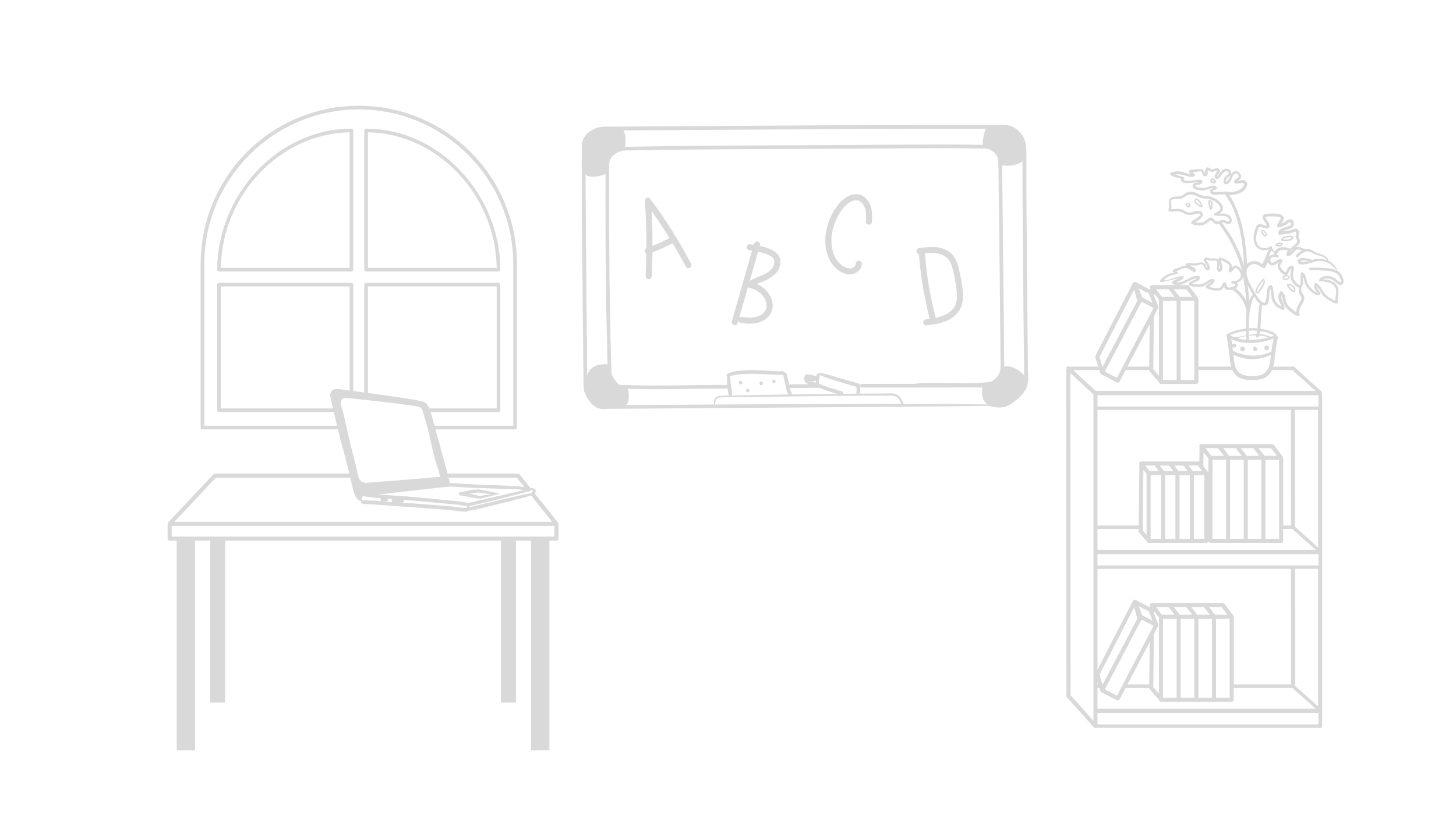 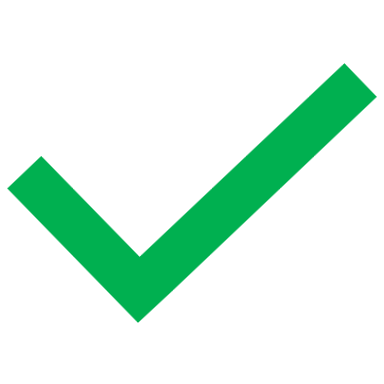 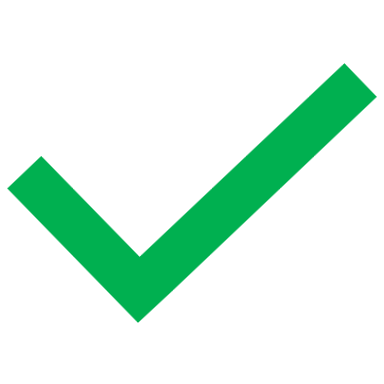 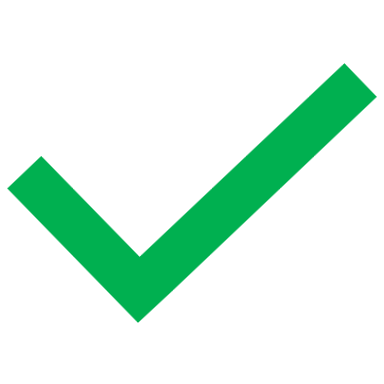 Cadru normativ național pentru formarea inițială și continuă în cariera didactică, corelat cu cadrul european, în perspectiva European Education Area – 2025
Cadru instituțional fiabil de profesionalizare a 	carierei didactice, care să reglementeze, deopotrivă, debutul și evoluția în cariera didactică, în sistemul educațional preuniversitar, prin elaborarea/revizuirea/dezvoltarea unor mecanisme, standarde, instrumente și proceduri vizând formarea și dezvoltarea competenței didactice necesare ocupării unei funcții didactice
Sistem de formare profesională pentru cariera didactică regândit, fundamentat la nivelul formării inițiale pe stagiile practice pedagogice și la nivelul formării profesionale continue pe mentorat didactic, în cadrul comunităților de învățare și pe rute flexibile de acces și de evoluție în carieră
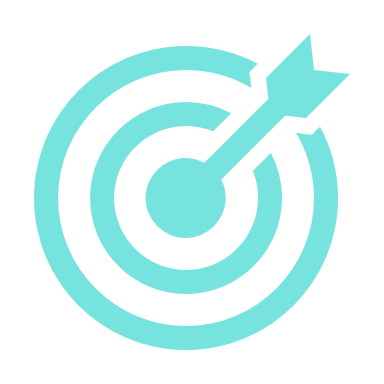 ȚINTE ATINSE – Ce avem în 2023 ?
Crearea cadrului strategic național de operaționalizare a cadrului normativ privind mentoratul de carieră didactică și a cadrului conceptual curricular pentru nivel liceal, adaptat sistemului blended-learning, inclusiv pentru predarea- învățarea- evaluarea în sistem online
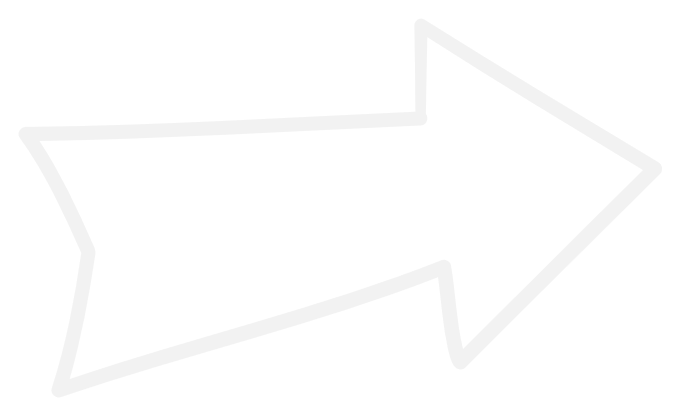 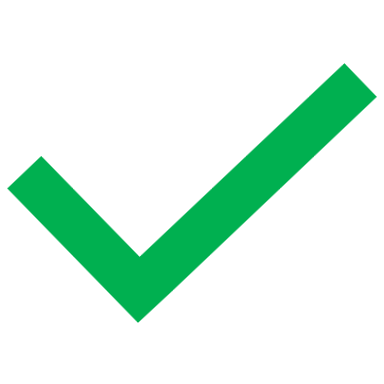 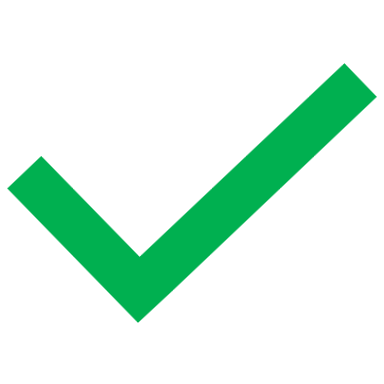 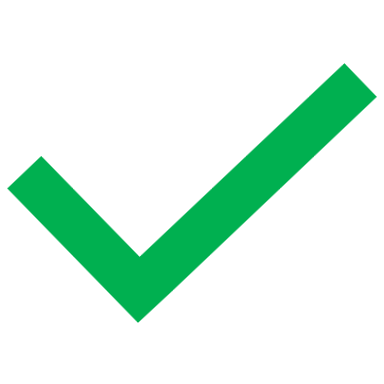 Formarea continuă ca proces complex, pe un model de tip peer-learning, în sistem blended-learning, care se întâmplă numai în școală, pe sistemul practicii pedagogice, nu în afara ei, nu prin scoaterea profesorilor de la cursuri și/sau prin plasarea lor în contexte de învățare externe procesului de învățământ, și care implică în mod necesar relația profesor-elev
Statut profesional bazat pe autonomie profesională și 	științifică pentru profesorul mentor care, la nivelul unității 	de 	învățământ/ comunității de învățare, identifică nevoia de formare, 	susține, mediază, validează și diseminează formarea, pe baza standardelor de formare asociate profilului de formare al  profesorului
Dezvoltare profesională de calitate și eficientă a cadrelor didactice, în formatul comunității de învățare, prin bazele de 	practică pedagogică - BPP
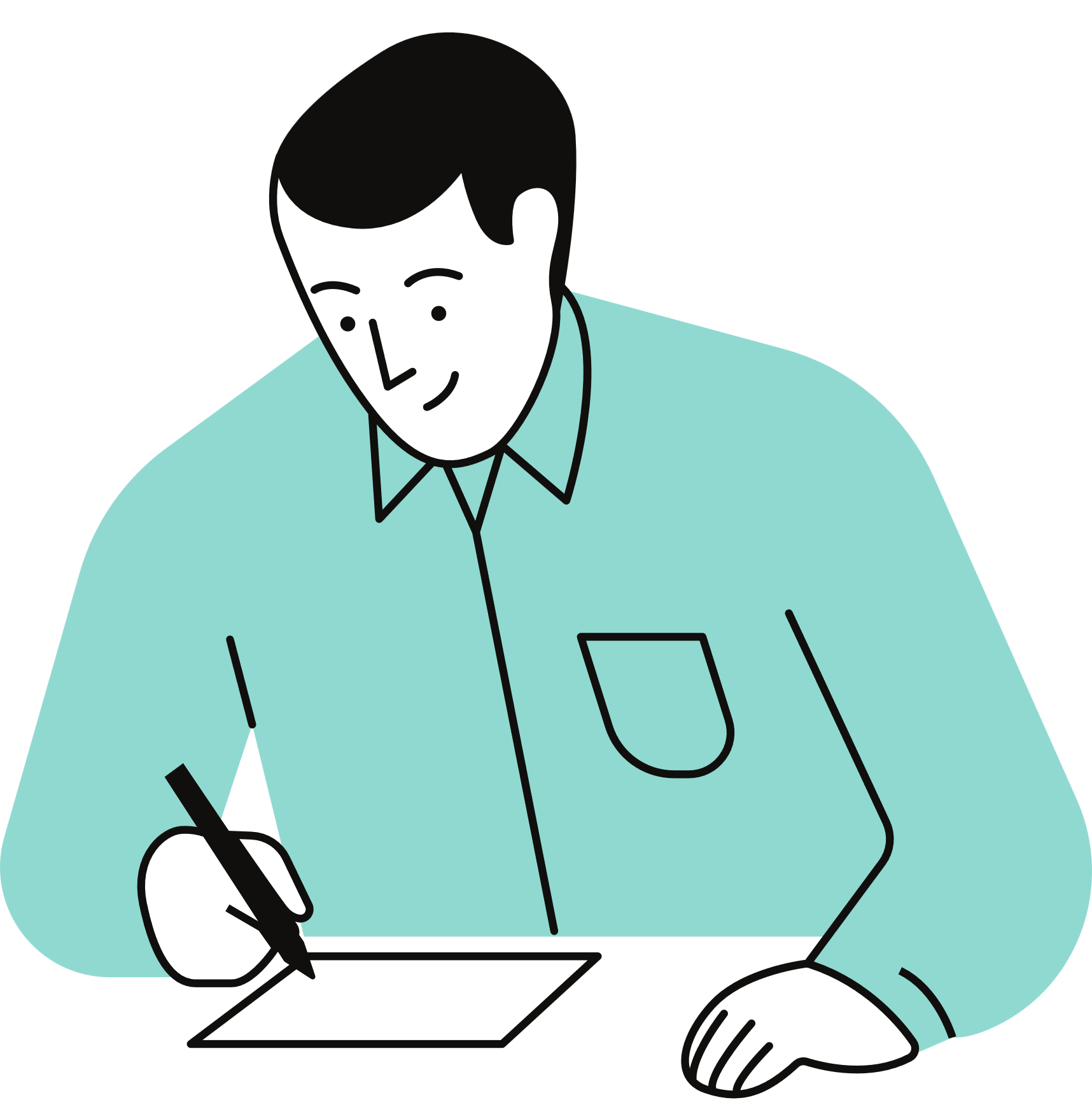 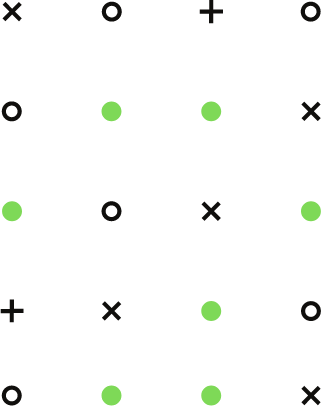 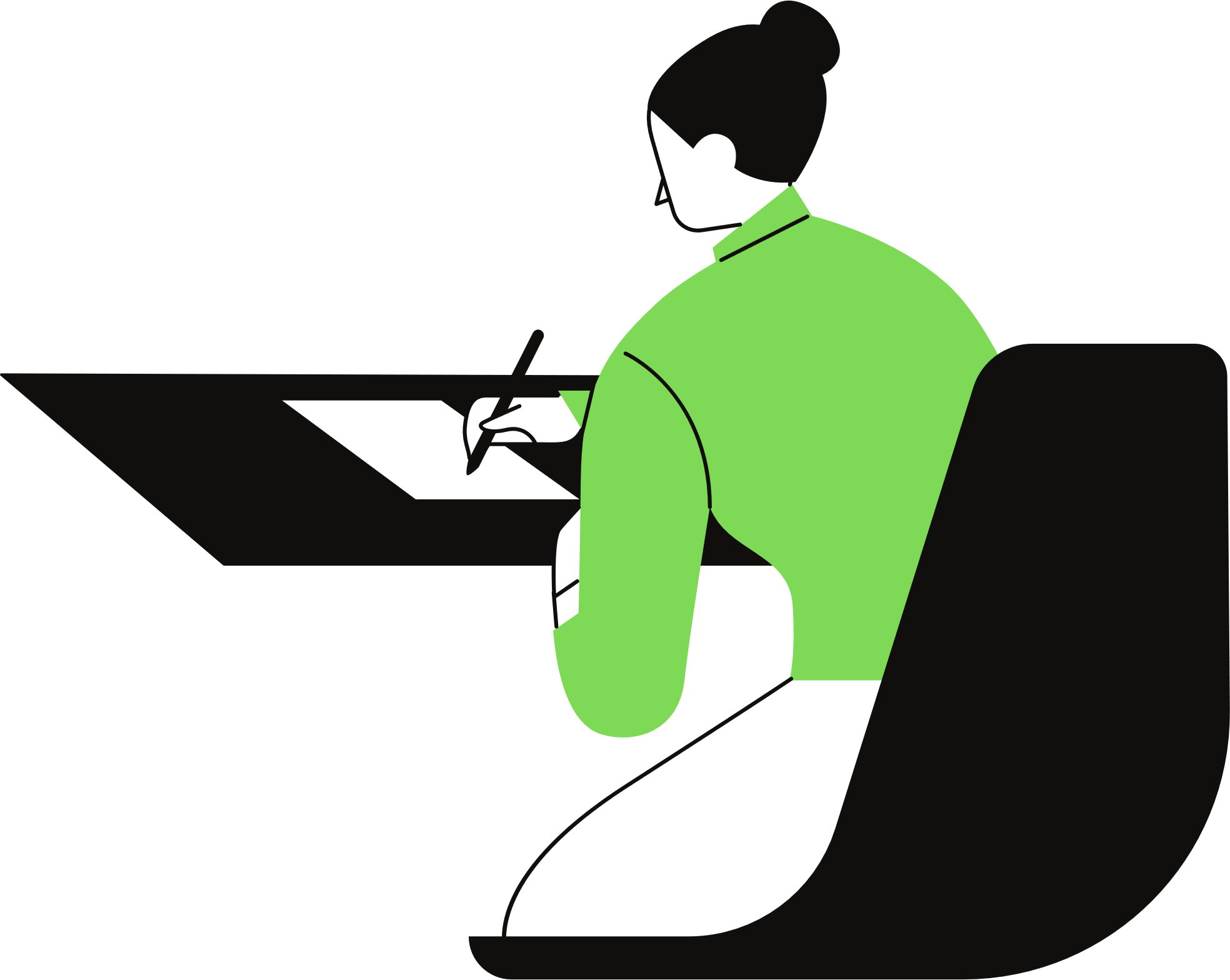 PROF(ESOR)I
de secol XXI 
în școală, pentru elevi
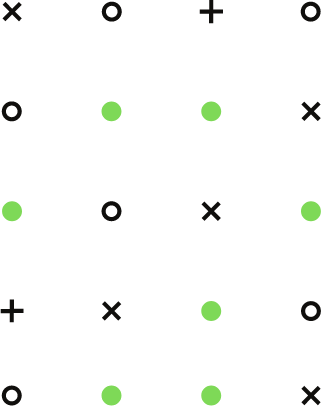 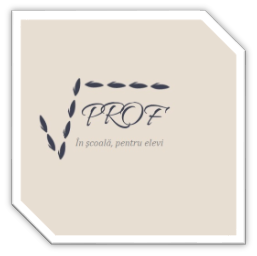